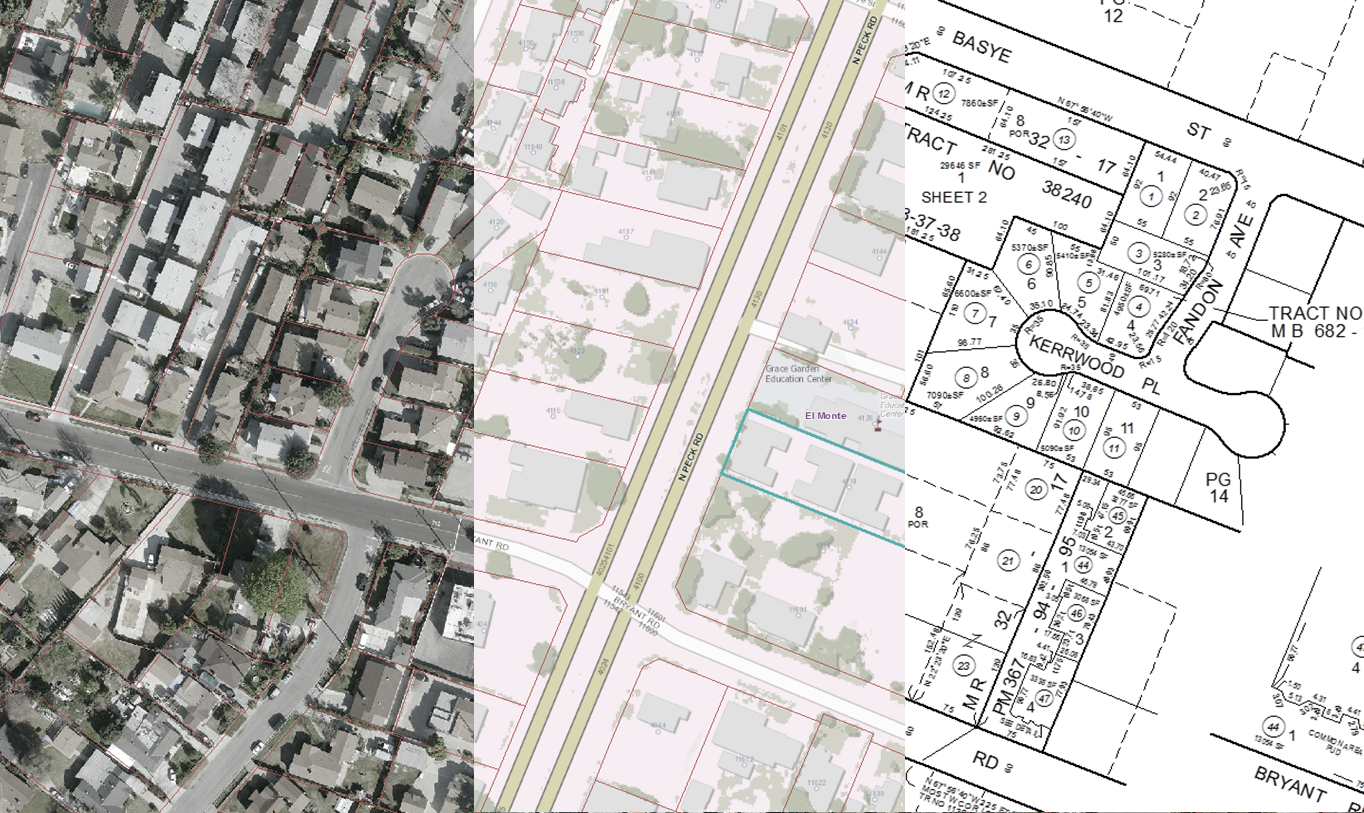 CCMA 2015 Conference, South Lake Tahoe
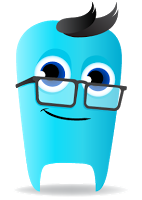 Land base management
using a Geodatabase
…instead of Parcel Fabric
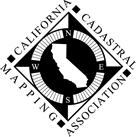 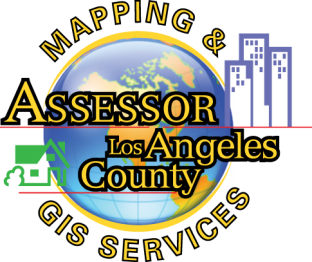 Presented by: Emilio Solano, Supervising Cadastral Engineer III
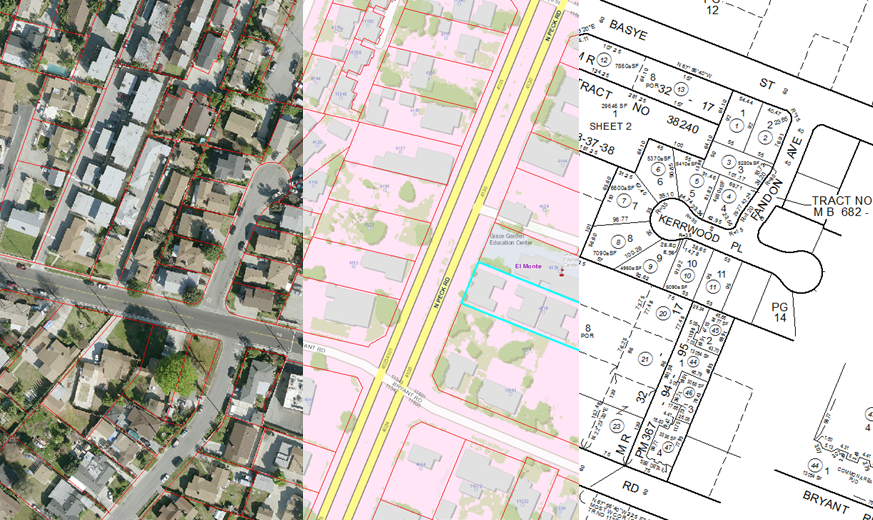 Topics
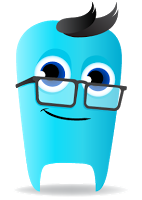 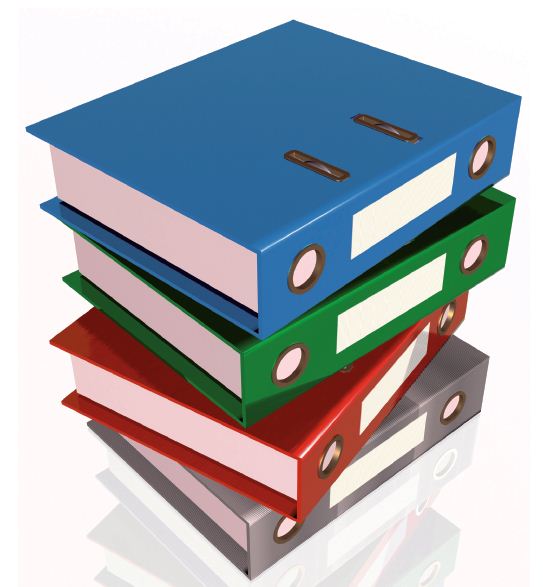 Why Geodatabase?
Why not Parcel Fabric?
Training
Tracking job assignments
Map production overview
Questions
2
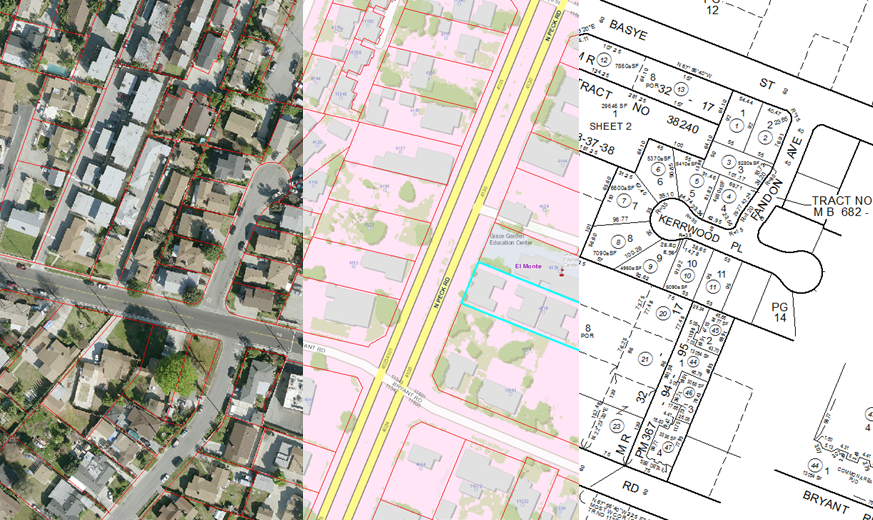 Topics
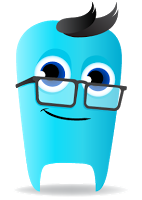 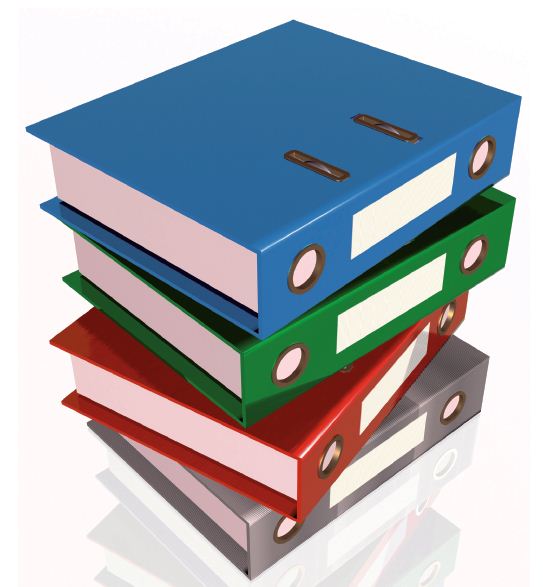 Why Geodatabase?
Why not Parcel Fabric?
Training
Tracking job assignments
Map production overview
Questions
3
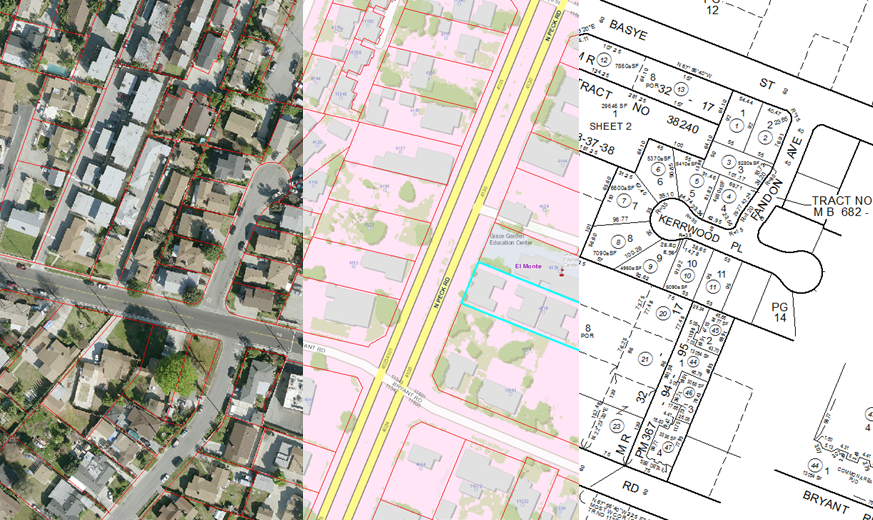 Why Geodatabase?
45.2

3

TR 12345
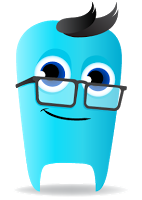 Simple design having little or no dependency on the format of the software needed to produce the map.
This method has proven to be effective and highly portable
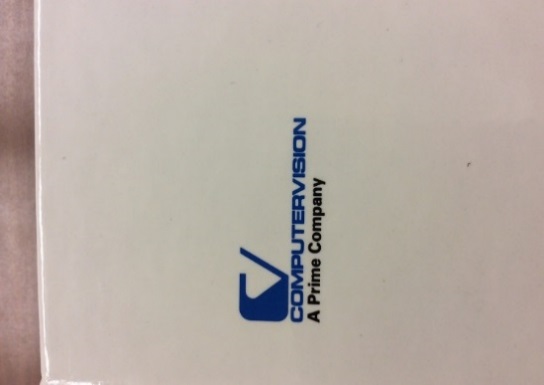 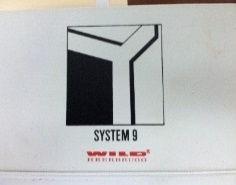 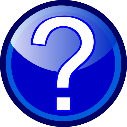 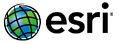 4
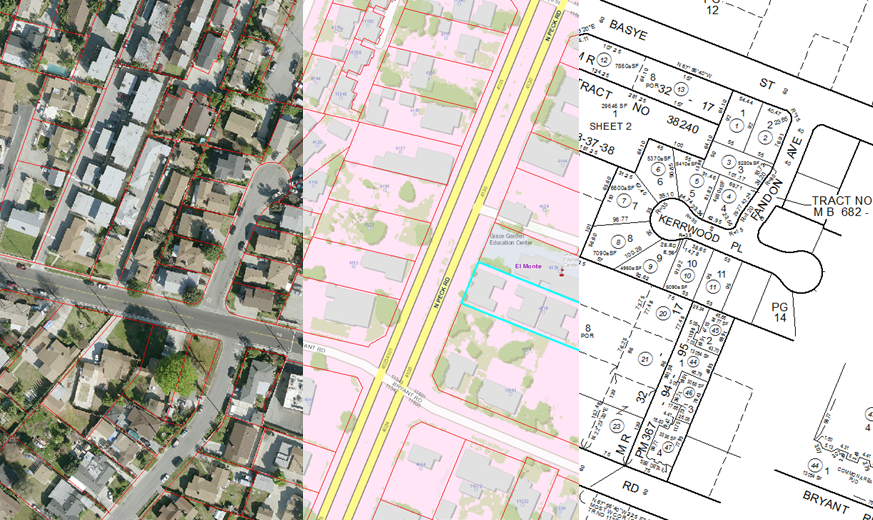 Why Geodatabase?
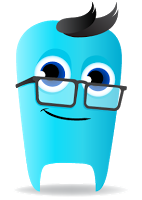 boundaries
topology
parcels
5
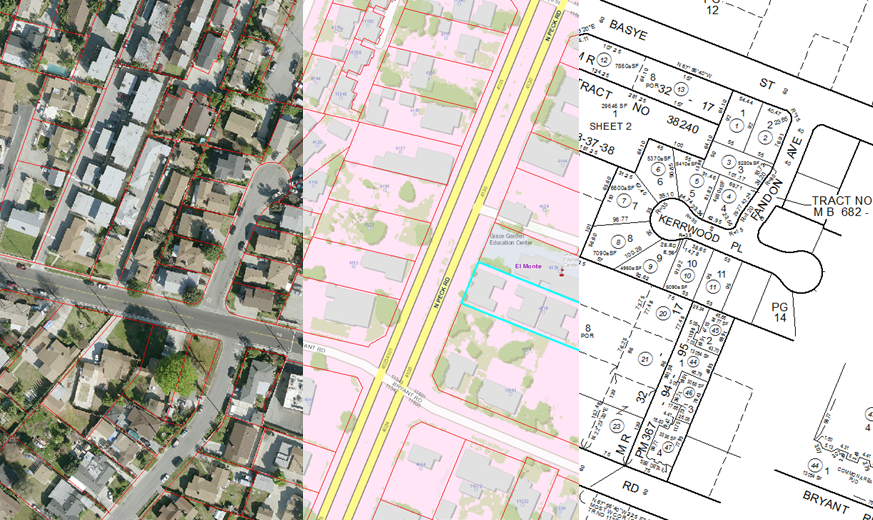 Why Geodatabase?
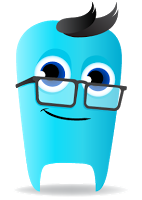 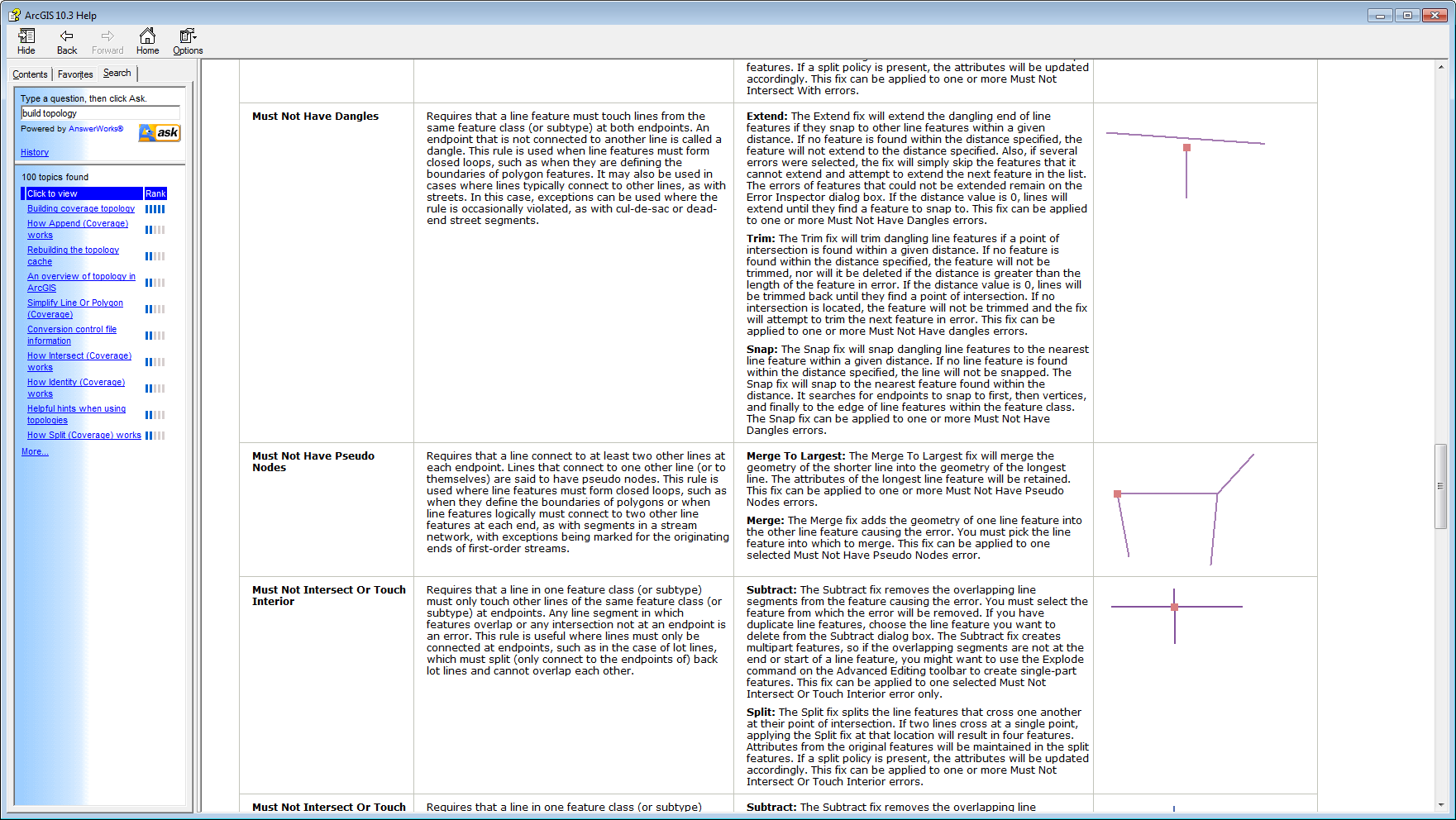 Must not have dangles

Must not intersect or touch interior

Must not self overlap

Must not self intersect

Must be single part

Parcel boundary must be covered by Boundaries
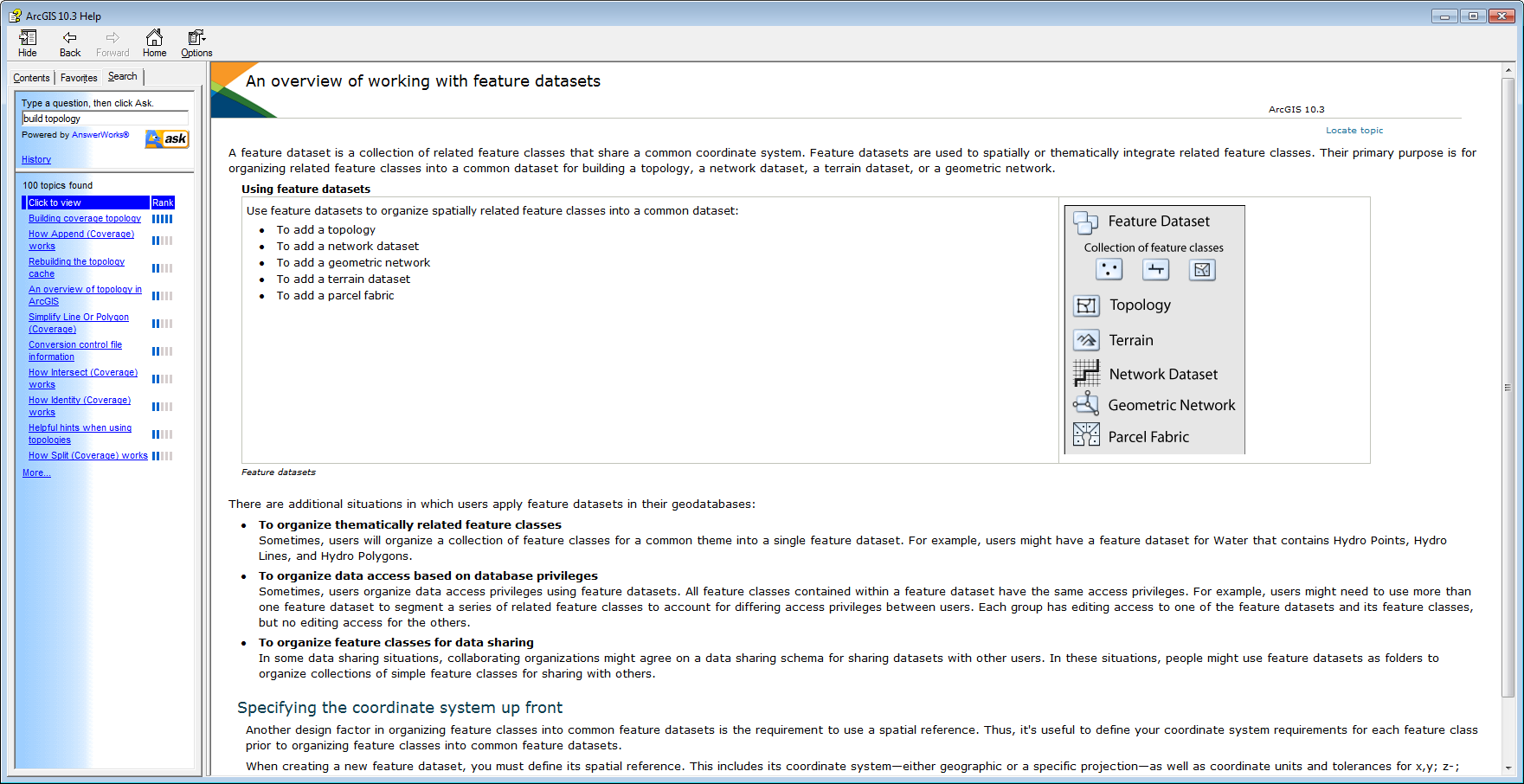 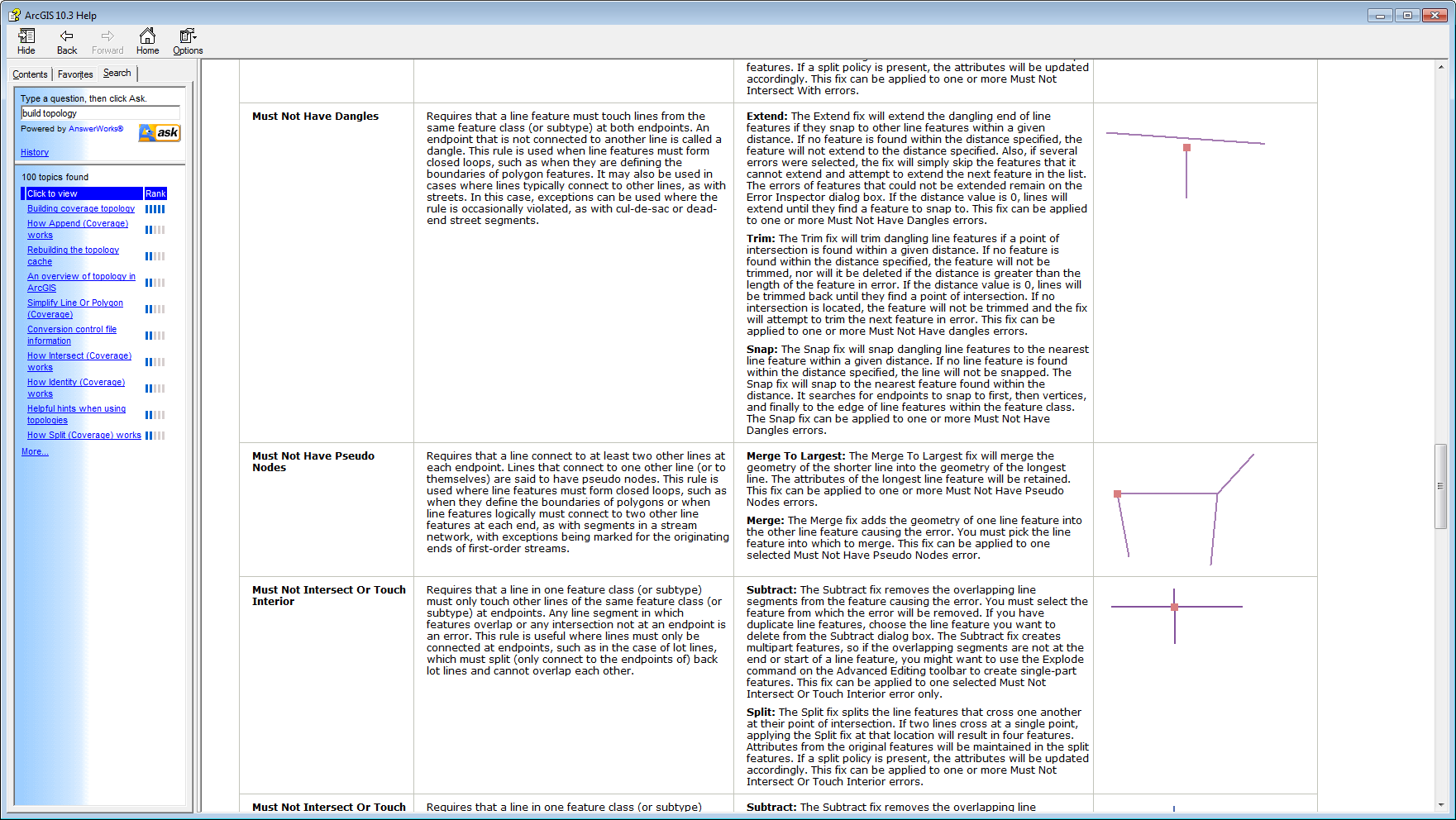 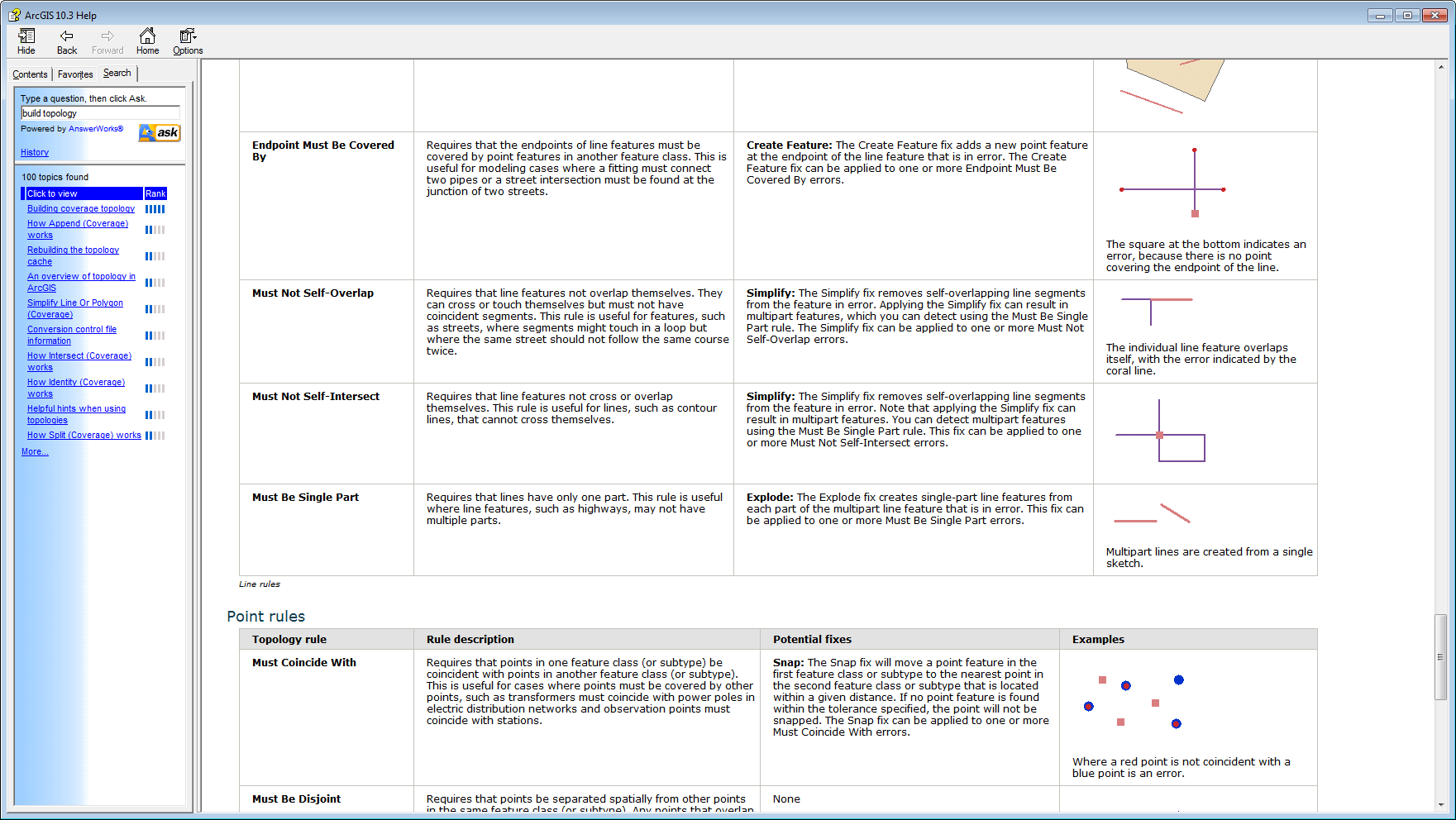 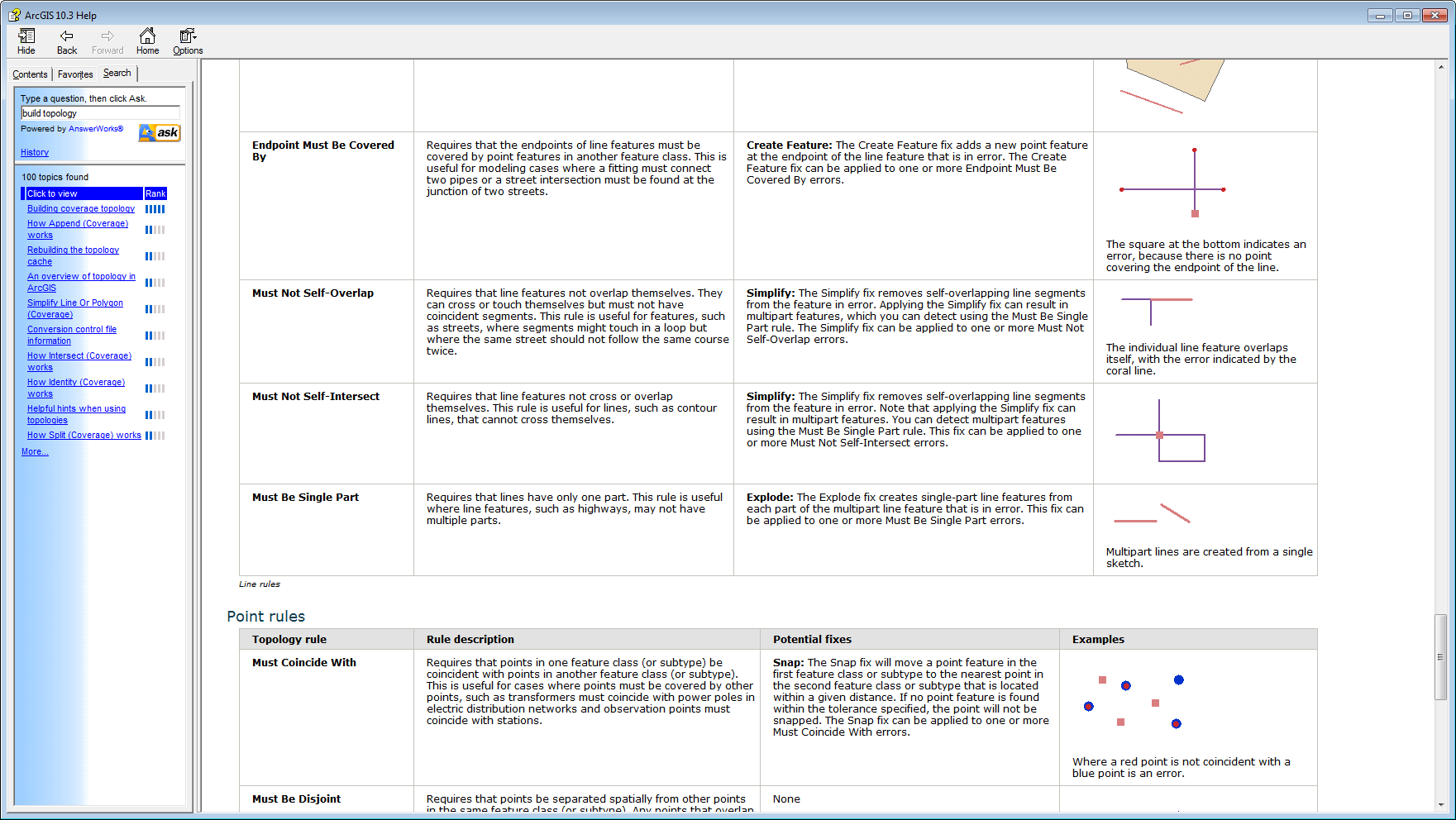 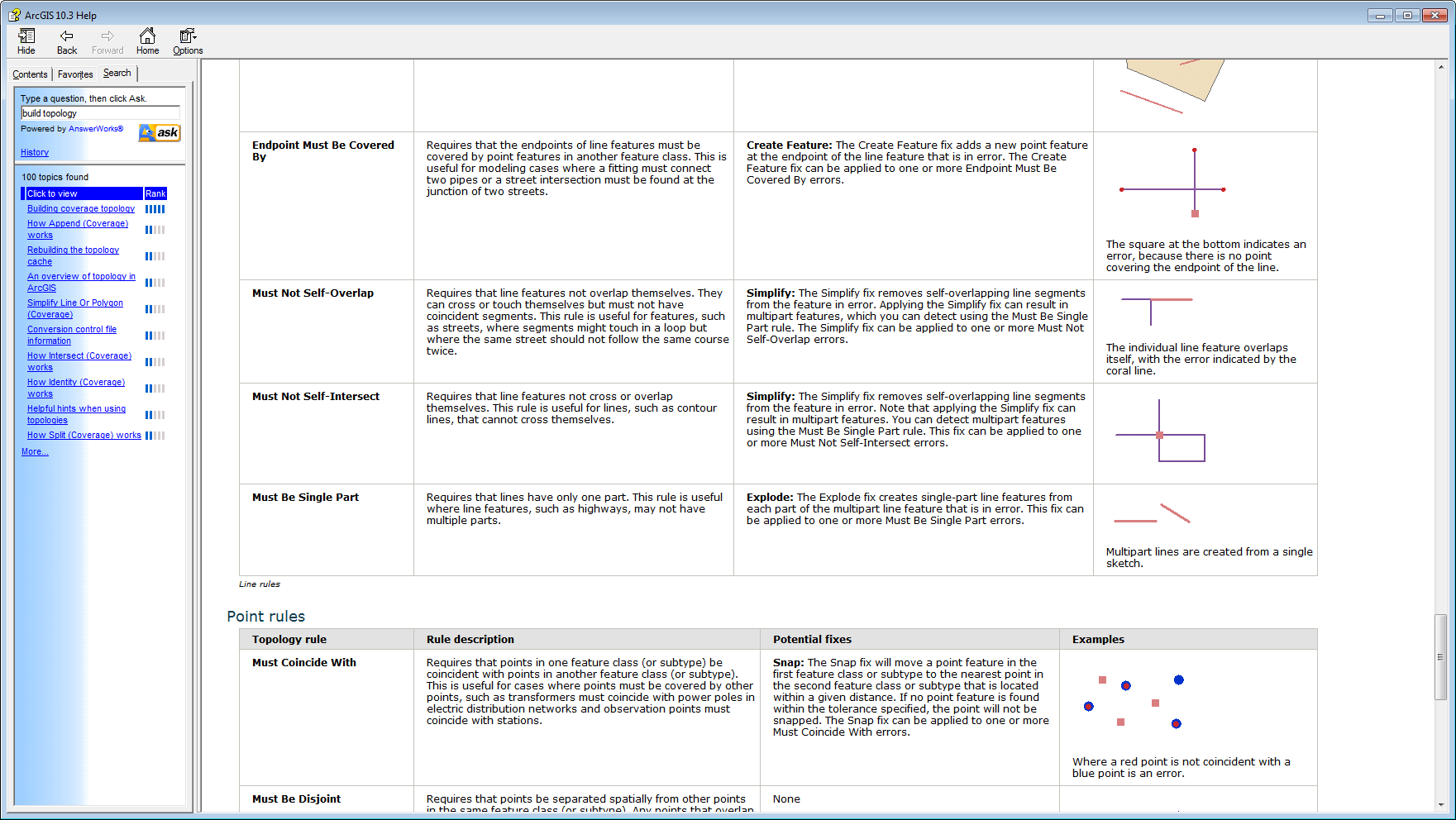 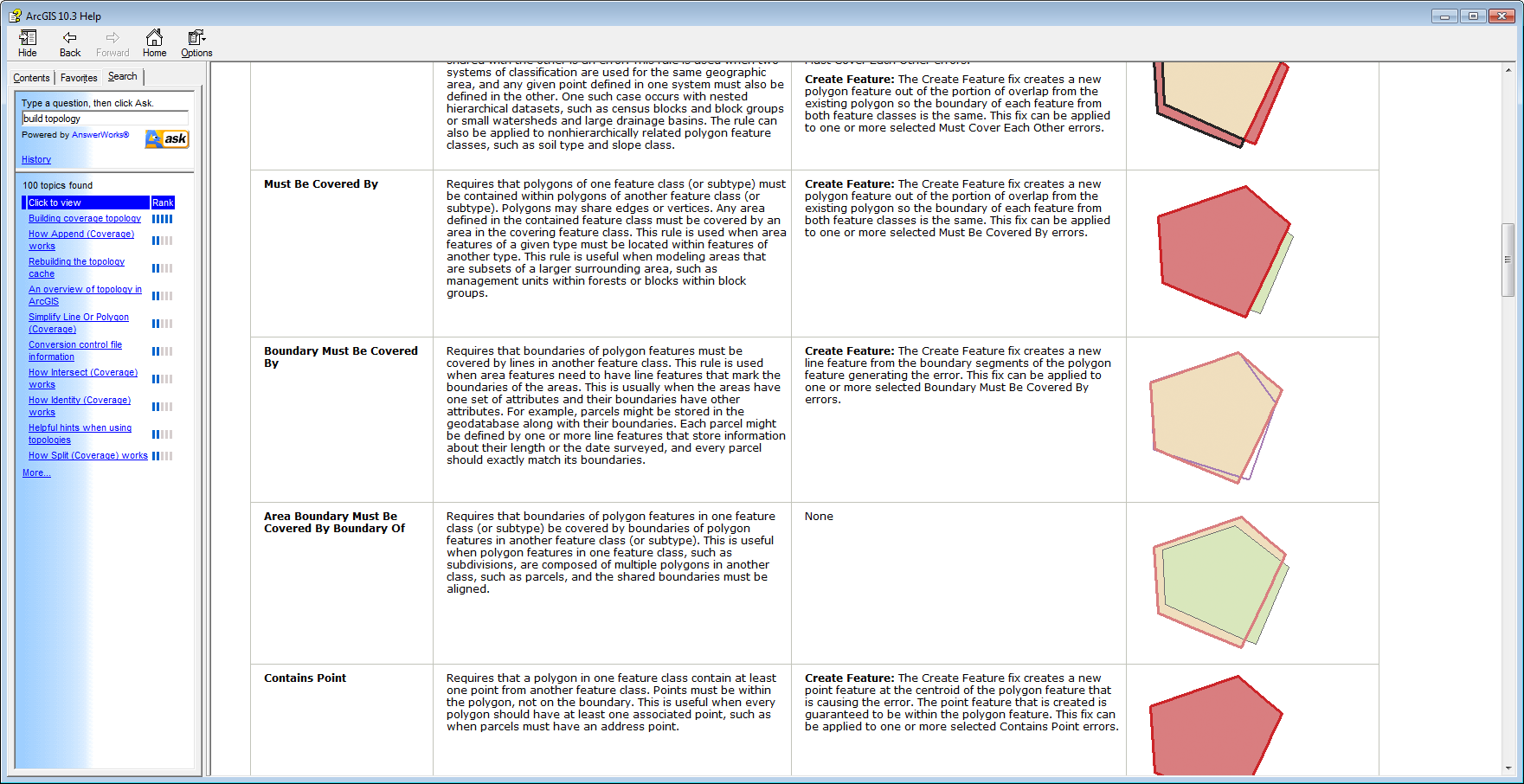 6
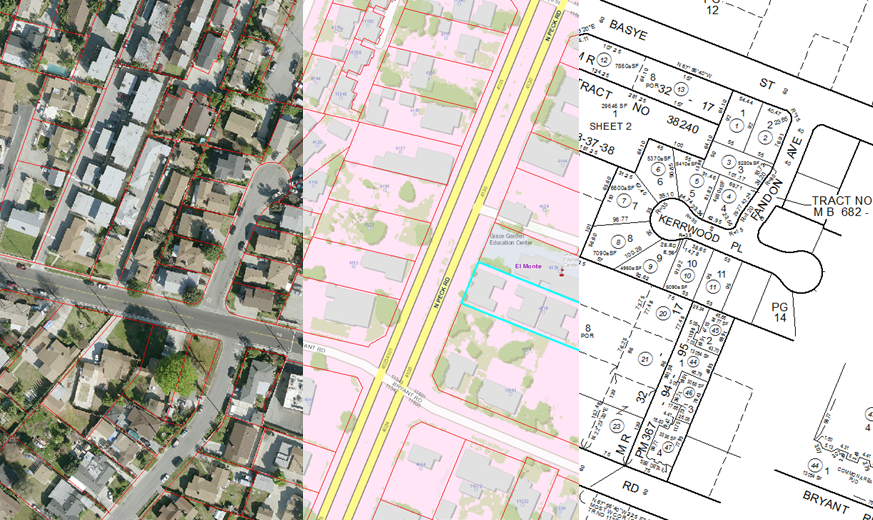 Why Geodatabase?
Tax Parcels
Boundaries
Angle
Distance
Radius
Delta	
Tangent
Arclength
Side
Layer
Show_on_Index
Parcels
AIN
Parcel_type    
LastUpdate
Editorname
GlobalID
Tract
PM_Ref
Phase
Block
Lot
Unit_No
Tot_Units
TRA
SubdType
PclType
Topology
Boundaries:
Must Not Self-Overlap
Must Not Self-Intersect
Must Not Have Dangles
Must Be Single Part
Must Not Intersect or Touch Interior
Parcels:
Boundary Must Be Covered By Boundaries
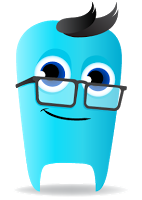 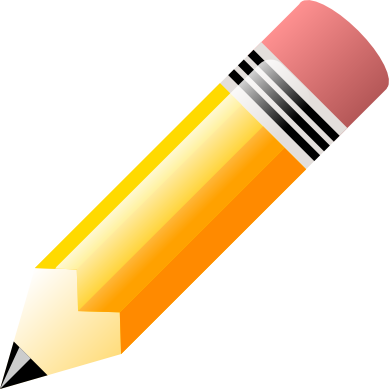 7
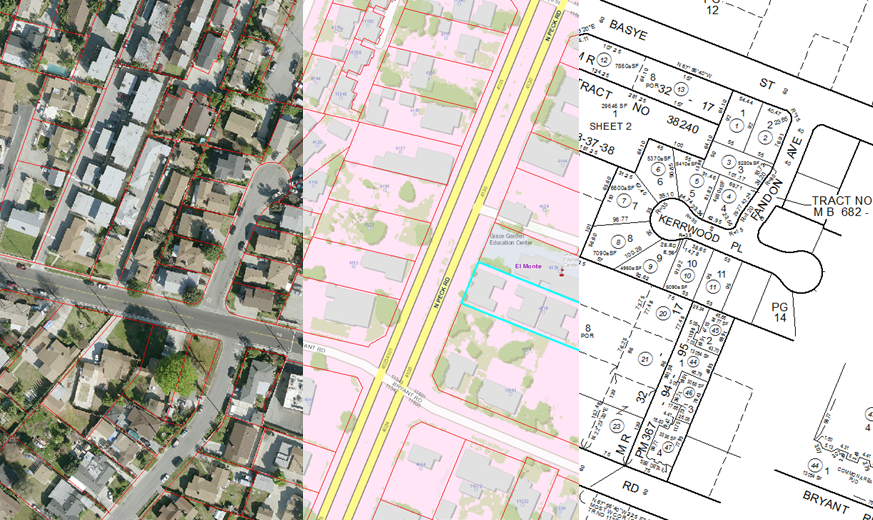 Why Geodatabase?
We also included other feature data sets in our landbase:
Assessor Districts
Map books
Map book pages
Clusters
Communities
District offices
Regions
Marinas
Docks
Vessels
Photos
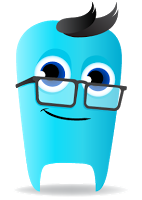 Manufactured Homes
Parks
Units
Tax Rate Areas
Areas
Applications
Web
Mobile
Canvassing
Field Books
Offices
These are replicated to the LA County eGIS Data Repository
8
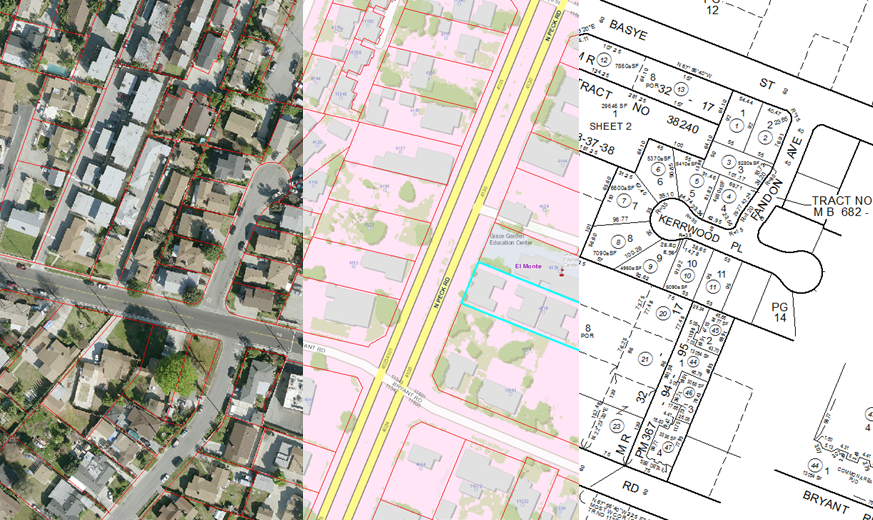 Why Geodatabase?
And are available to all County departments and many cities
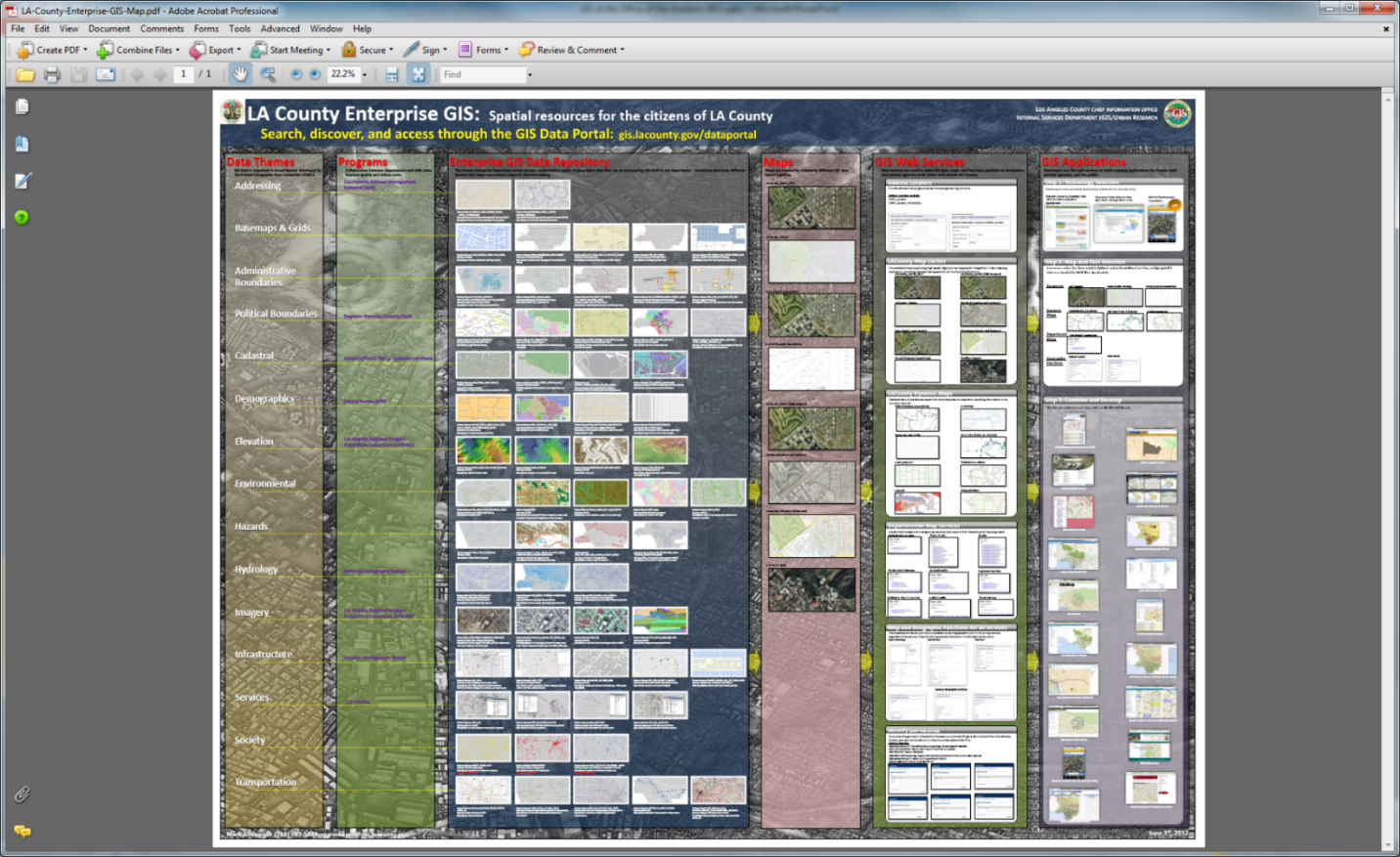 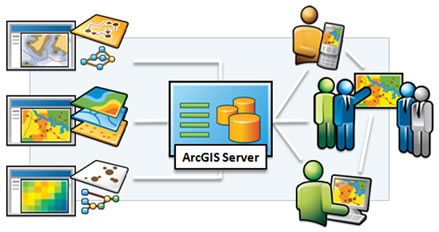 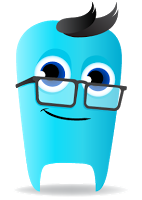 The data is organized in 14 themes containing
63 datasets with more than 400 feature layers
9
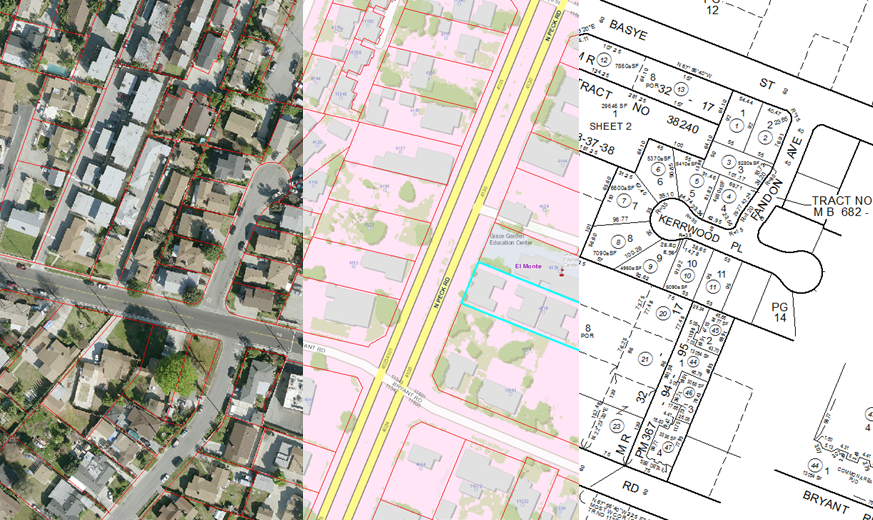 Topics
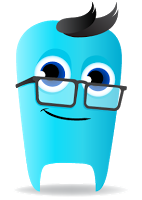 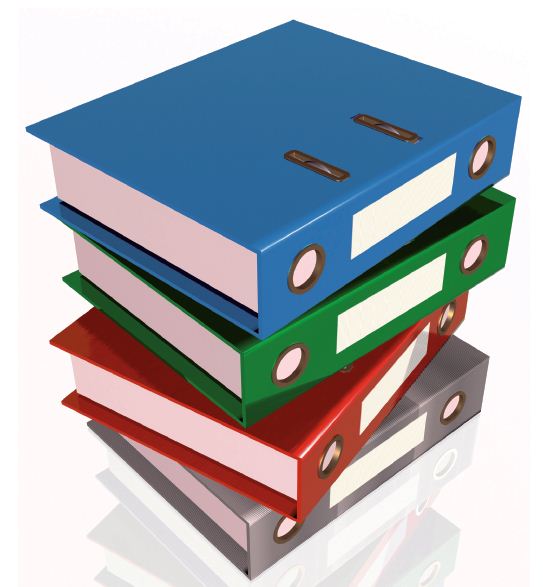 Why Geodatabase?
Why not Parcel Fabric?
Training
Tracking job assignments
Map production overview
Questions
10
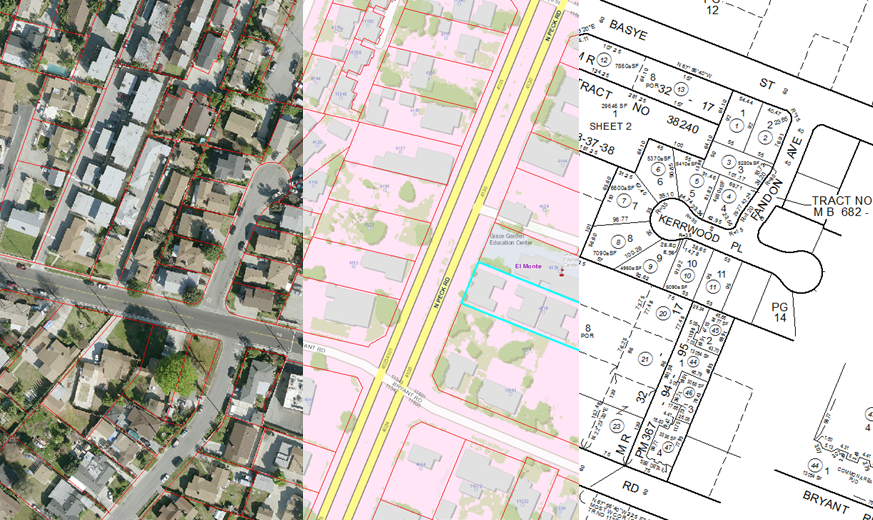 Why not Parcel Fabric?
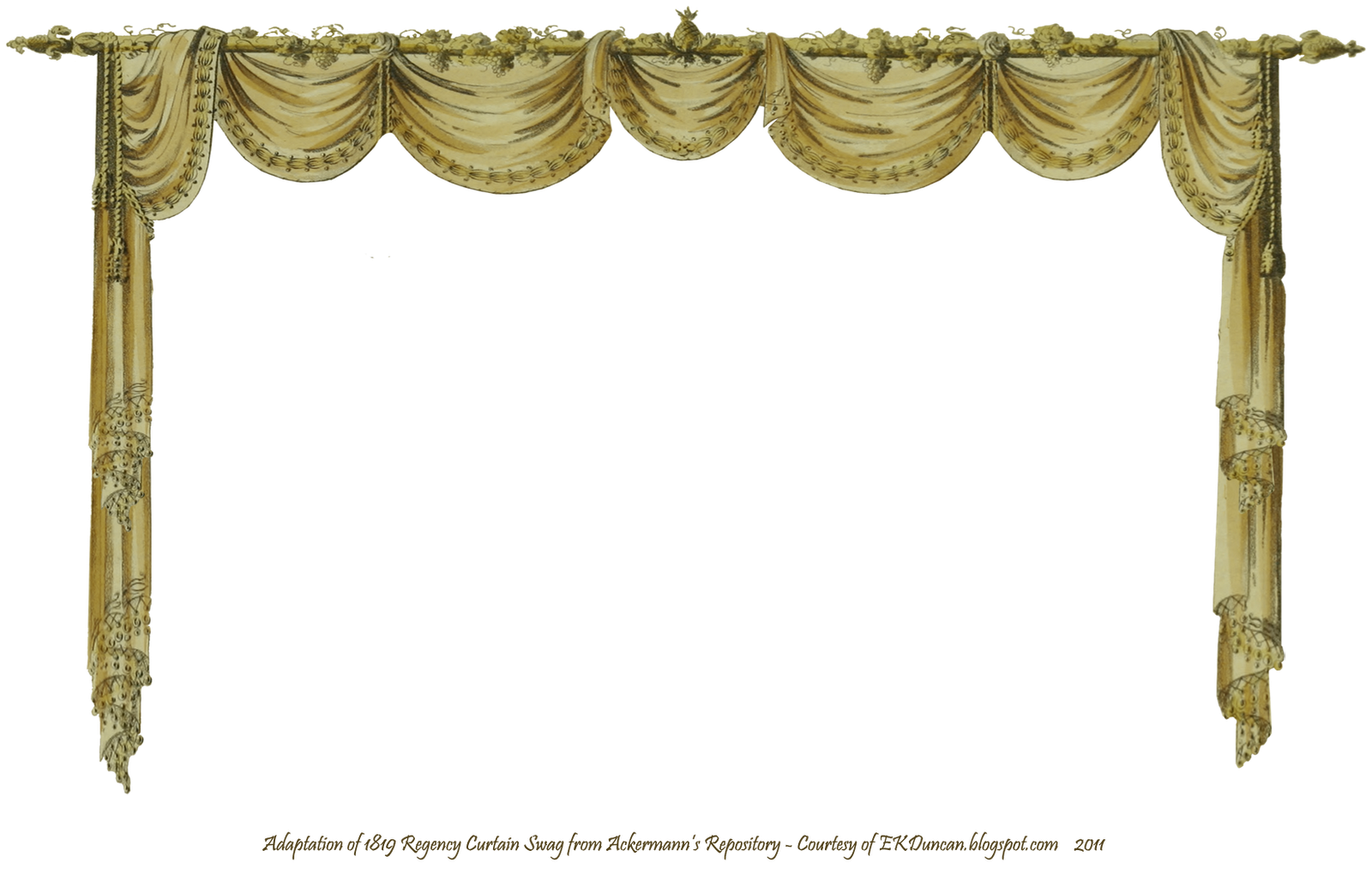 To use or not to use… That’s the question
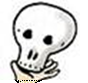 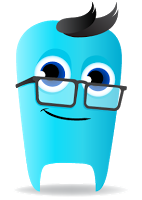 11
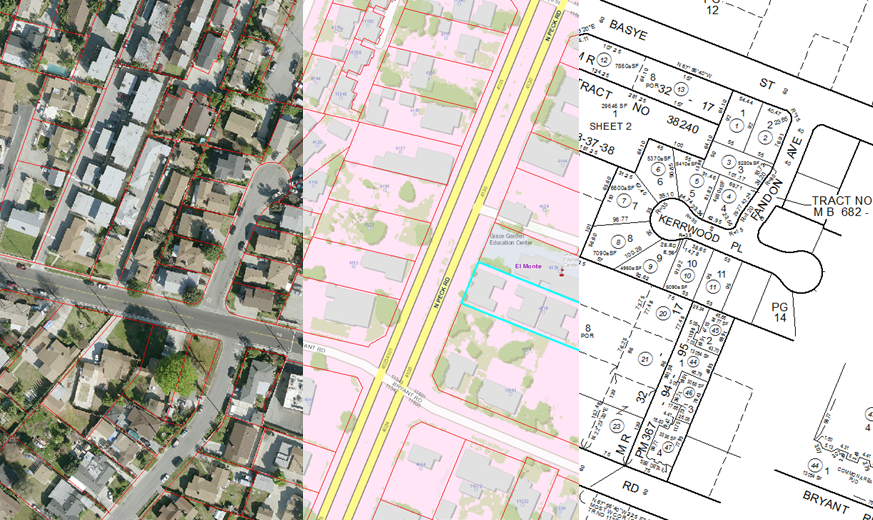 Why not Parcel Fabric?
Current Issues
Database Size
Plotting
Data exchange/sharing
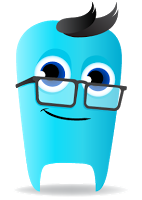 12
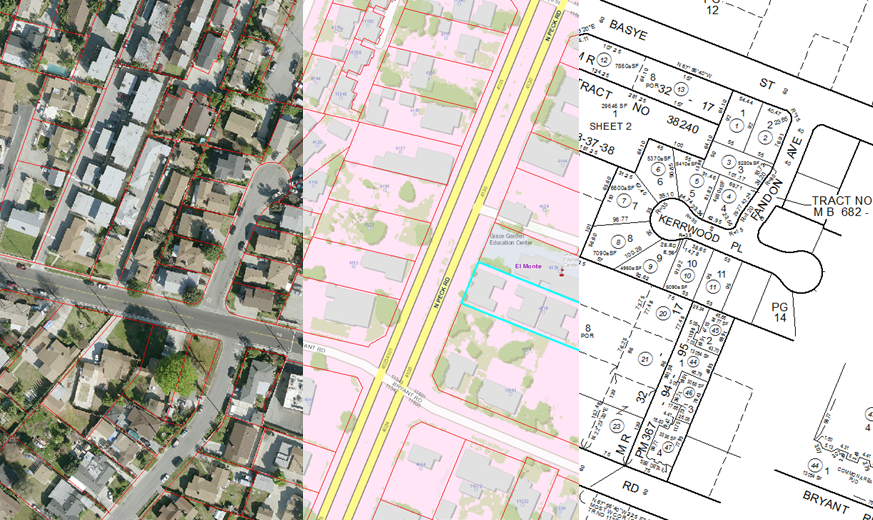 Why not Parcel Fabric?
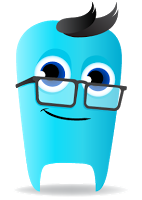 Database size
Landbase
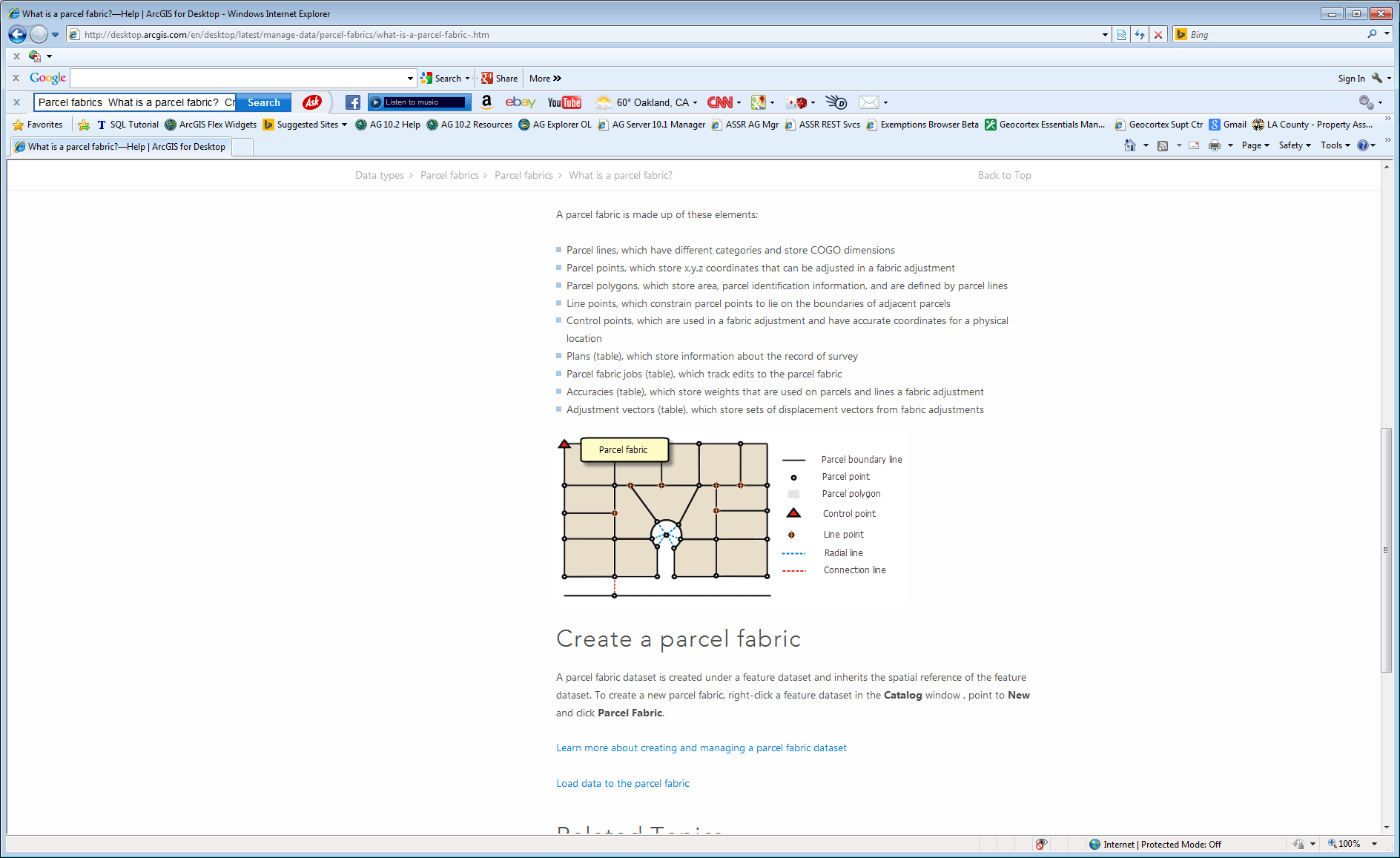 13
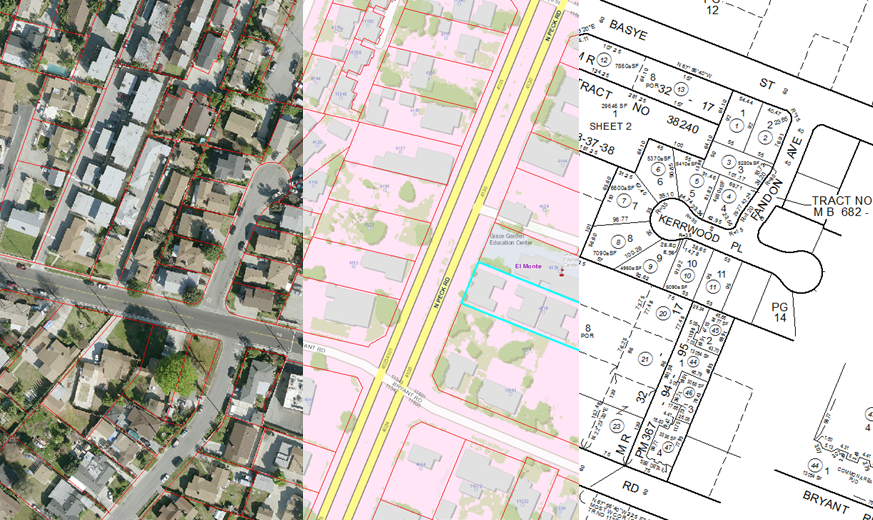 Why not Parcel Fabric?
Database size
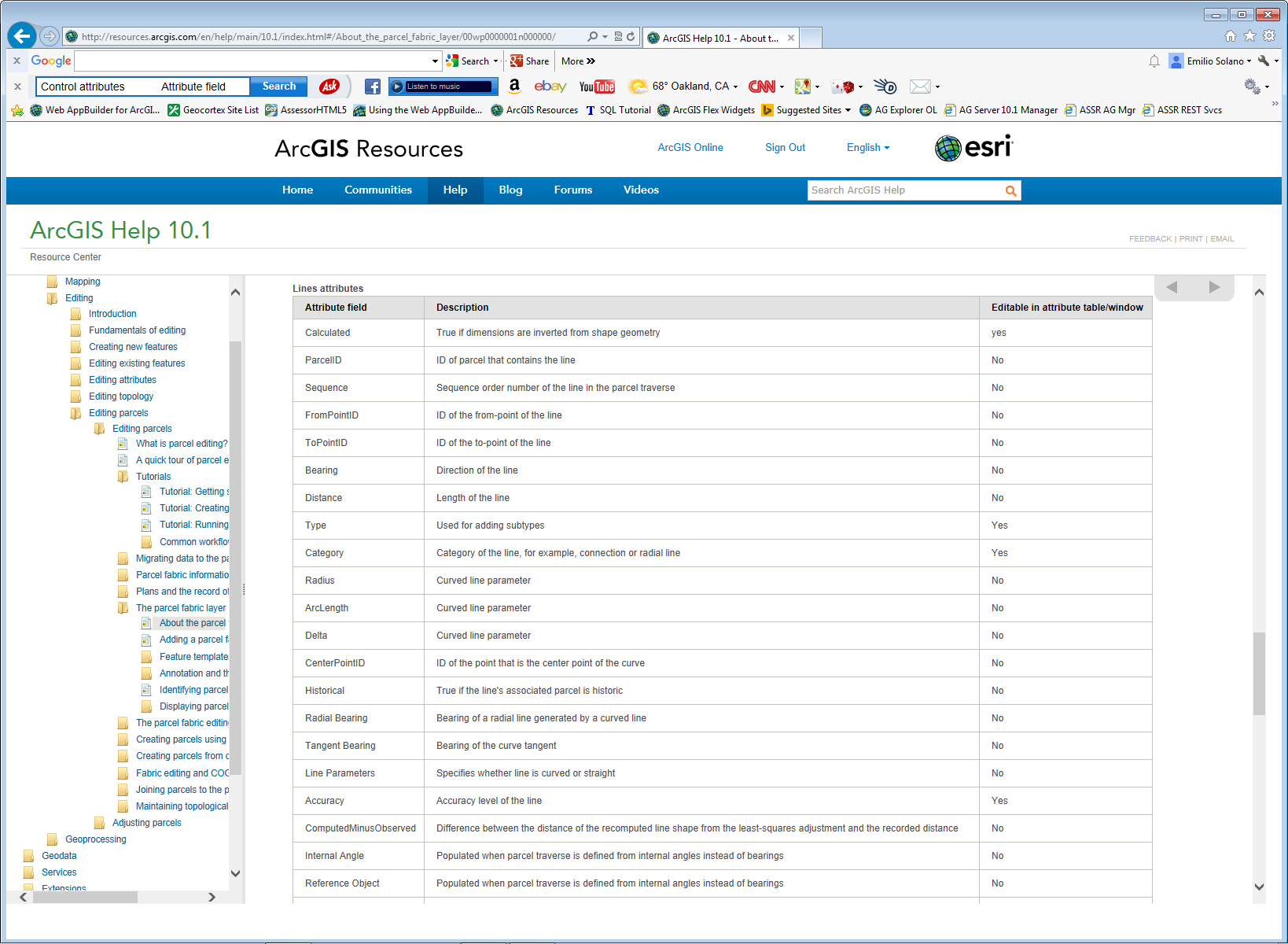 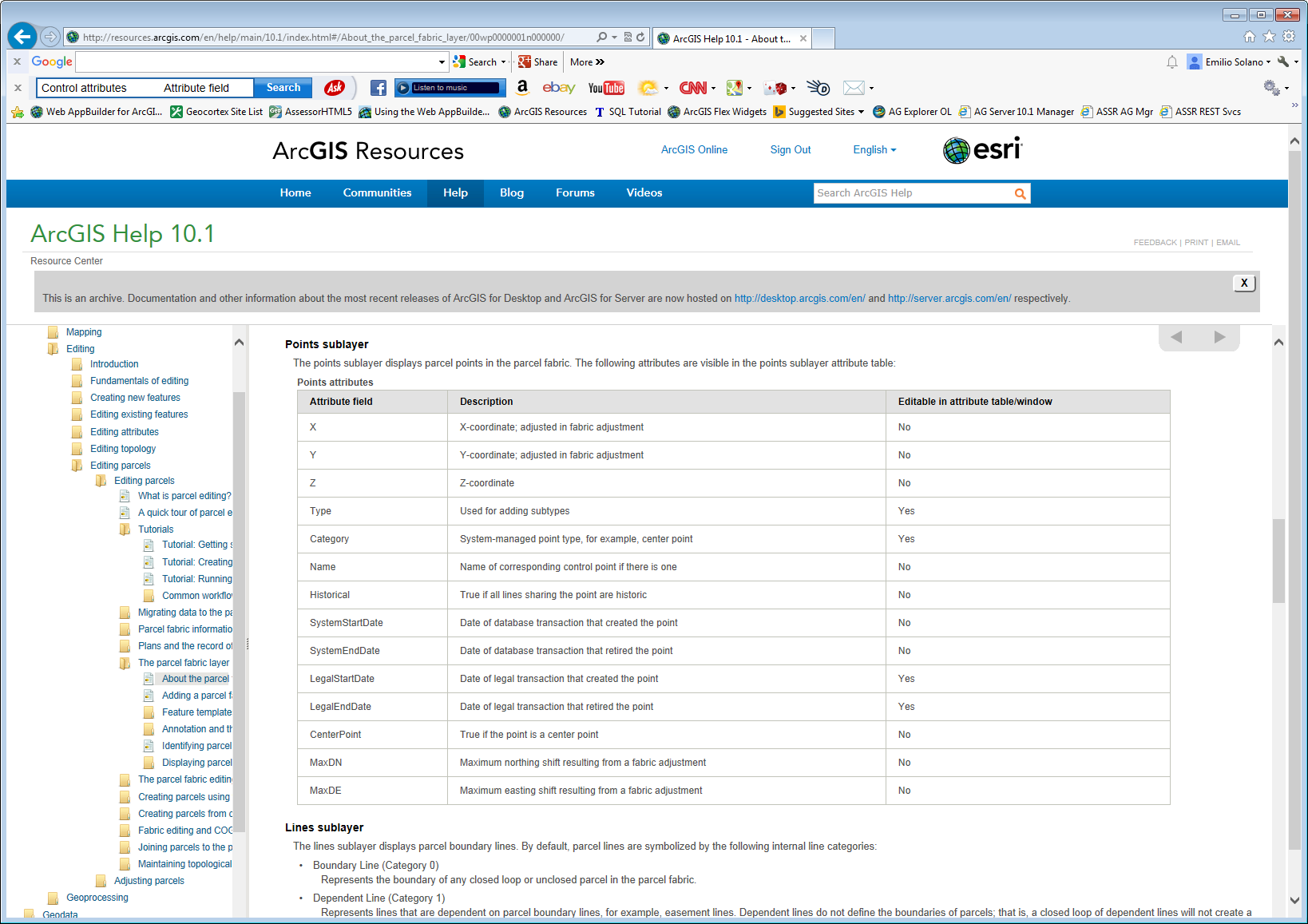 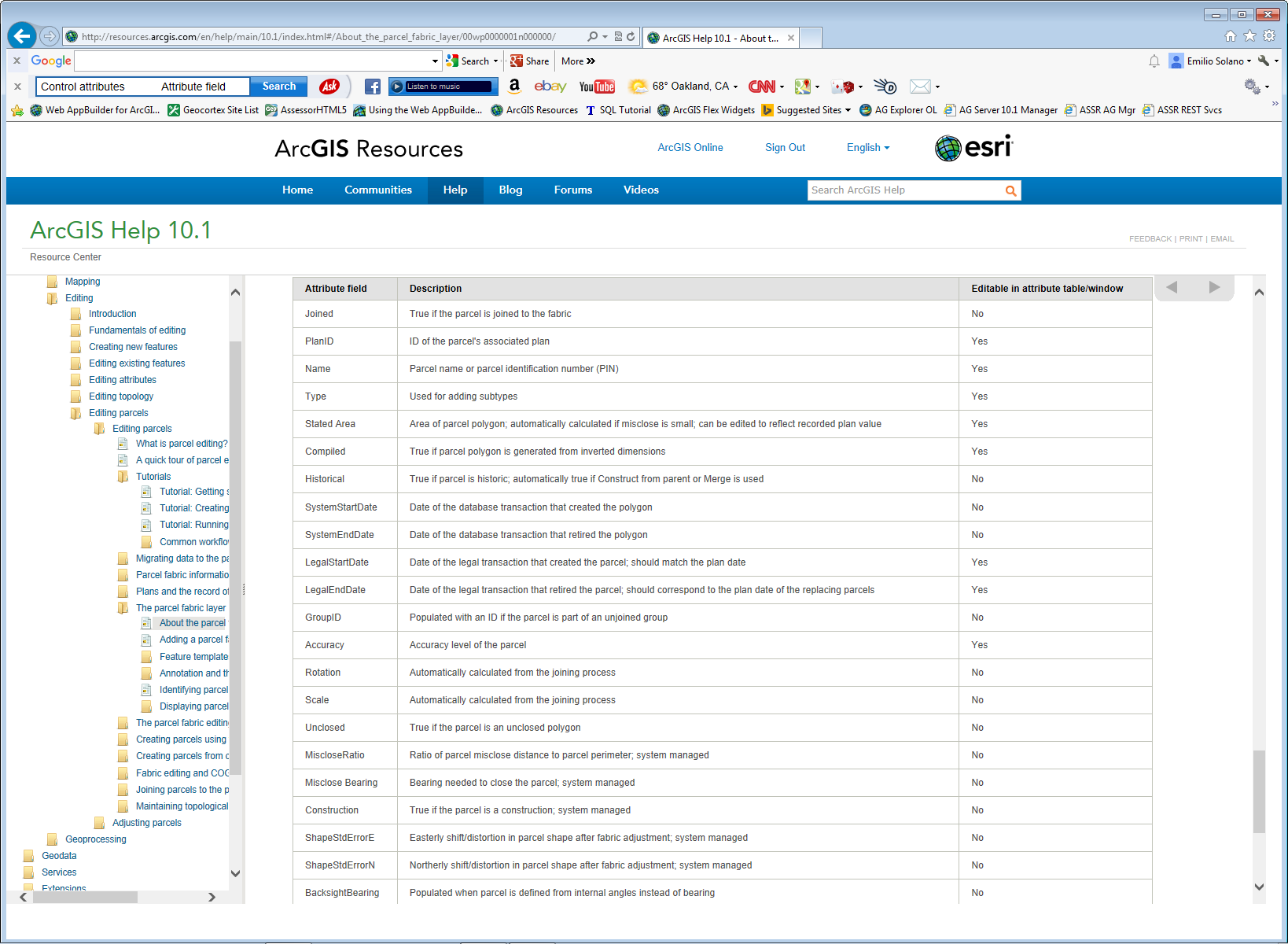 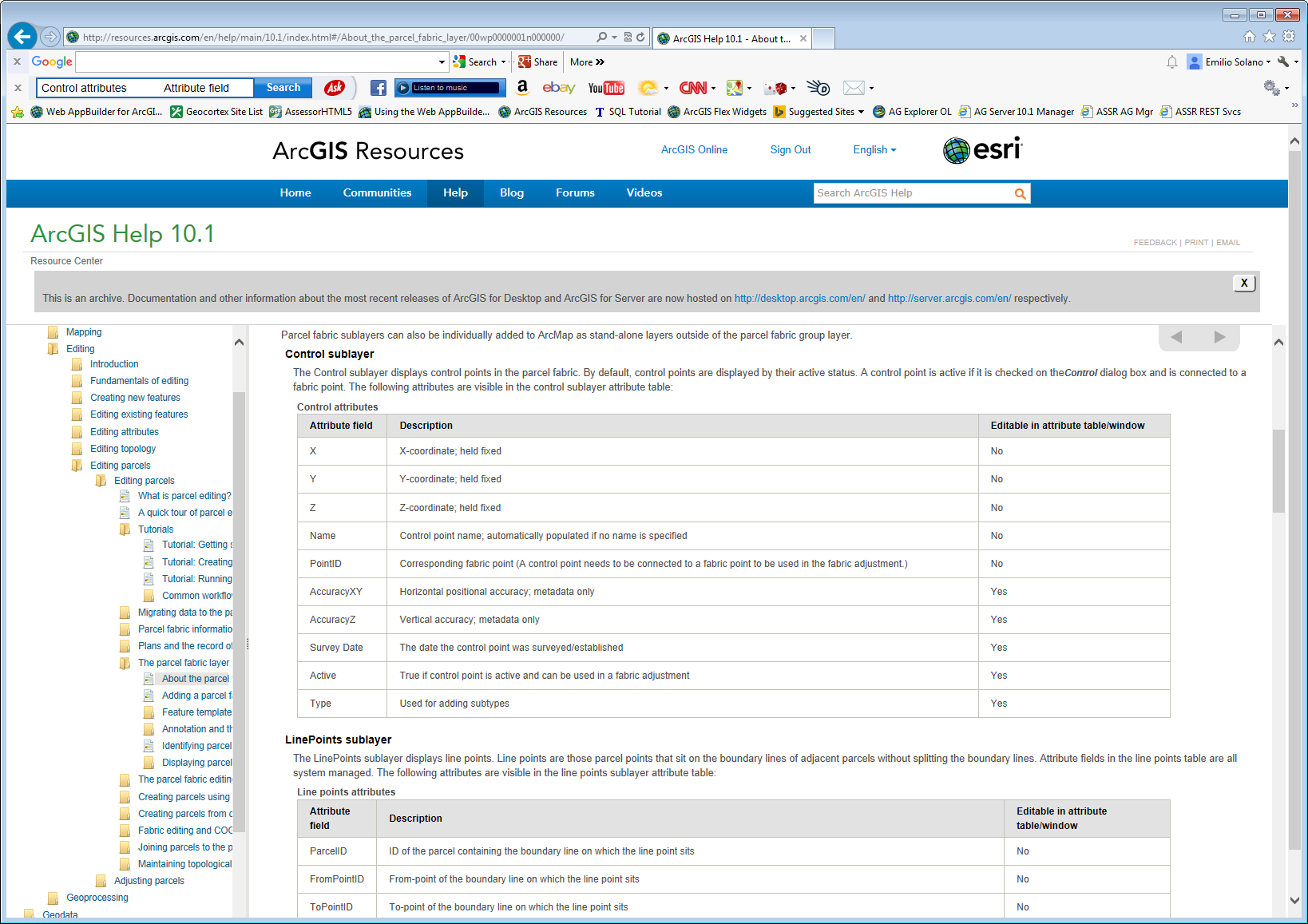 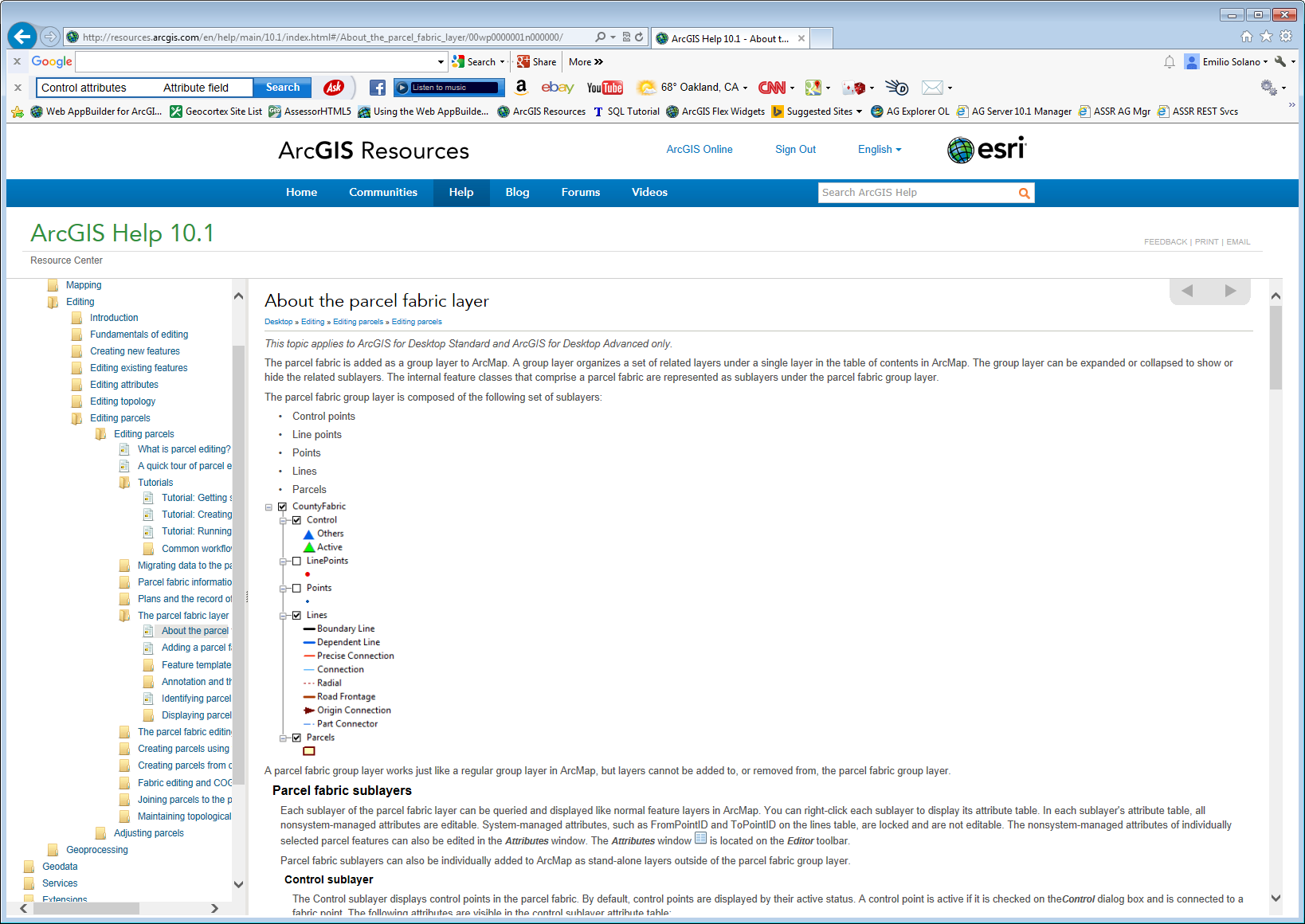 Parcels
AIN
Parcel_type    
LastUpdate
Editorname
GlobalID
Tract
PM_Ref
Phase
Block
Lot
Unit_No
Tot_Units
TRA
SubdType
PclType
Boundaries
Angle
Distance
Radius
Delta
Tangent
Arclength
Side
Layer
Show_on_Index
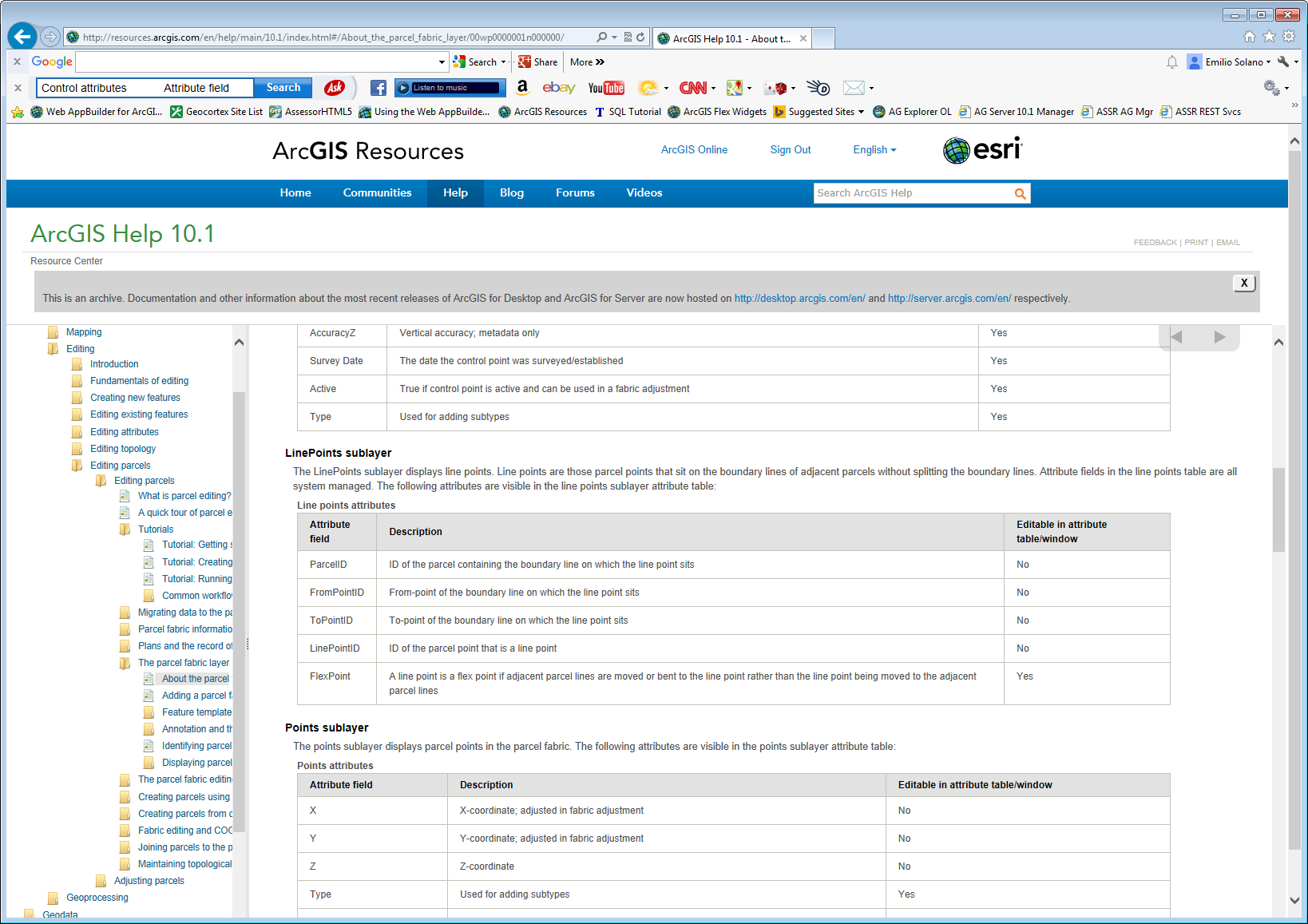 ? ? ?
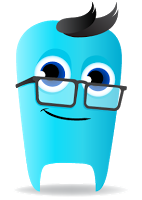 14
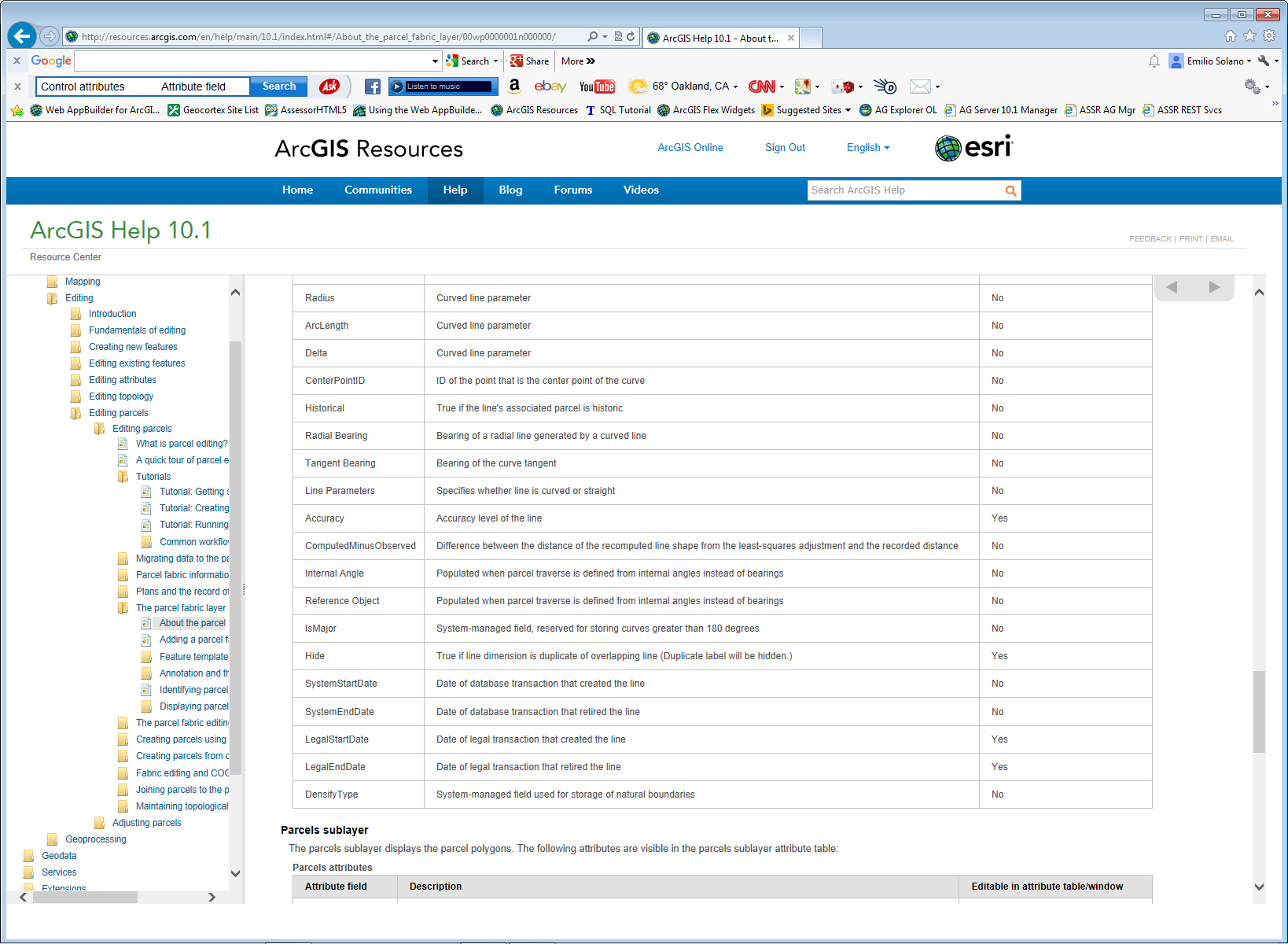 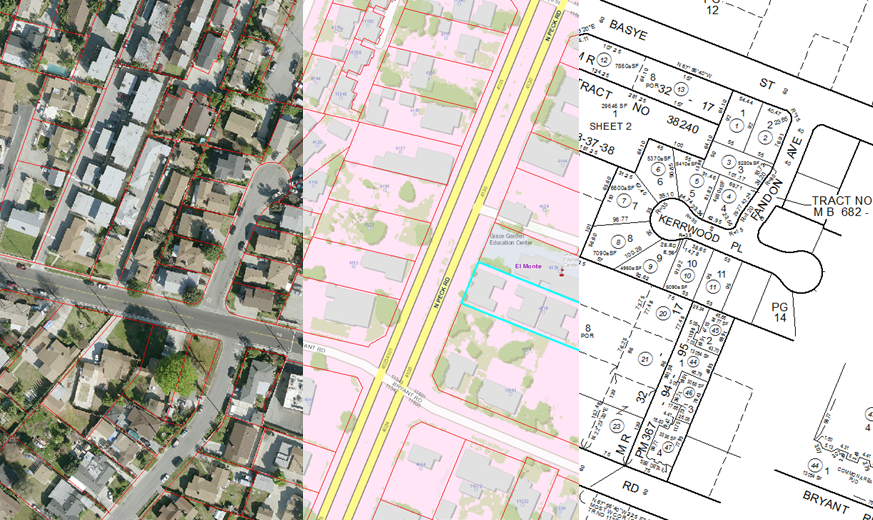 Why not Parcel Fabric?
Plotting
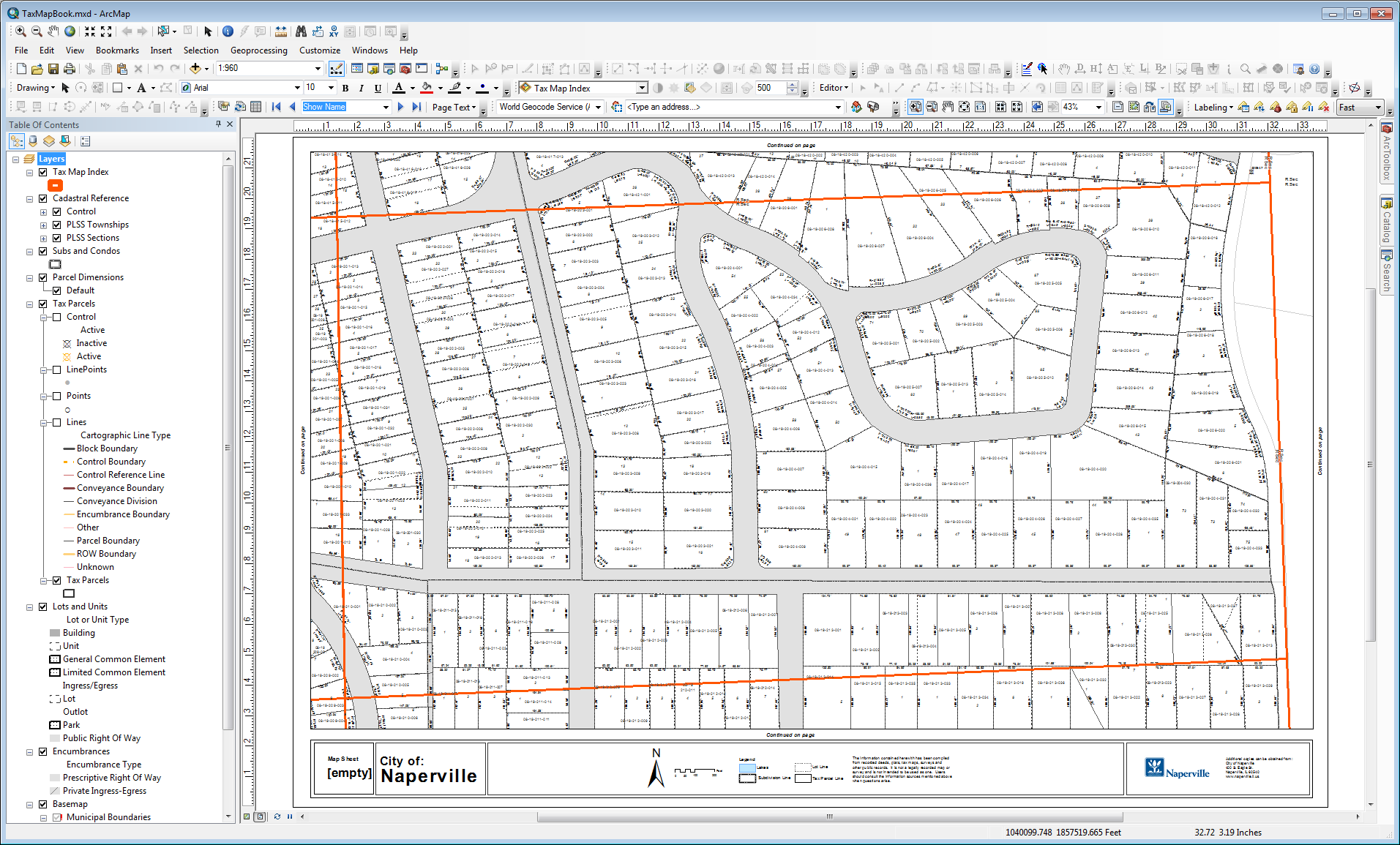 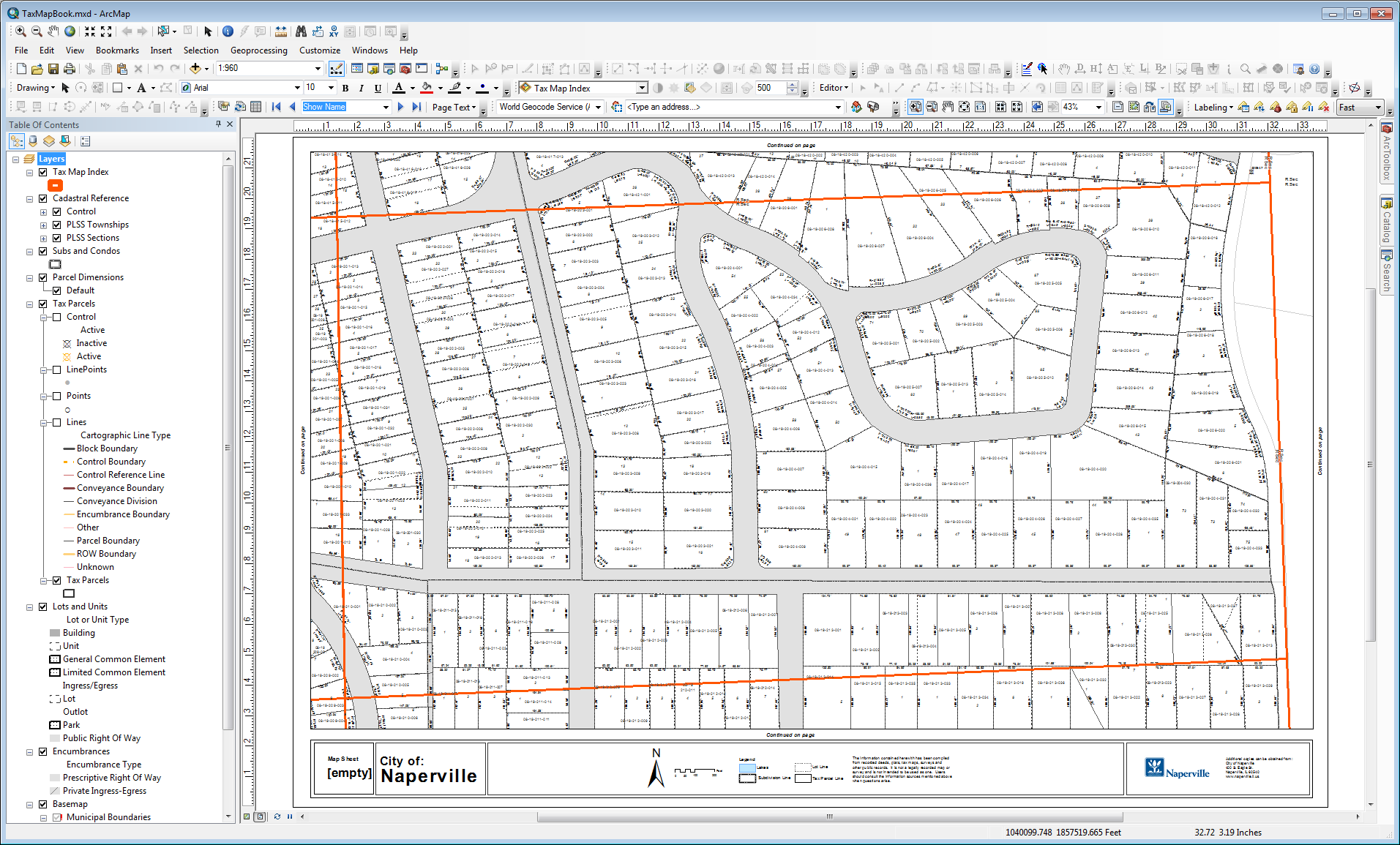 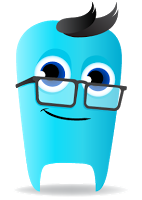 15
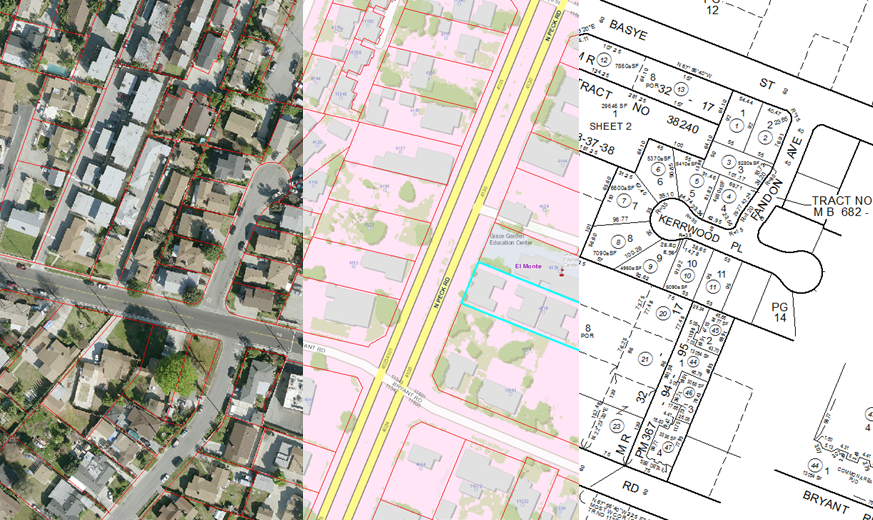 Why not Parcel Fabric?
Plotting
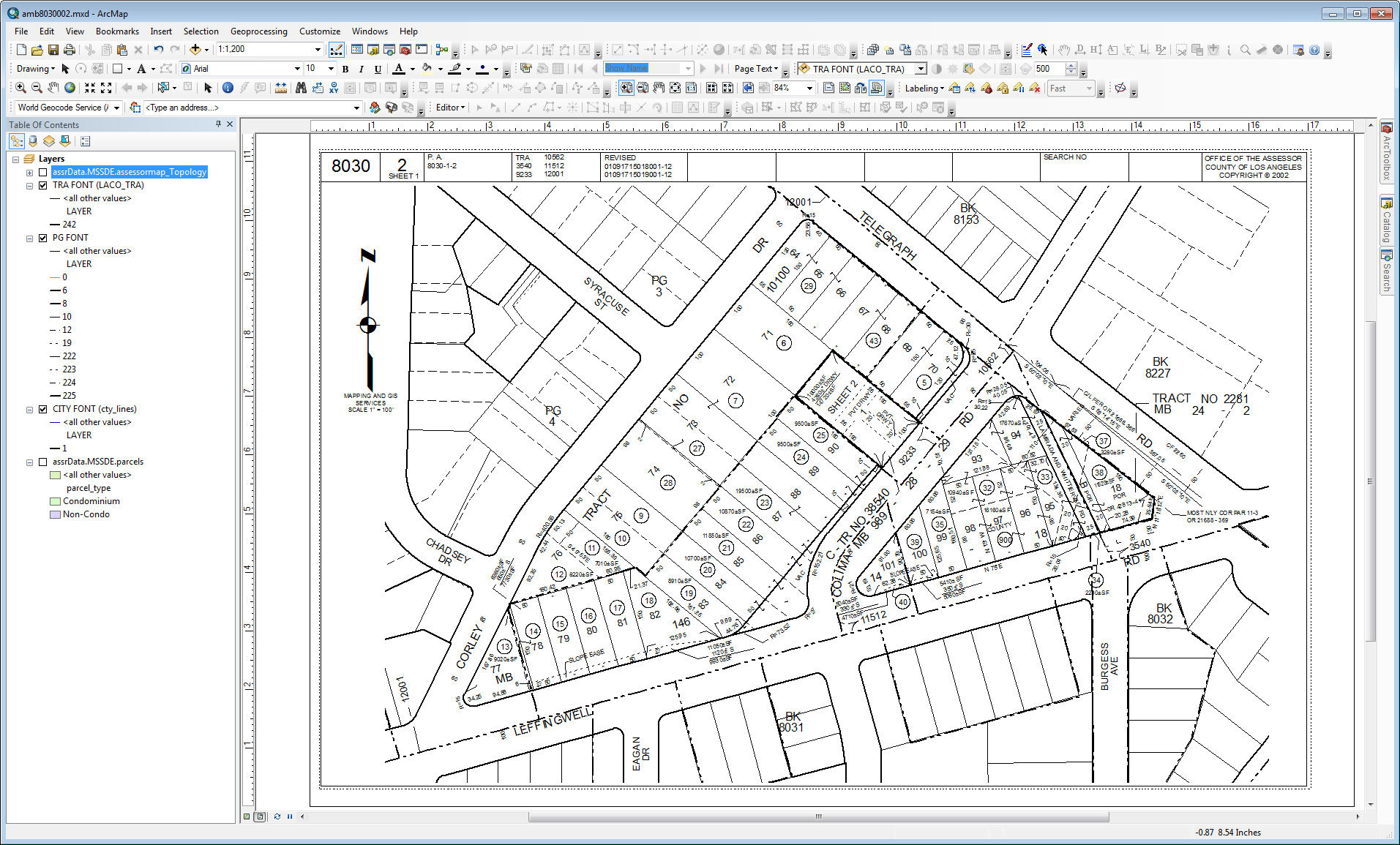 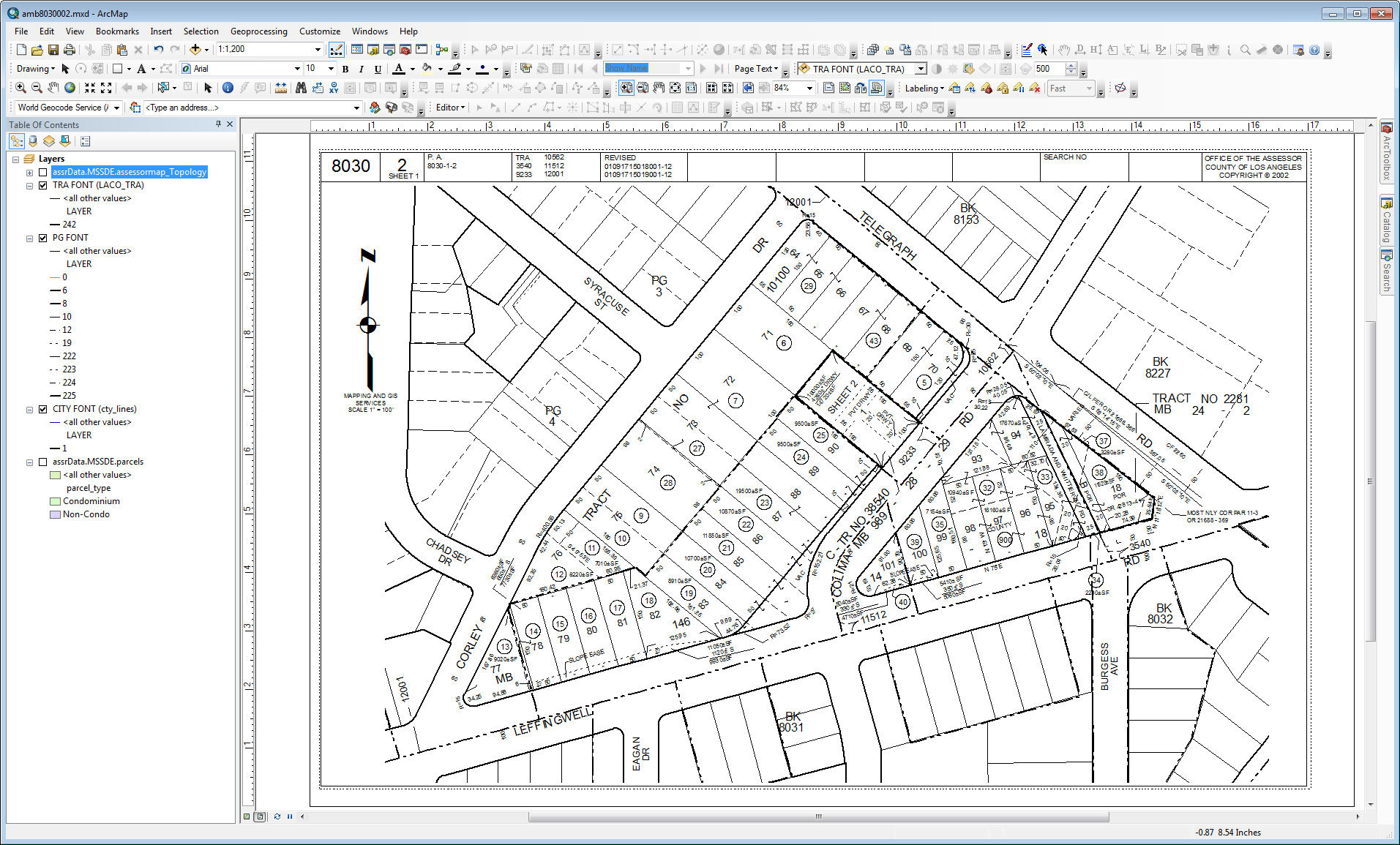 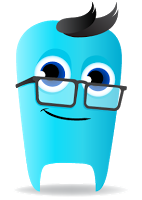 16
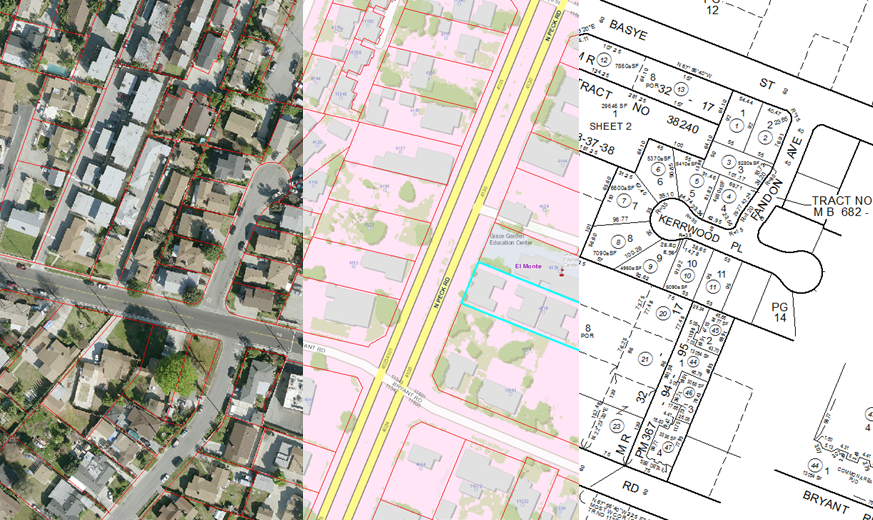 Why not Parcel Fabric?
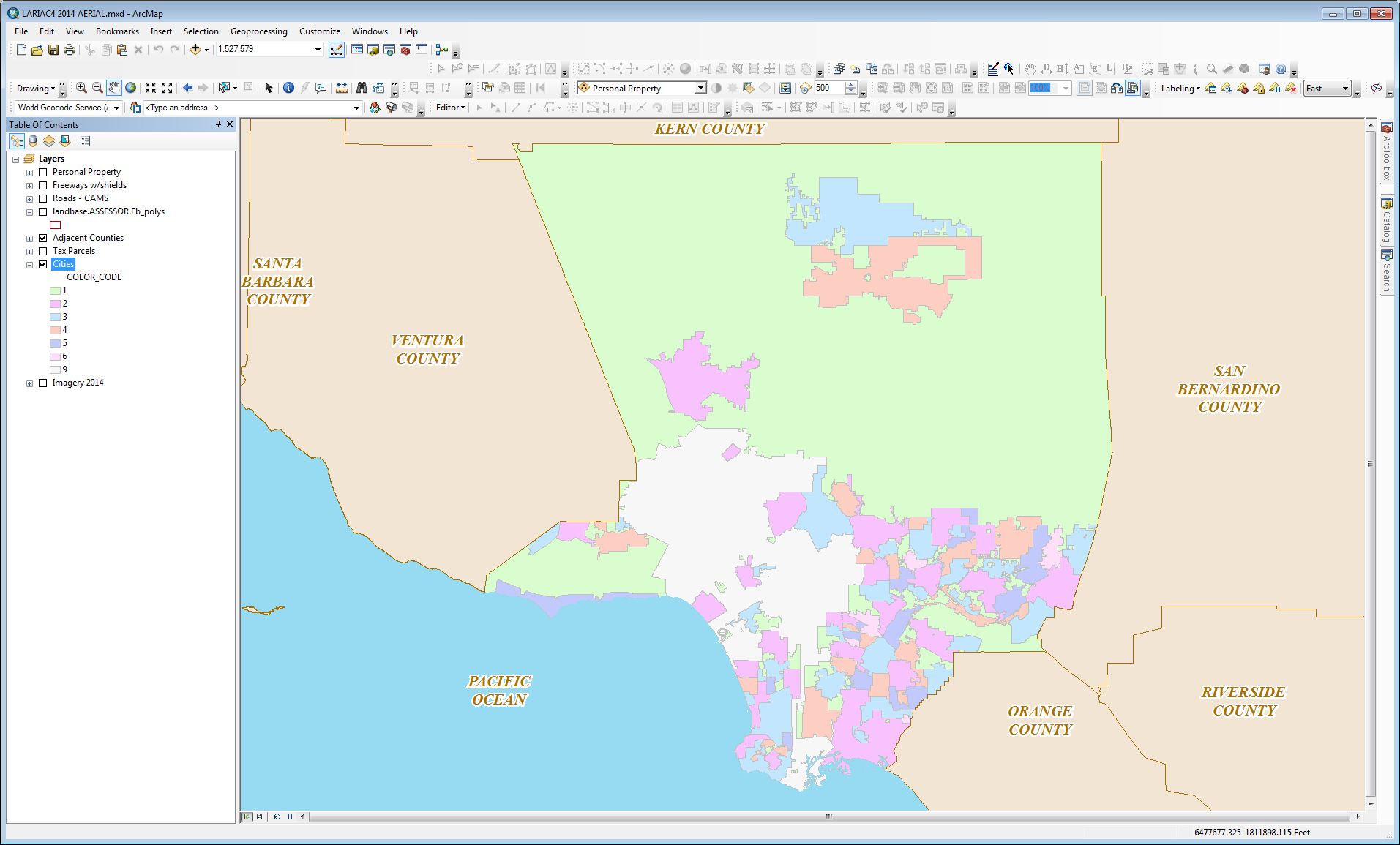 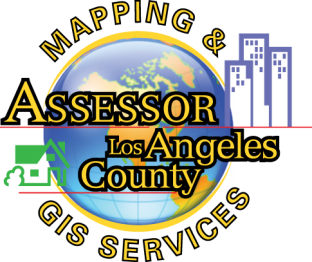 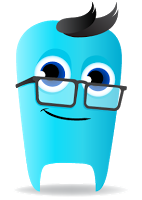 Data exchange/sharing
17
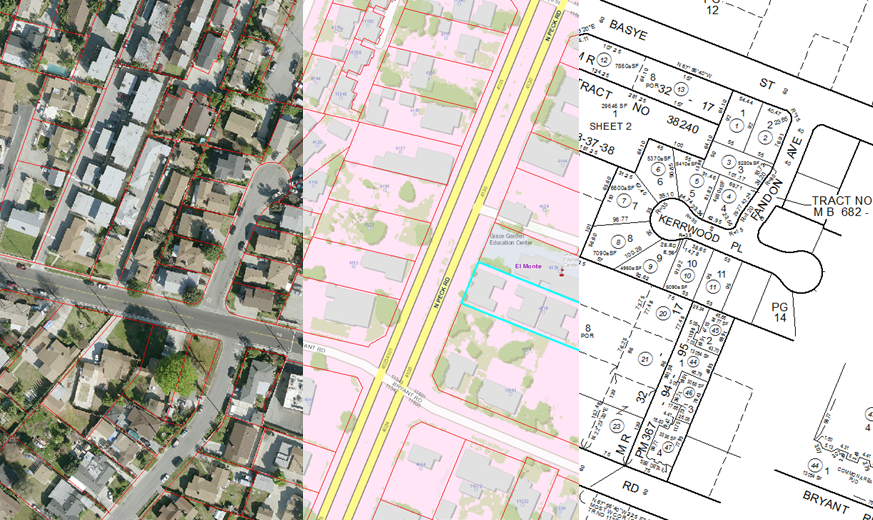 Why not Parcel Fabric?
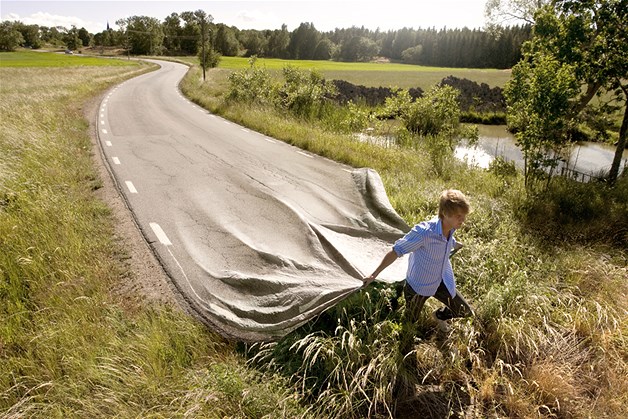 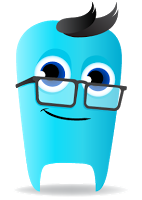 Just apply the fabric…
18
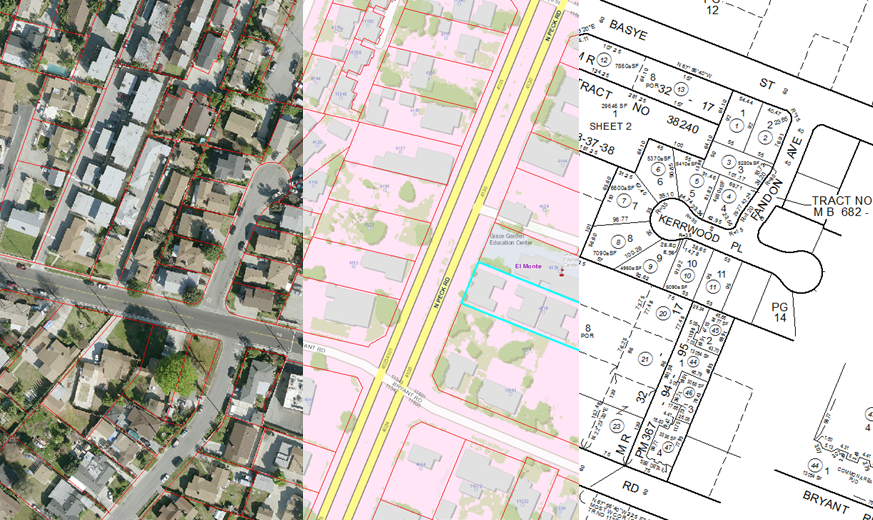 Why not Parcel Fabric?
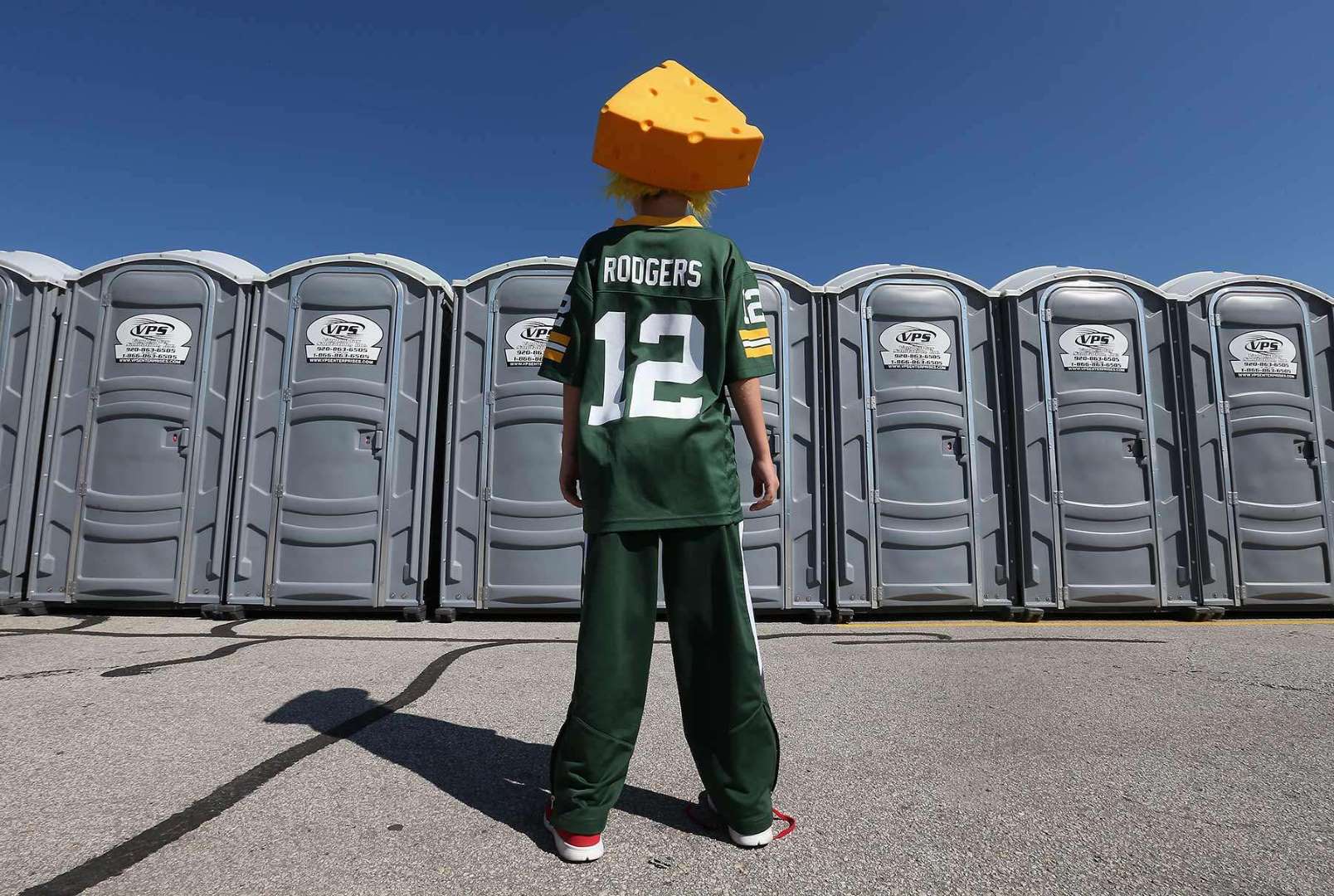 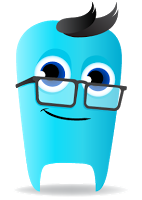 Eeny, meeny, miny, moe!
19
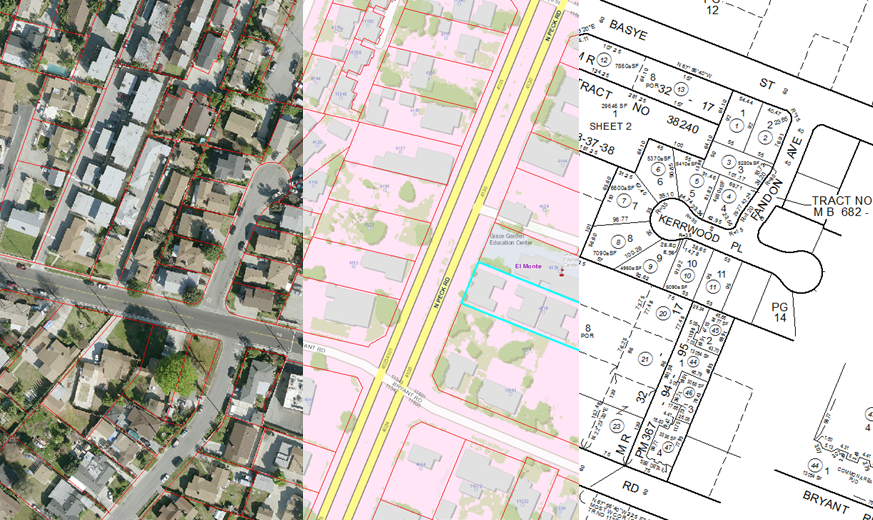 Topics
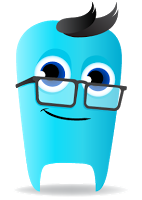 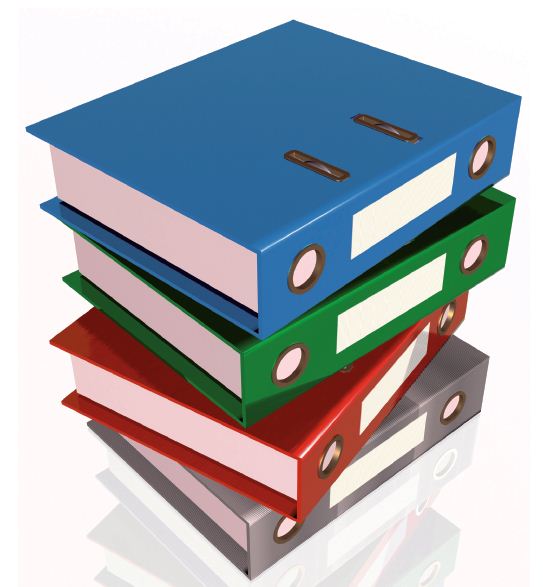 Why Geodatabase?
Why not Parcel Fabric?
Training
Tracking job assignments
Map production overview
Questions
20
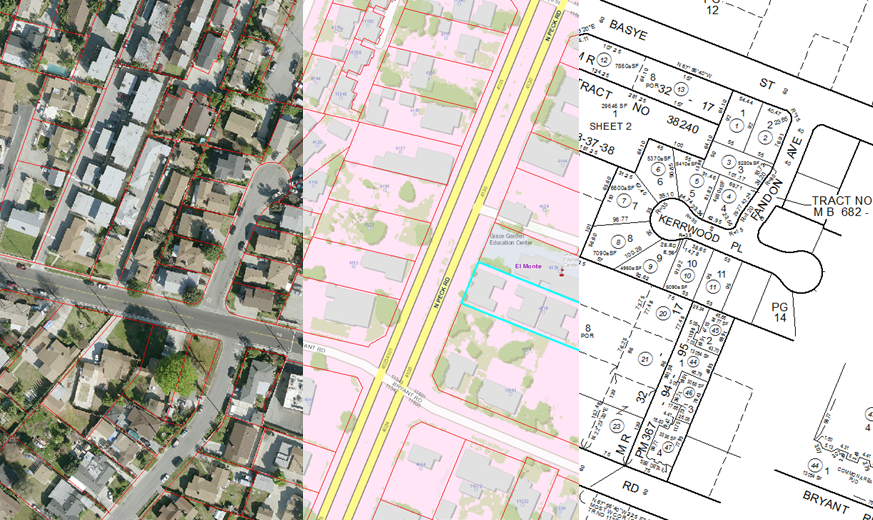 Training
Mapping & GIS Services
Mapping Training
(In-house, to our staff)
Ownership Training
(Property description interpretation)
GIS for Mappers
(In-house, to our staff)
Appraisal Training
(Introduction to mapping)
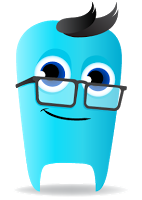 Other Counties
(Mapping & GIS  through classes & conferences)
21
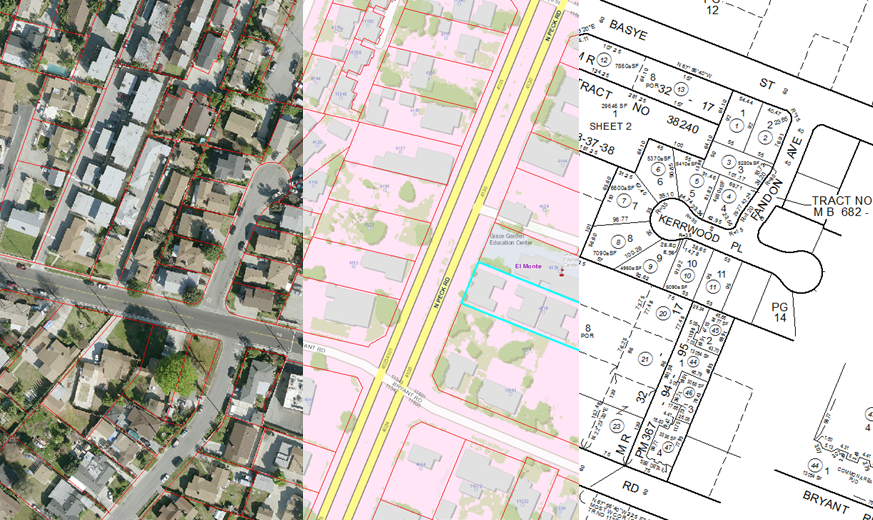 Training
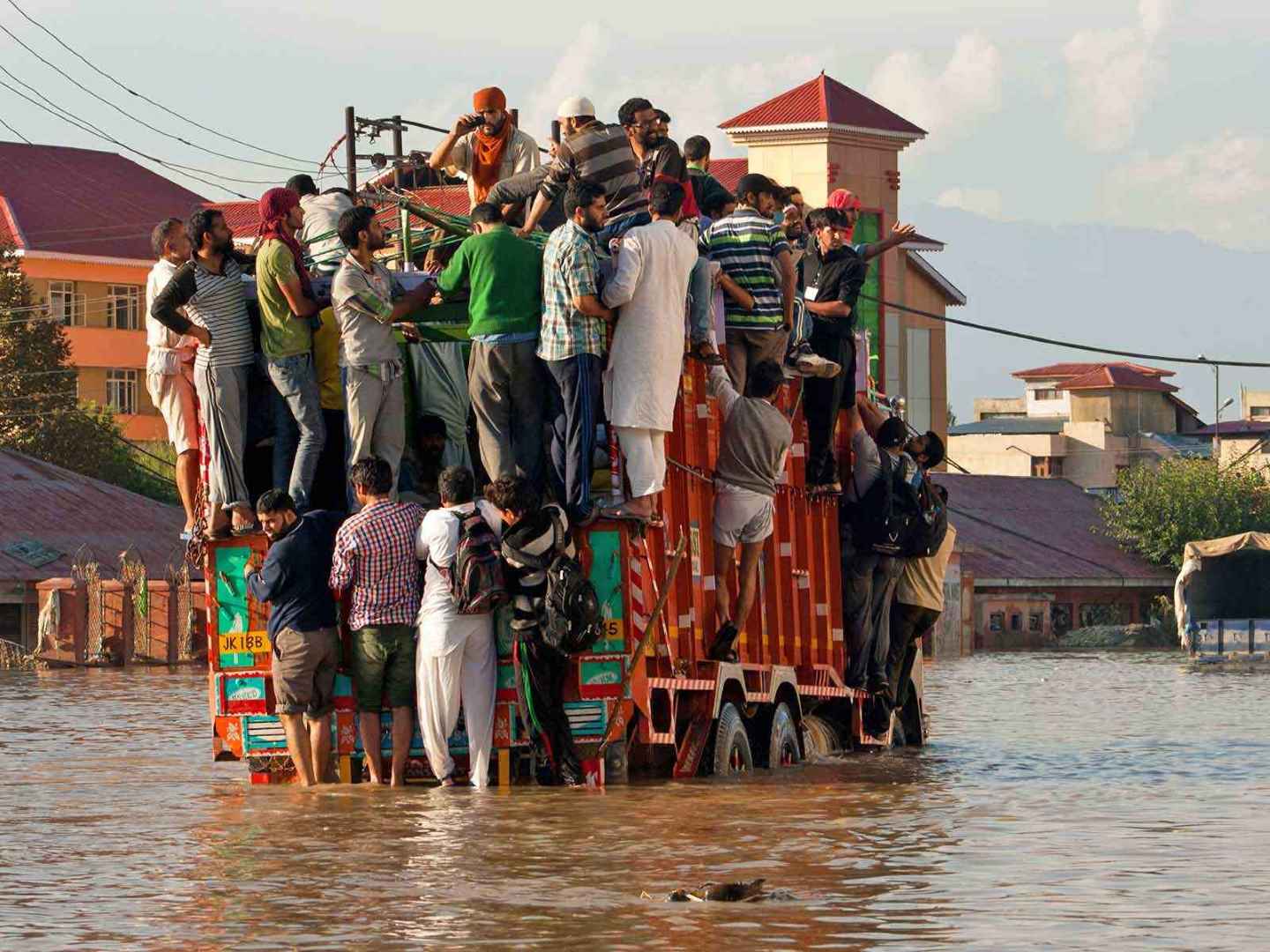 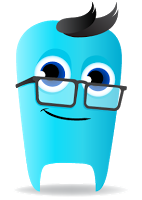 Eagerness
22
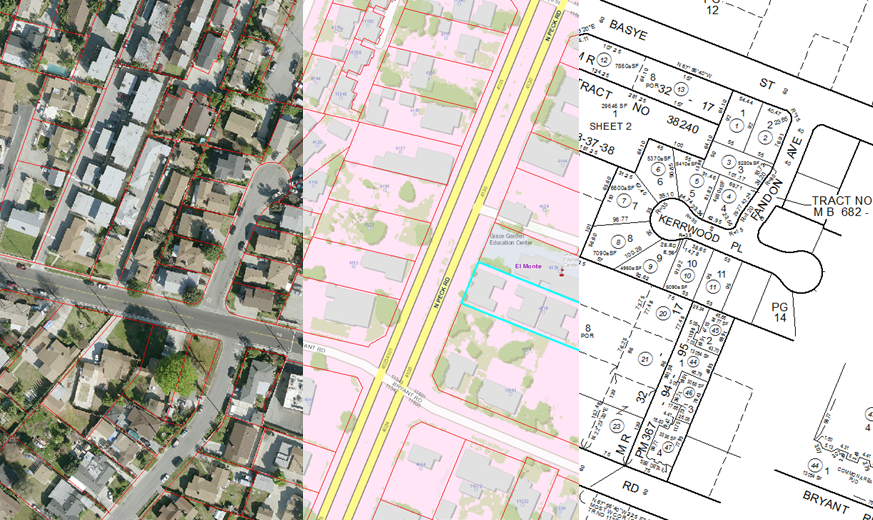 Training
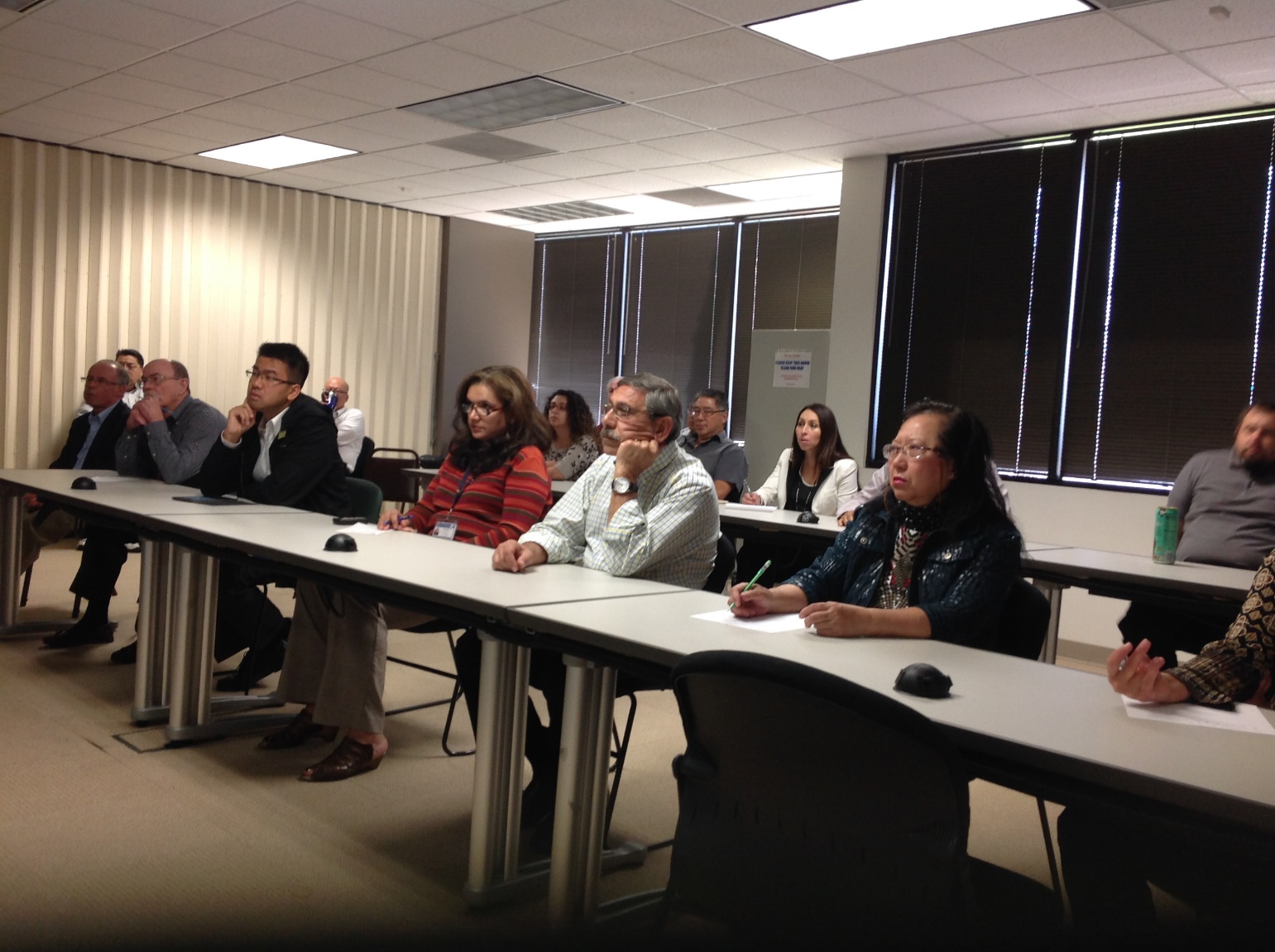 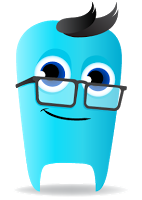 Concentration
23
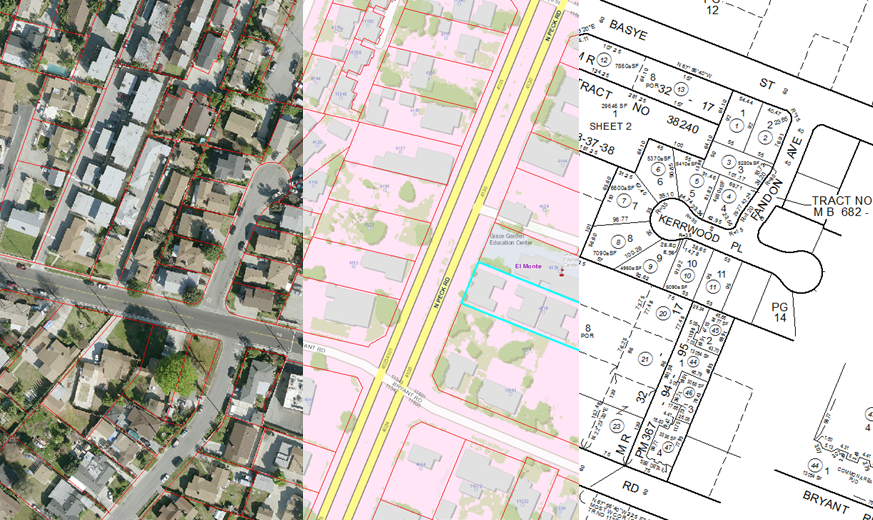 Training
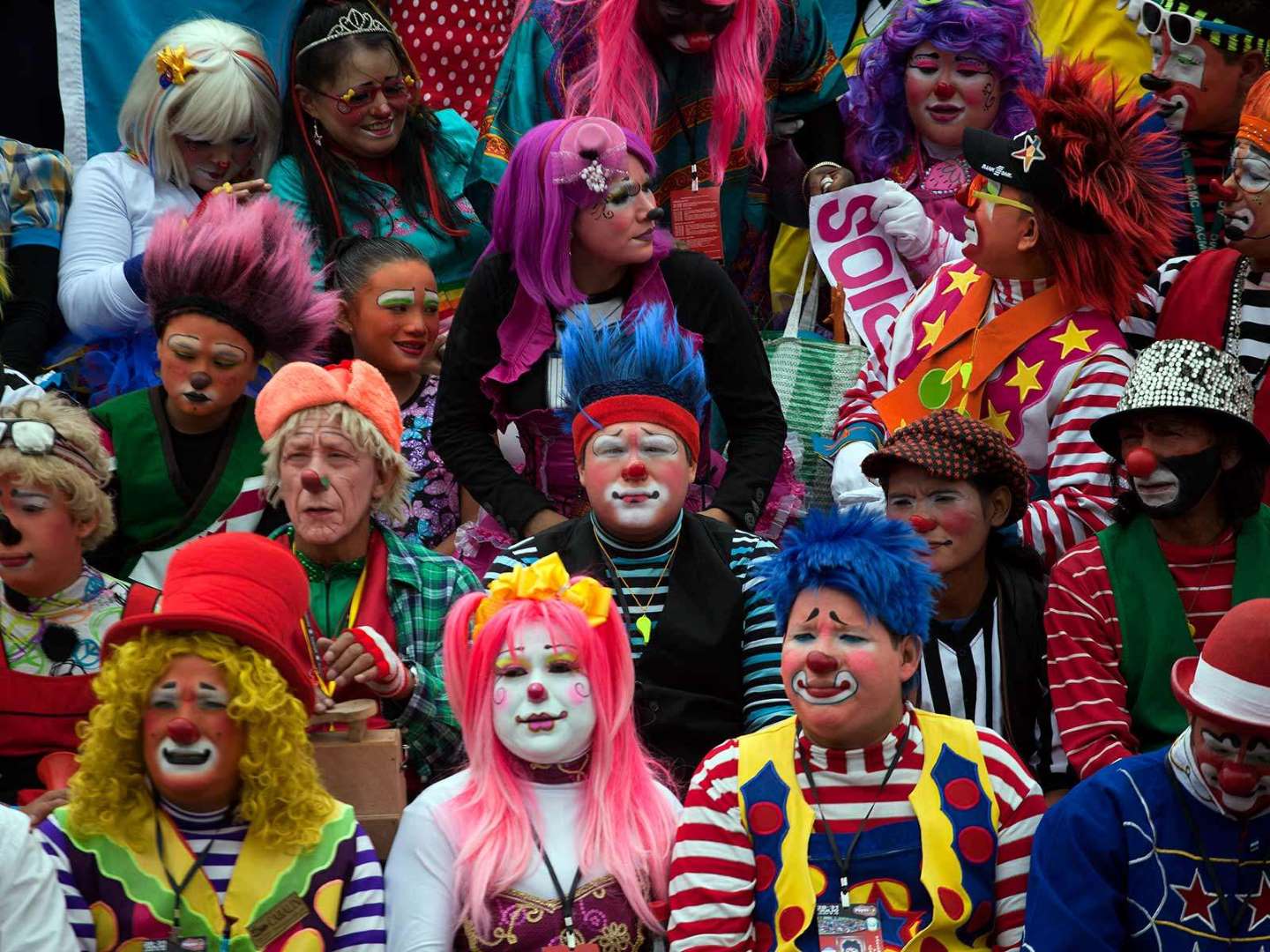 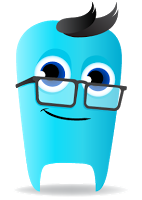 Relaxing
24
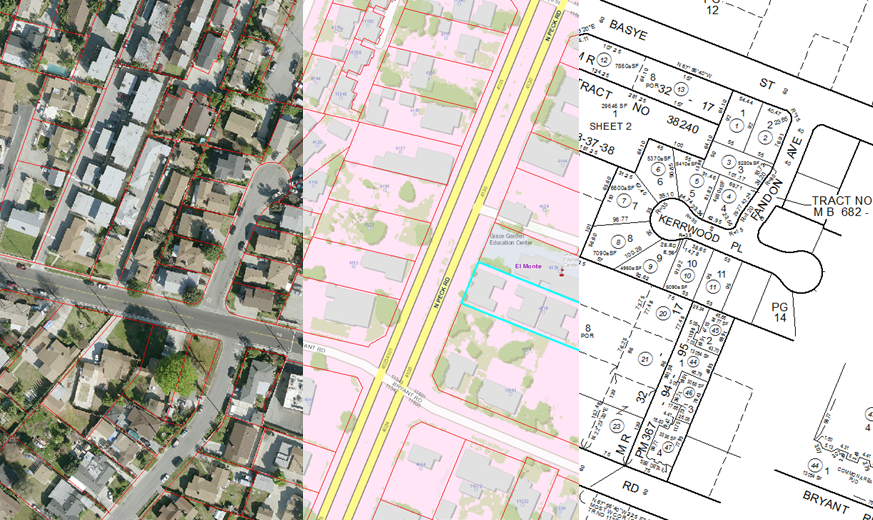 Training
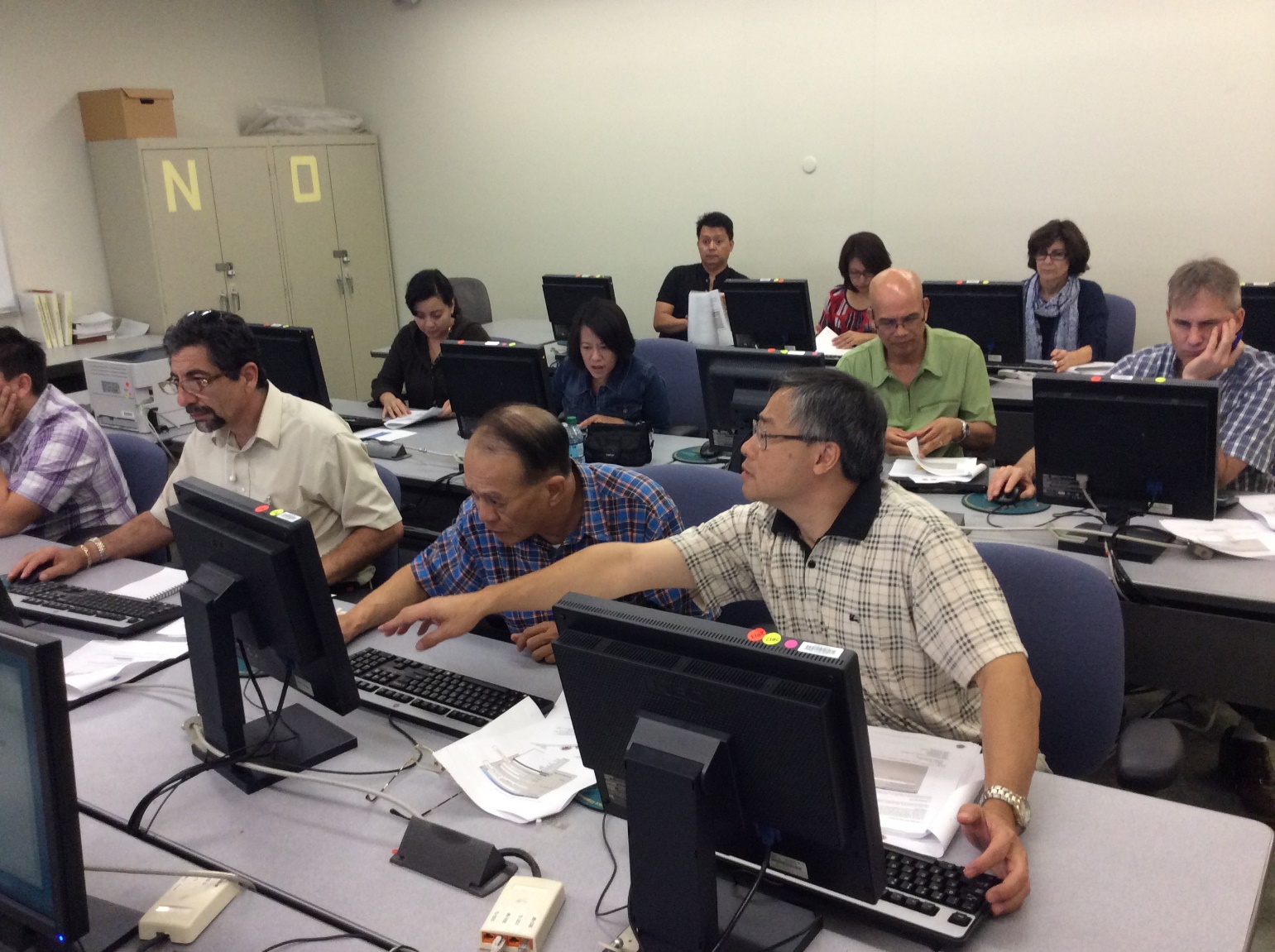 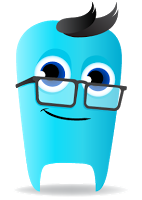 Enthusiasm
25
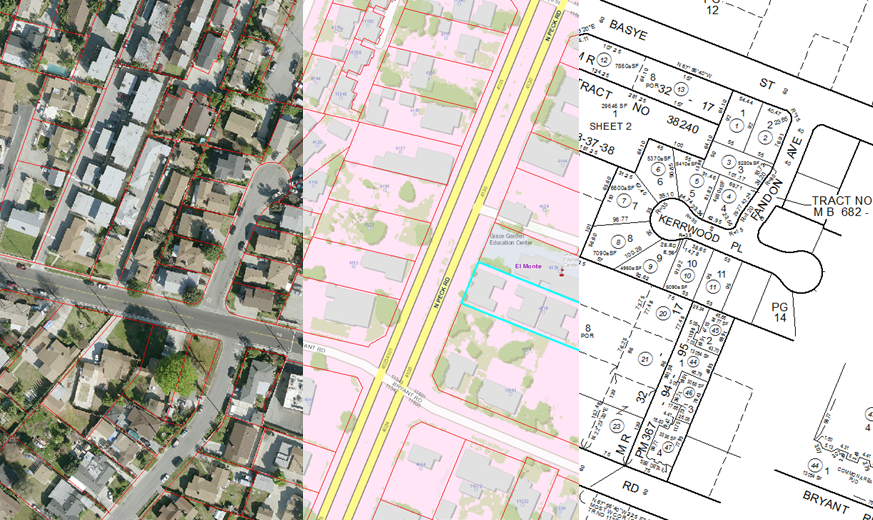 Training
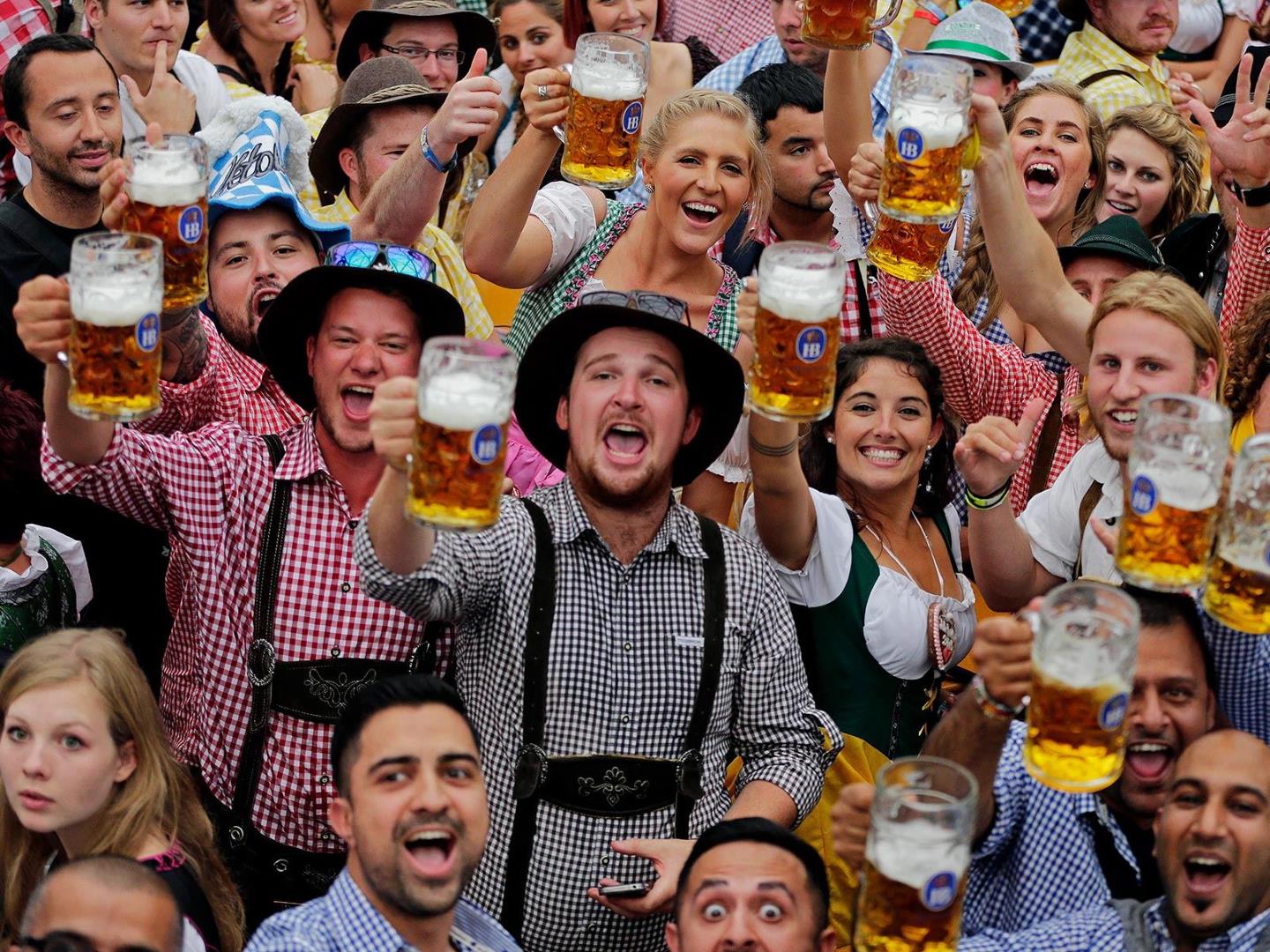 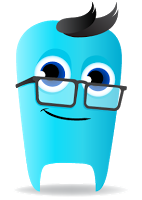 Accomplishment
26
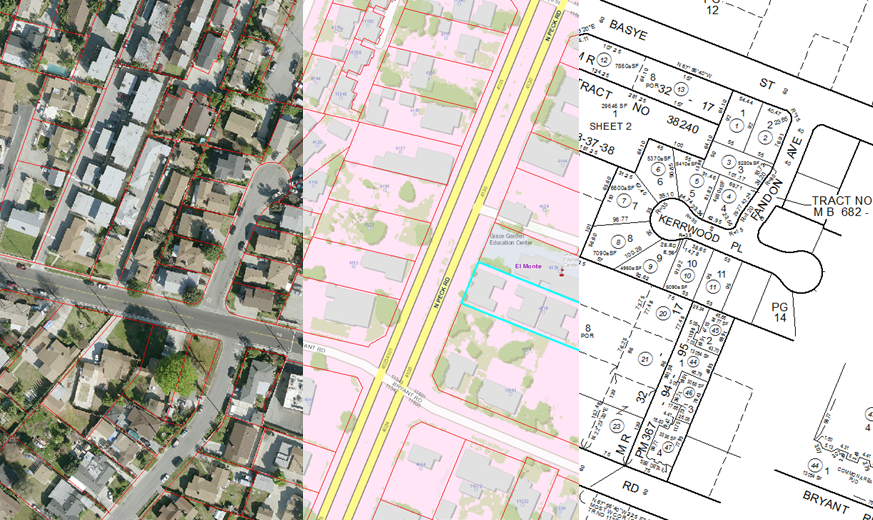 Topics
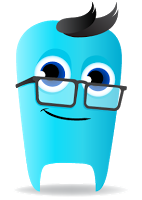 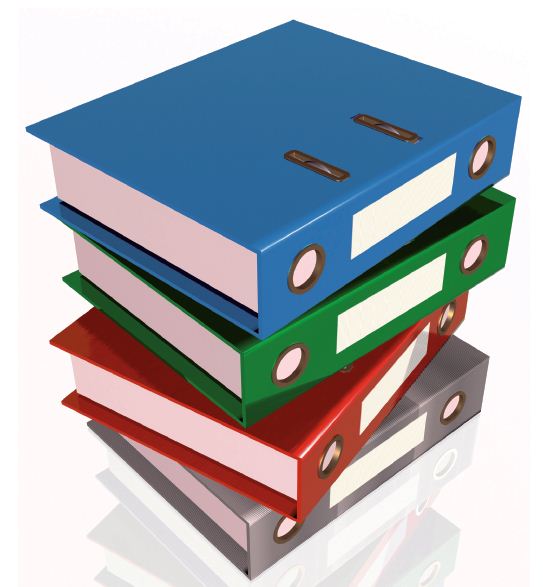 Why Geodatabase?
Why not Parcel Fabric?
Training
Tracking job assignments
Map production overview
Questions
27
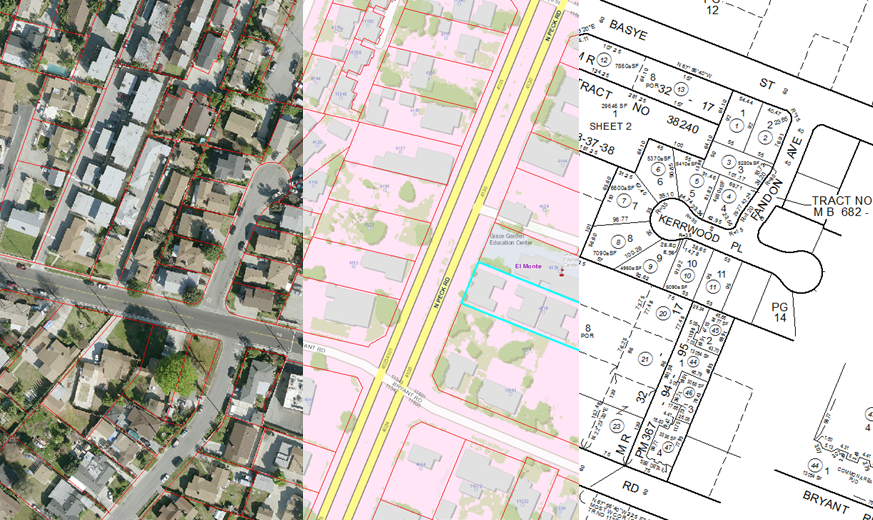 Tracking Job Assignments
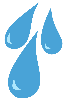 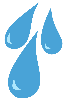 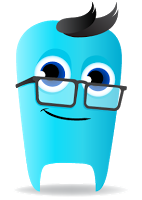 28
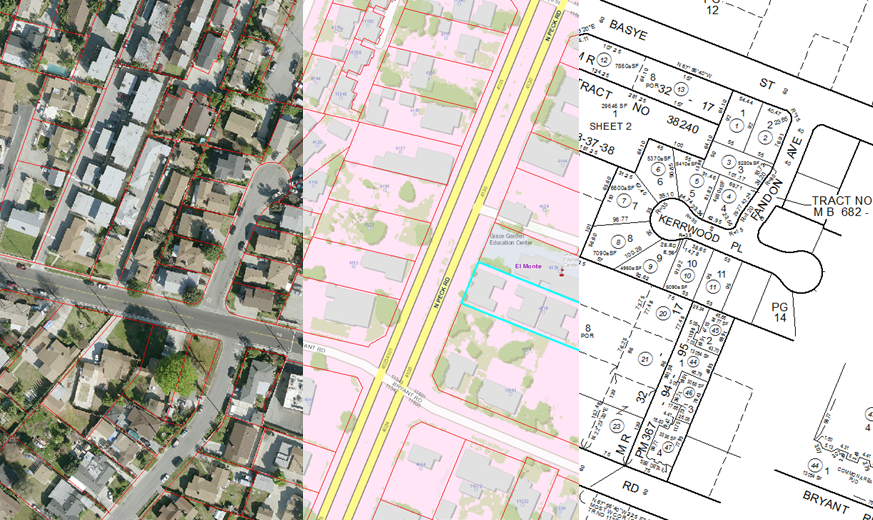 Tracking Job Assignments
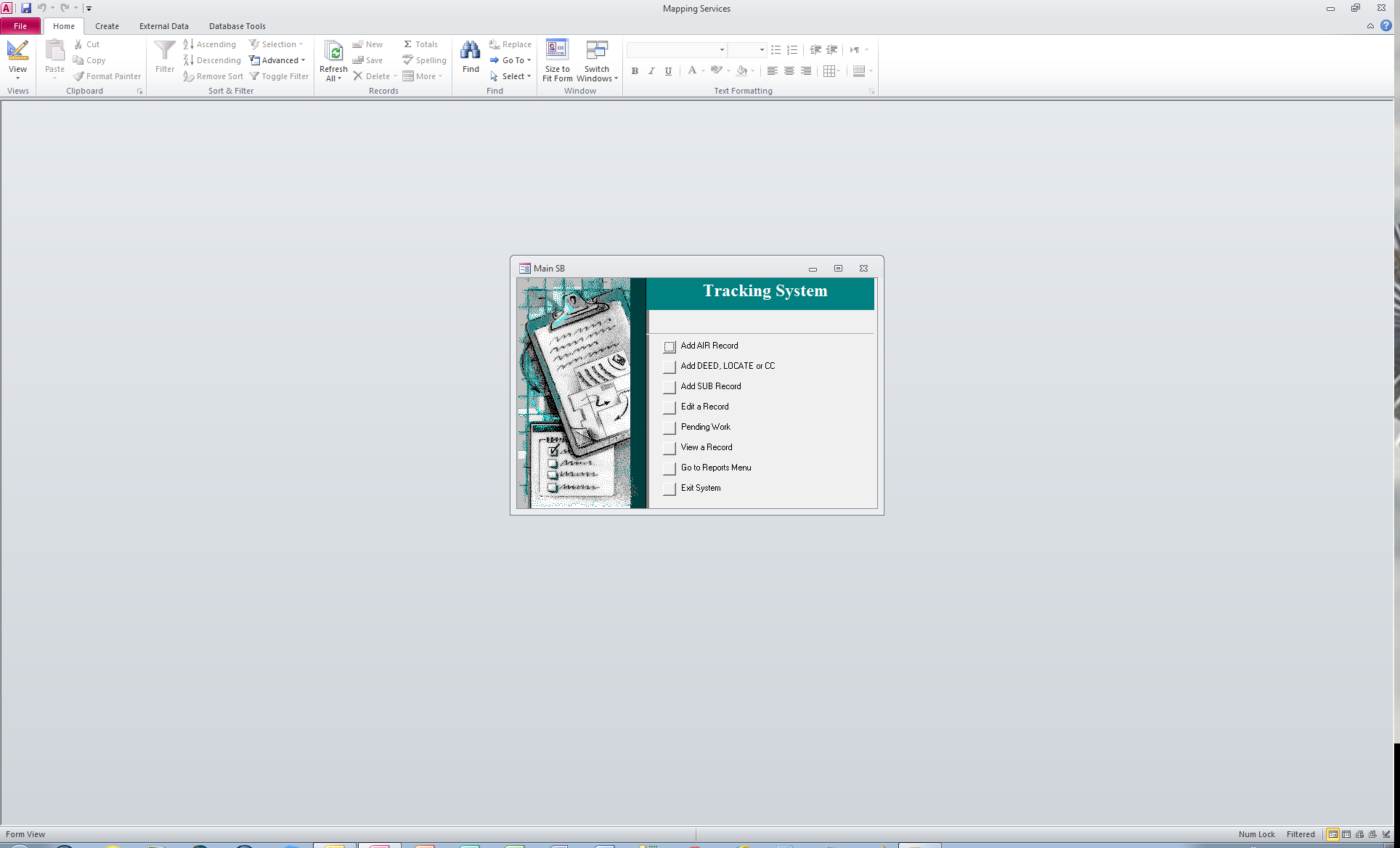 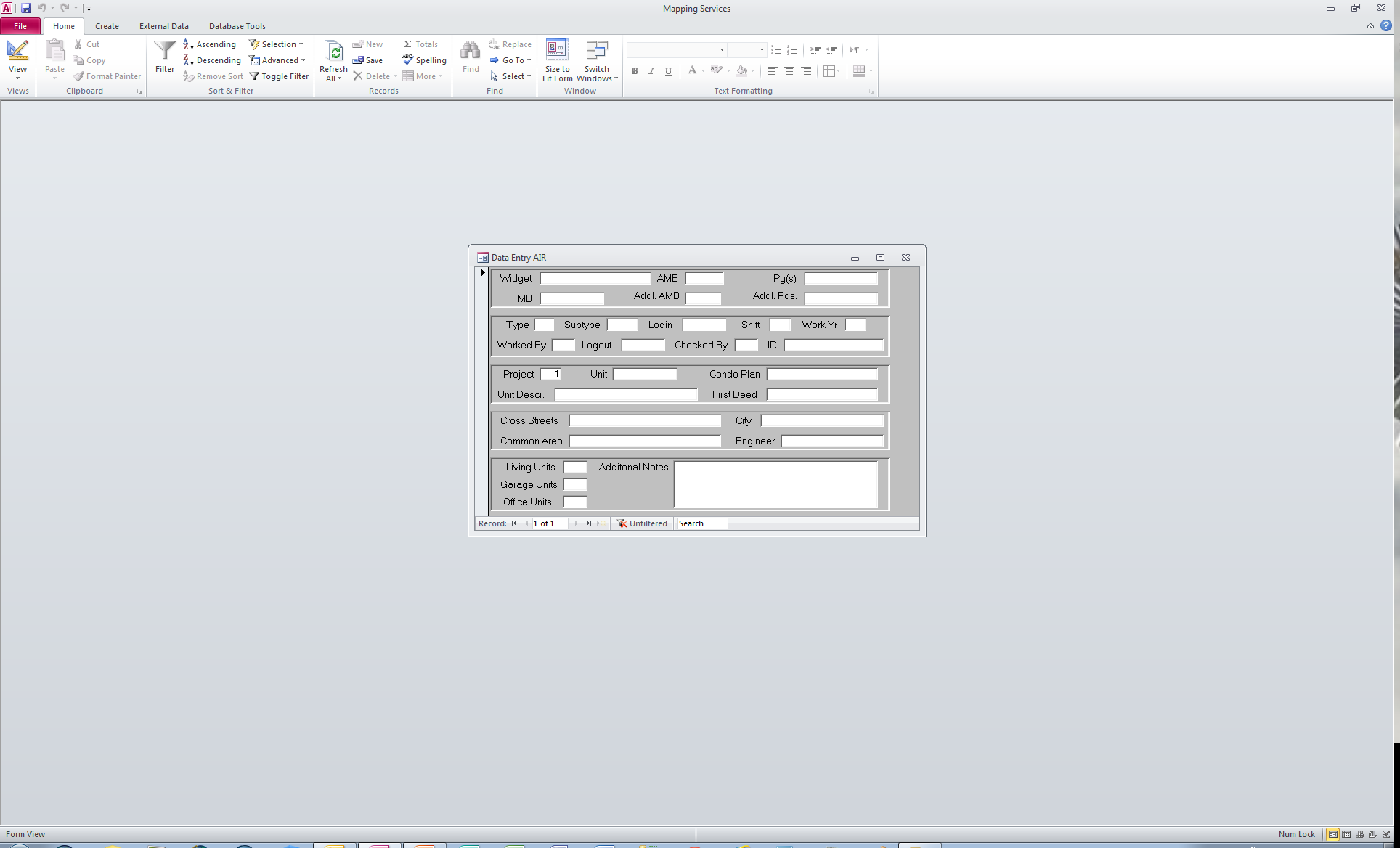 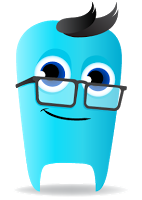 29
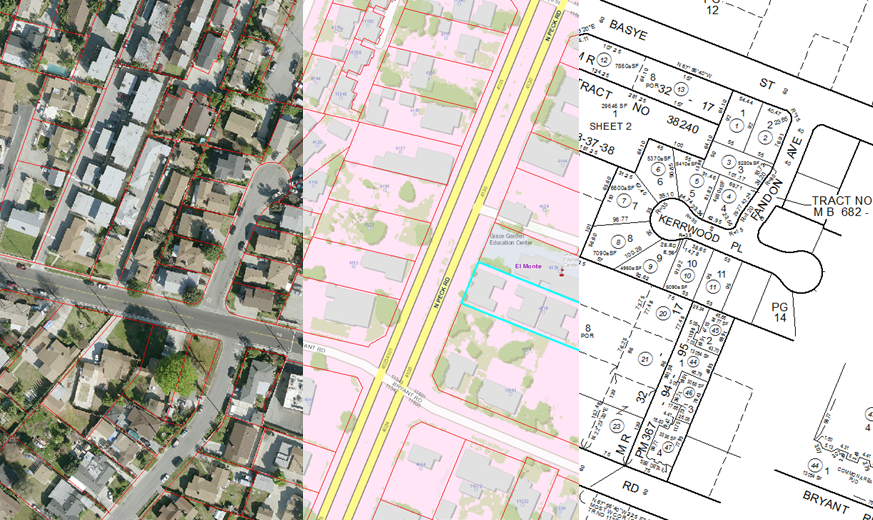 Tracking Job Assignments
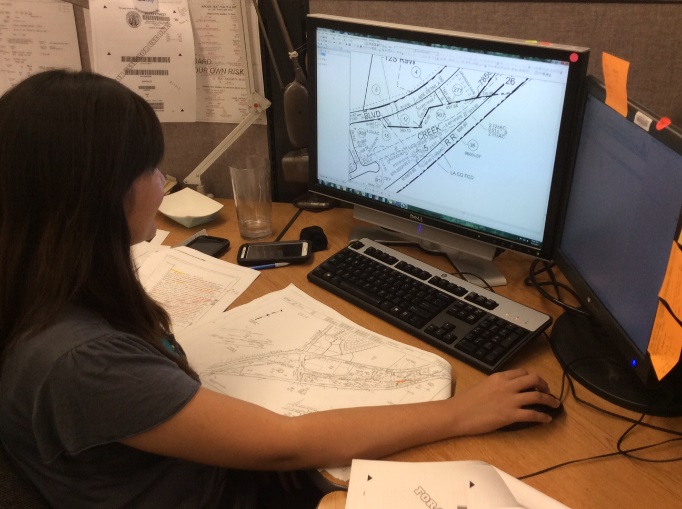 Engineer Duties:
Review documents
Verify information
Investigate
Resolve issues
Produce/correct maps
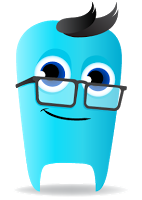 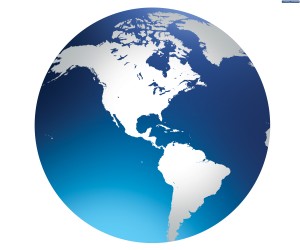 30
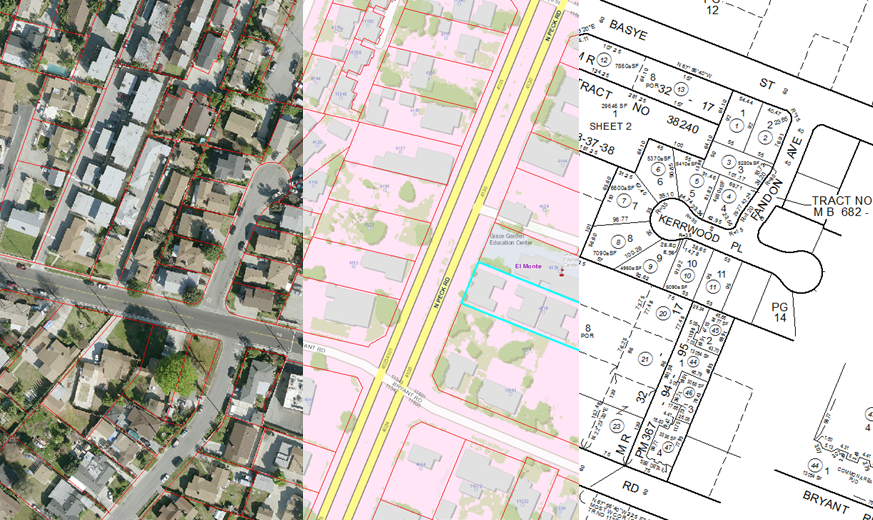 Tracking Job Assignments
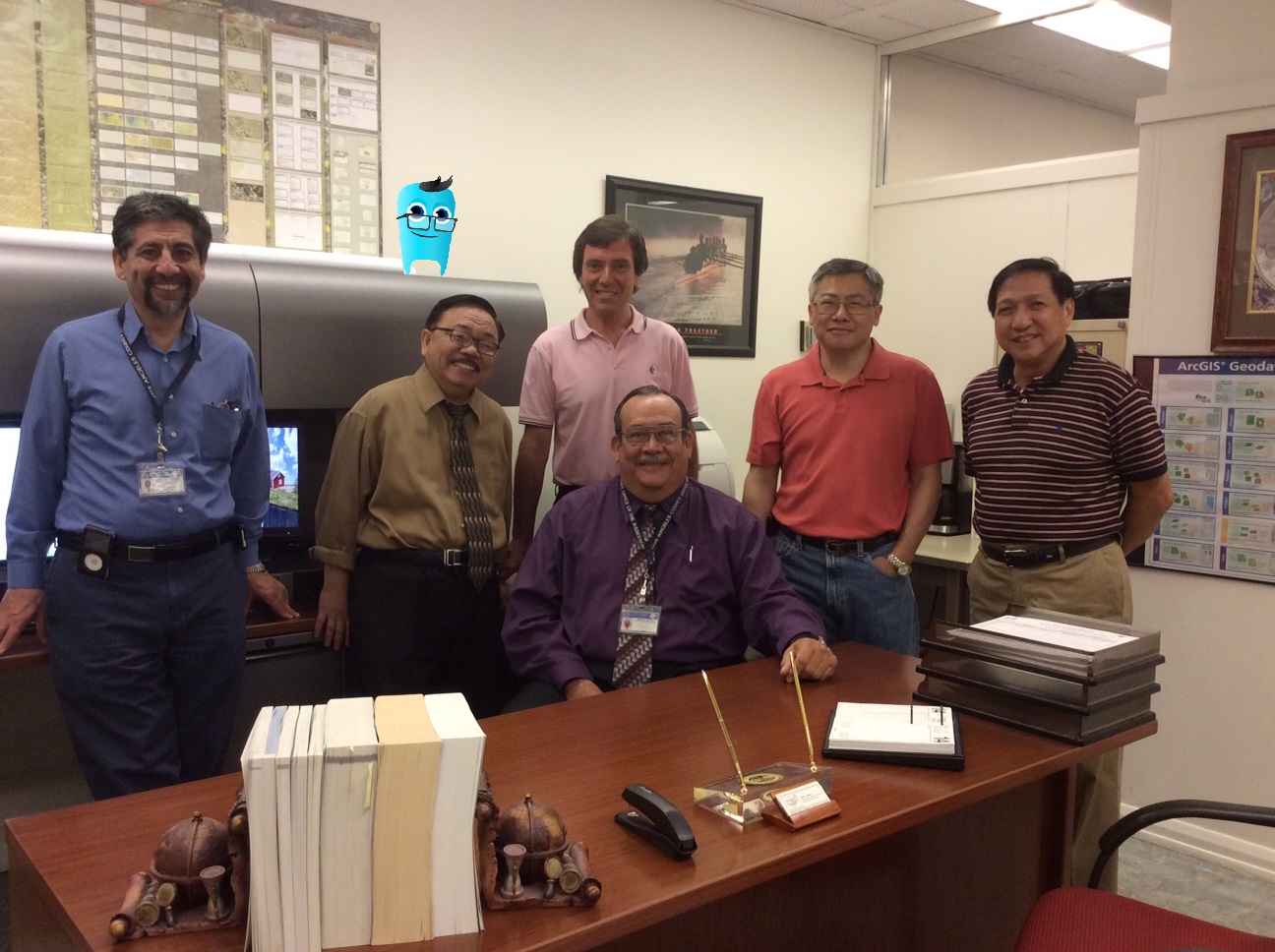 Mapping & GIS Services’ Joint Chiefs of Staff
31
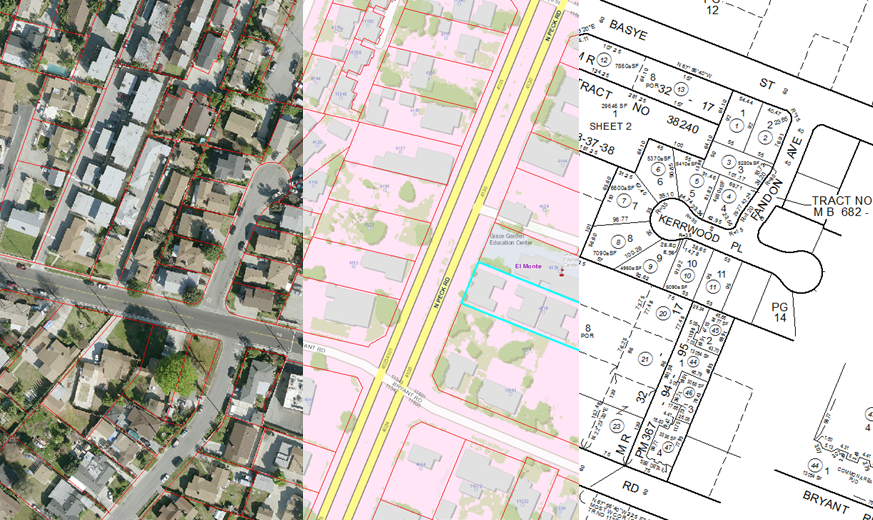 Tracking Job Assignments
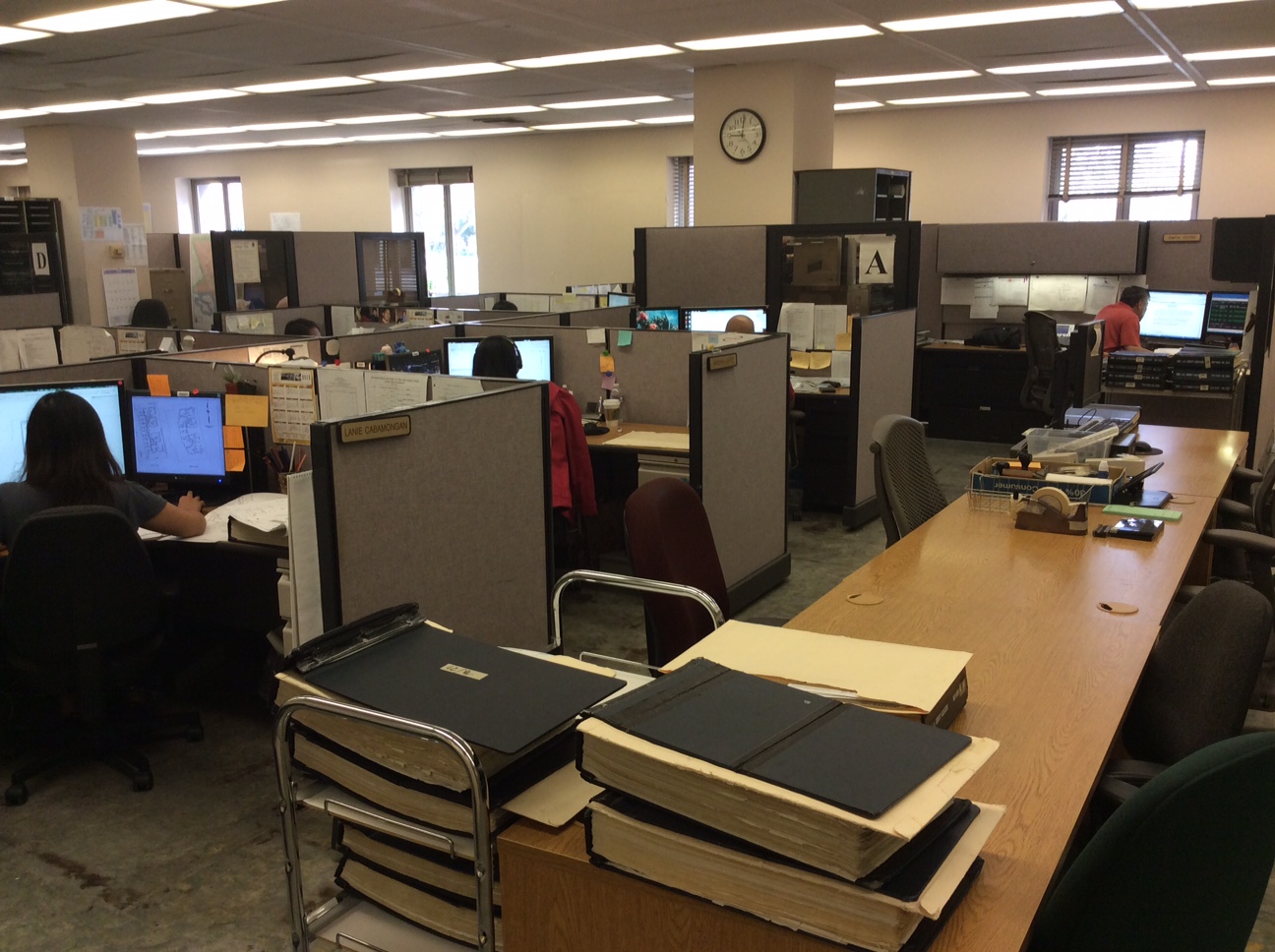 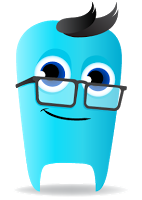 Mapping & GIS Services’ Production Unit A
32
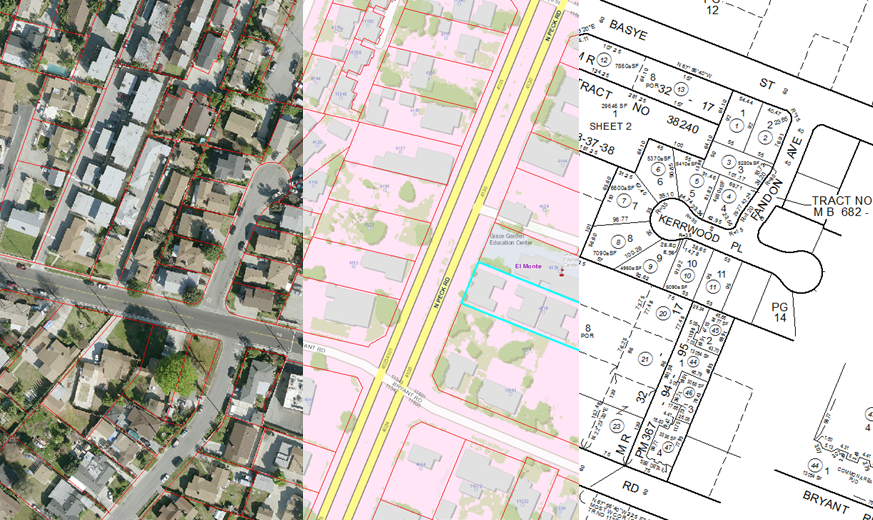 Tracking Job Assignments
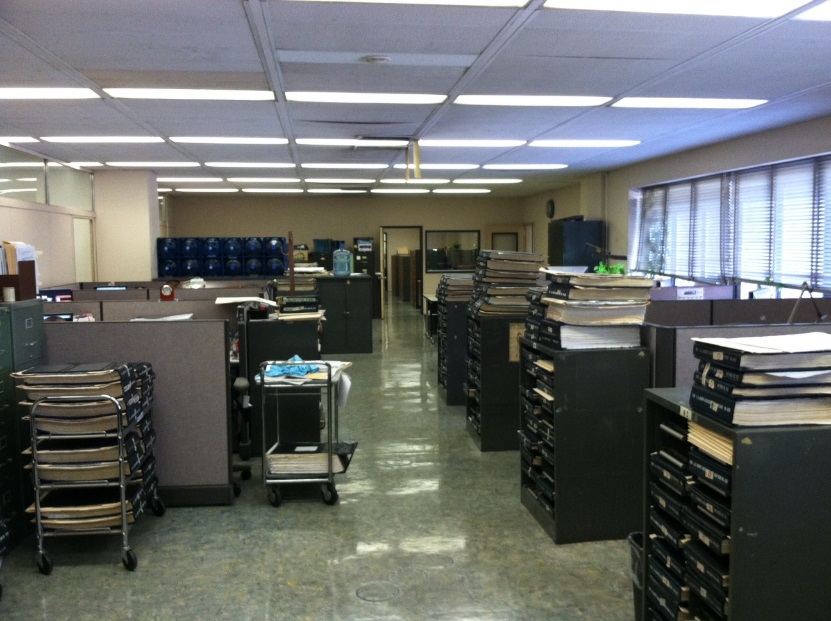 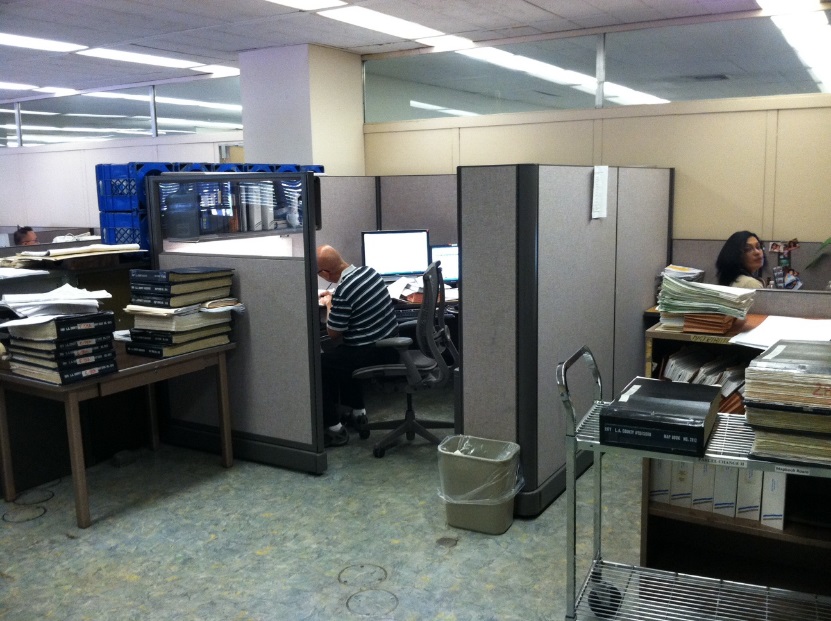 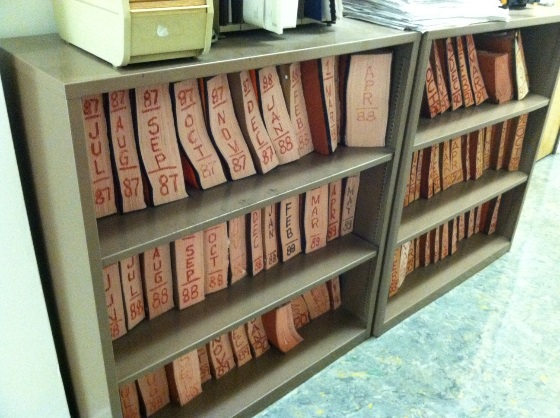 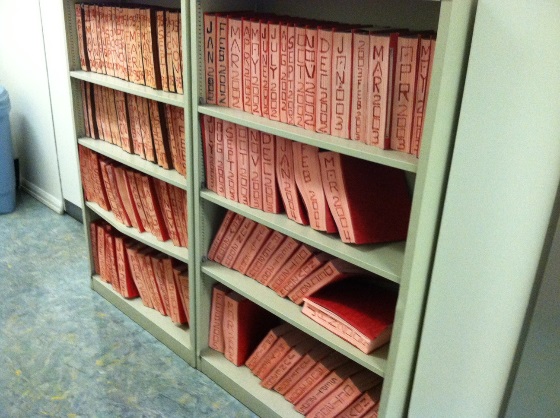 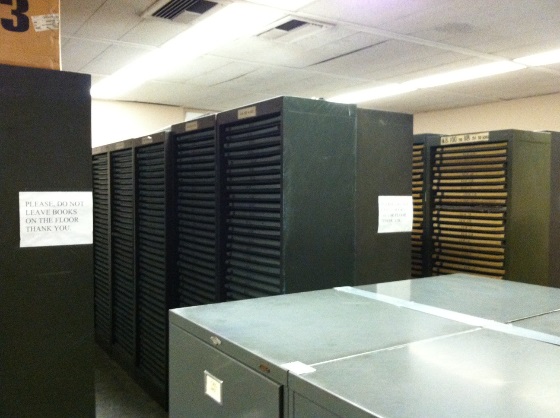 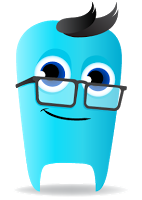 Mapping & GIS Services’ Checking and TRA Unit, File Room
33
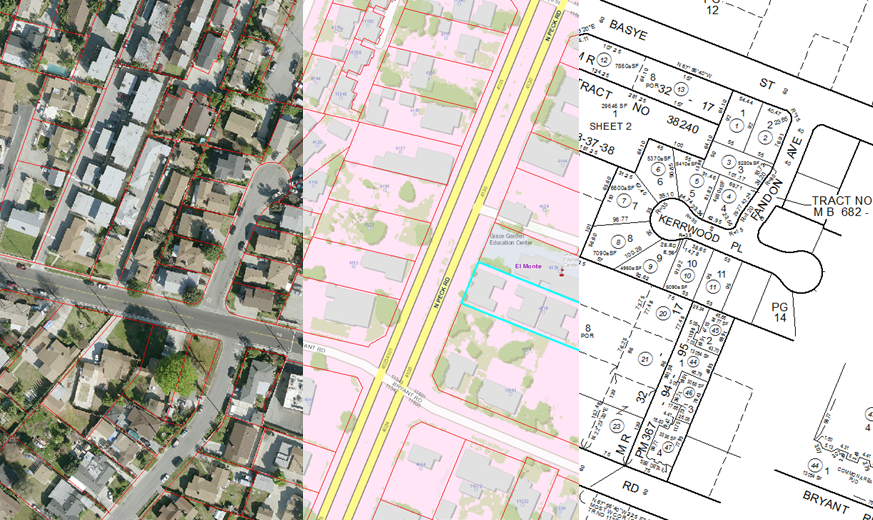 Topics
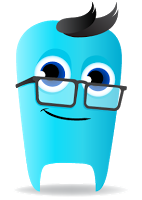 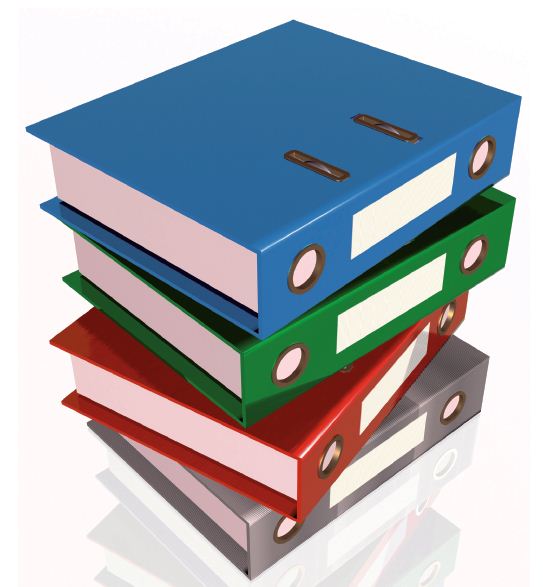 Why Geodatabase?
Why not Parcel Fabric?
Training
Tracking job assignments
Map production overview
Questions
34
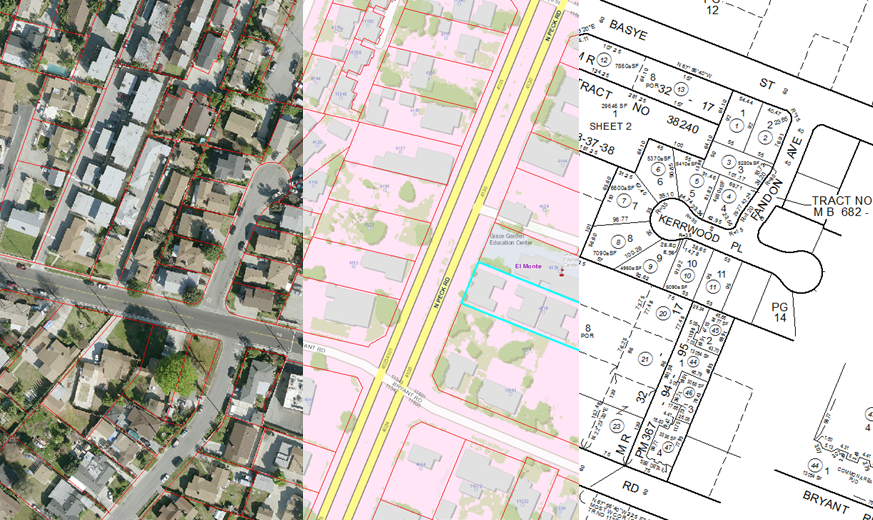 Map production Overview
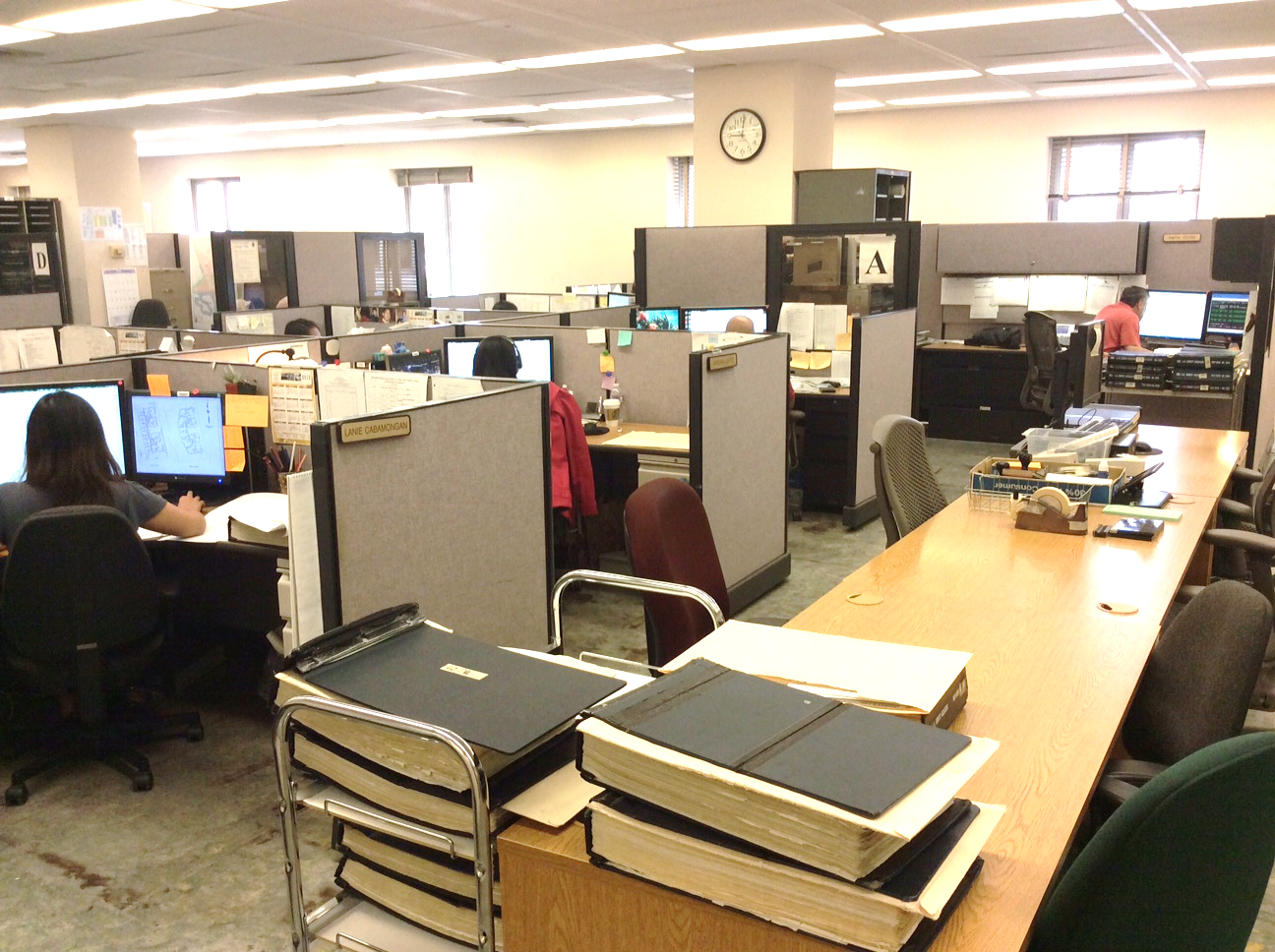 Typical workflow:
Add datasets to the template (Parcels and TRA)

2. Select data for page to work (AIN like ‘2004005%’)

3. Complete the title box (AMB, page, TRA, IDs)

4. Save mxd, export to PDF and print
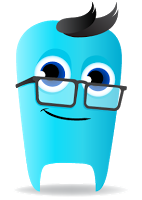 35
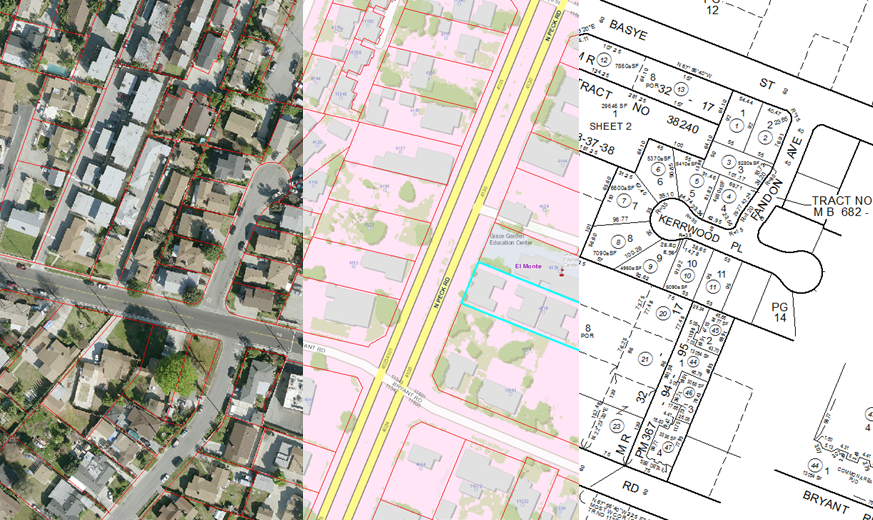 Map production Overview
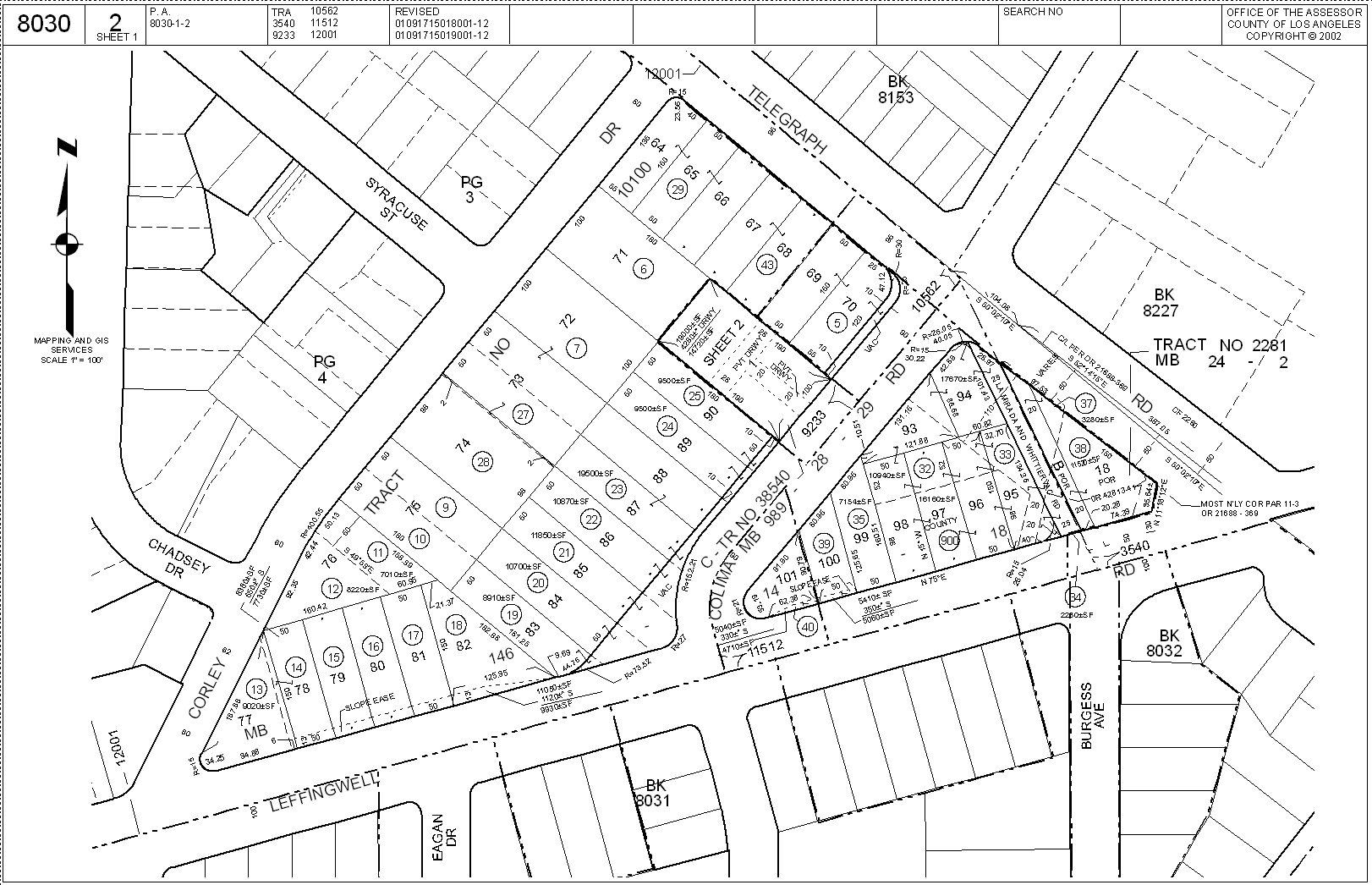 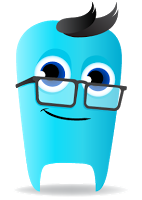 36
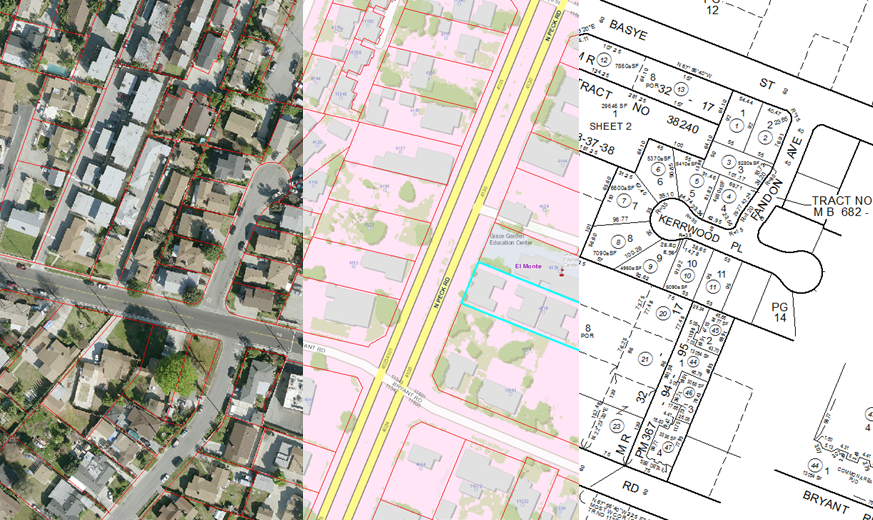 Map production Overview
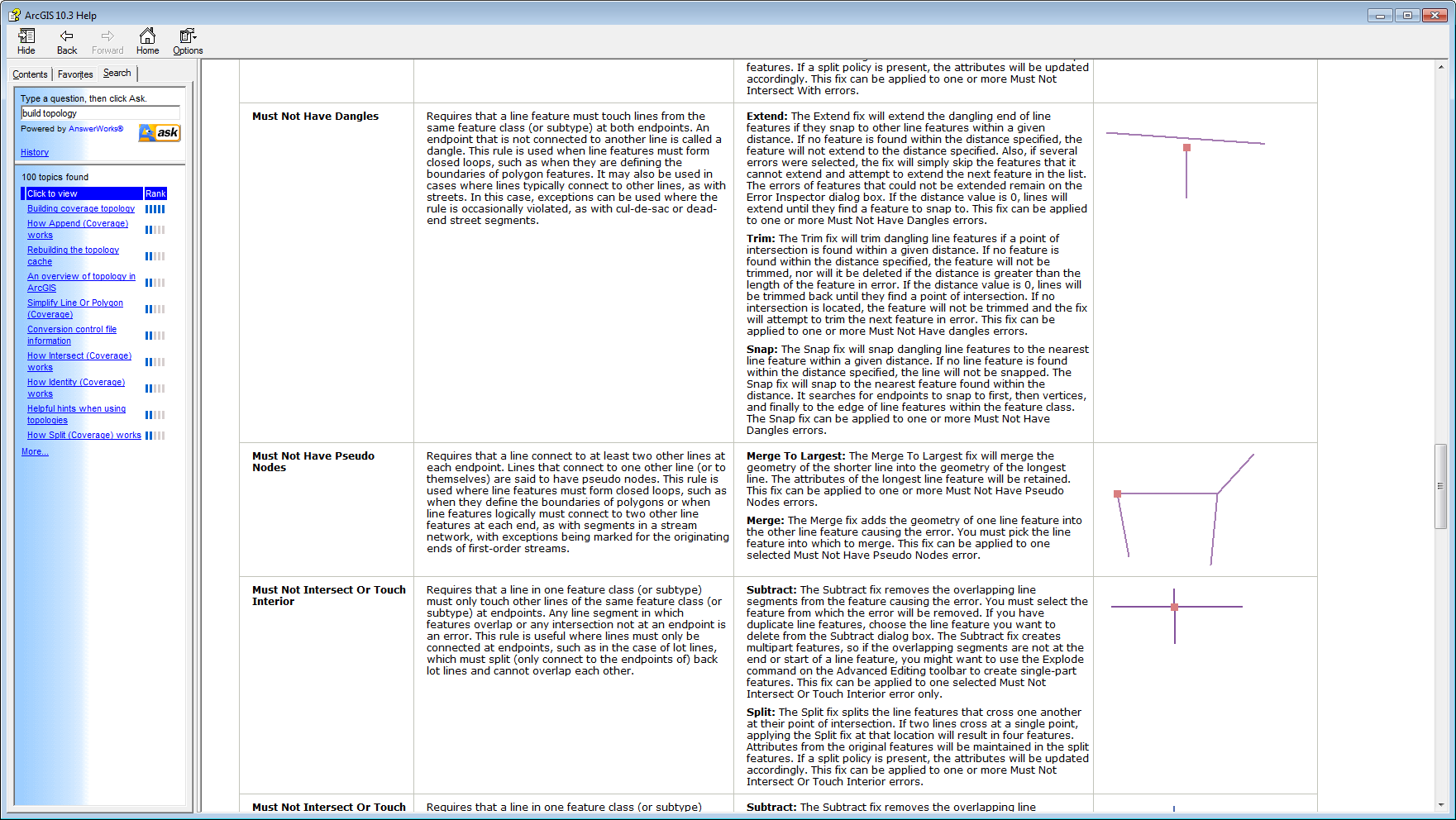 Must not have dangles

Must not intersect or touch interior

Must not self overlap

Must not self intersect

Must be single part

Parcel boundary must be covered by Boundaries
This is fine, but…
What about condominiums?
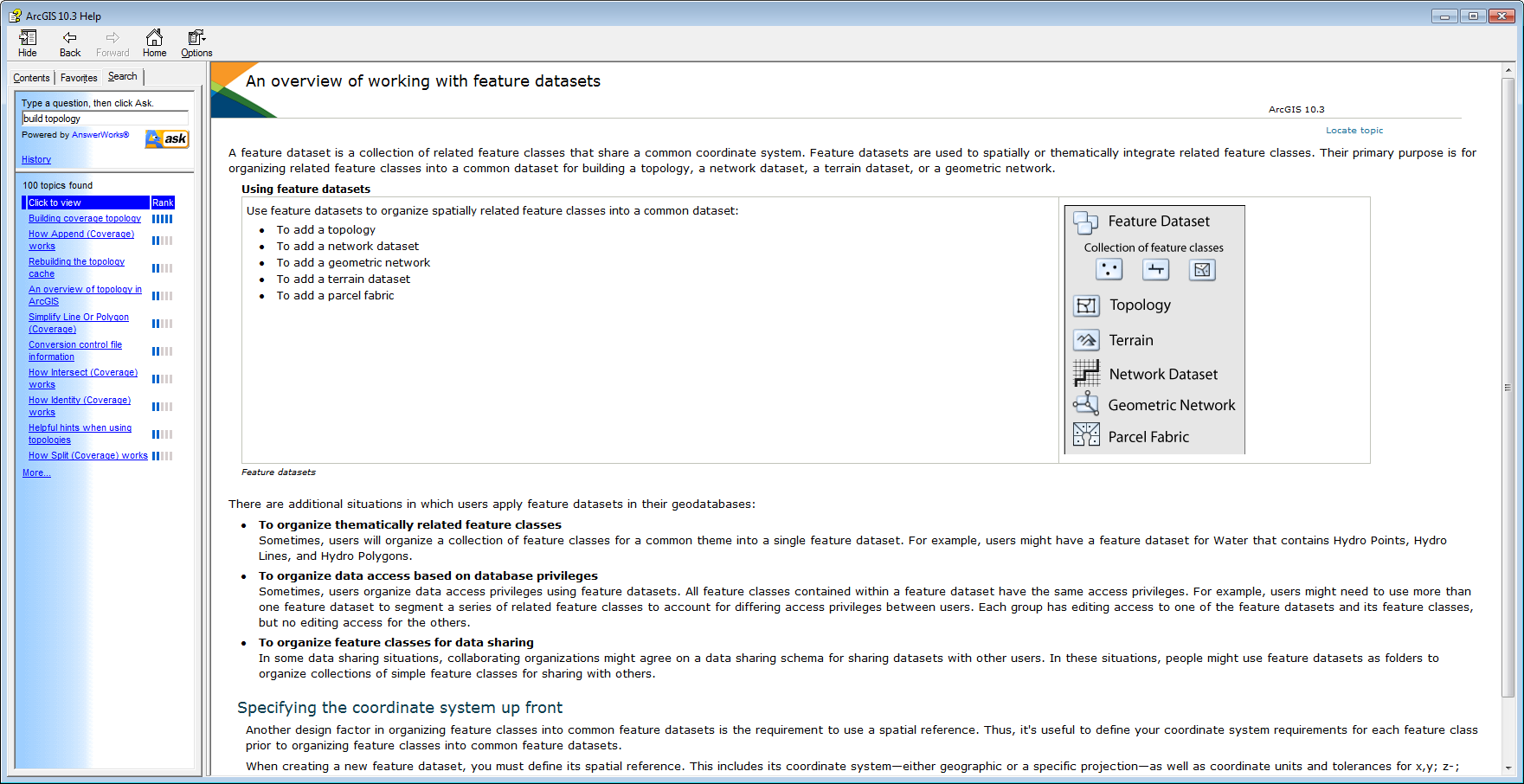 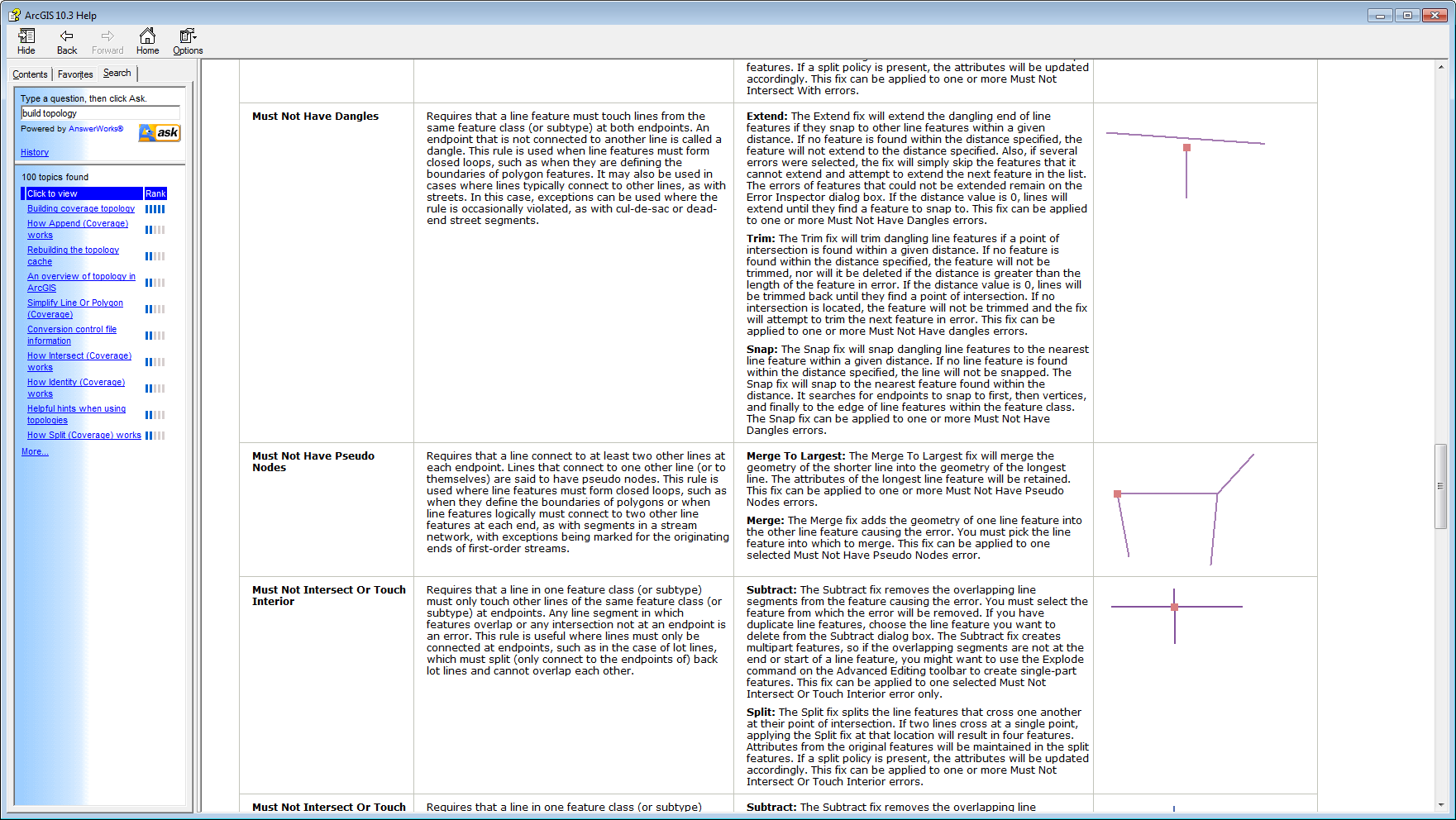 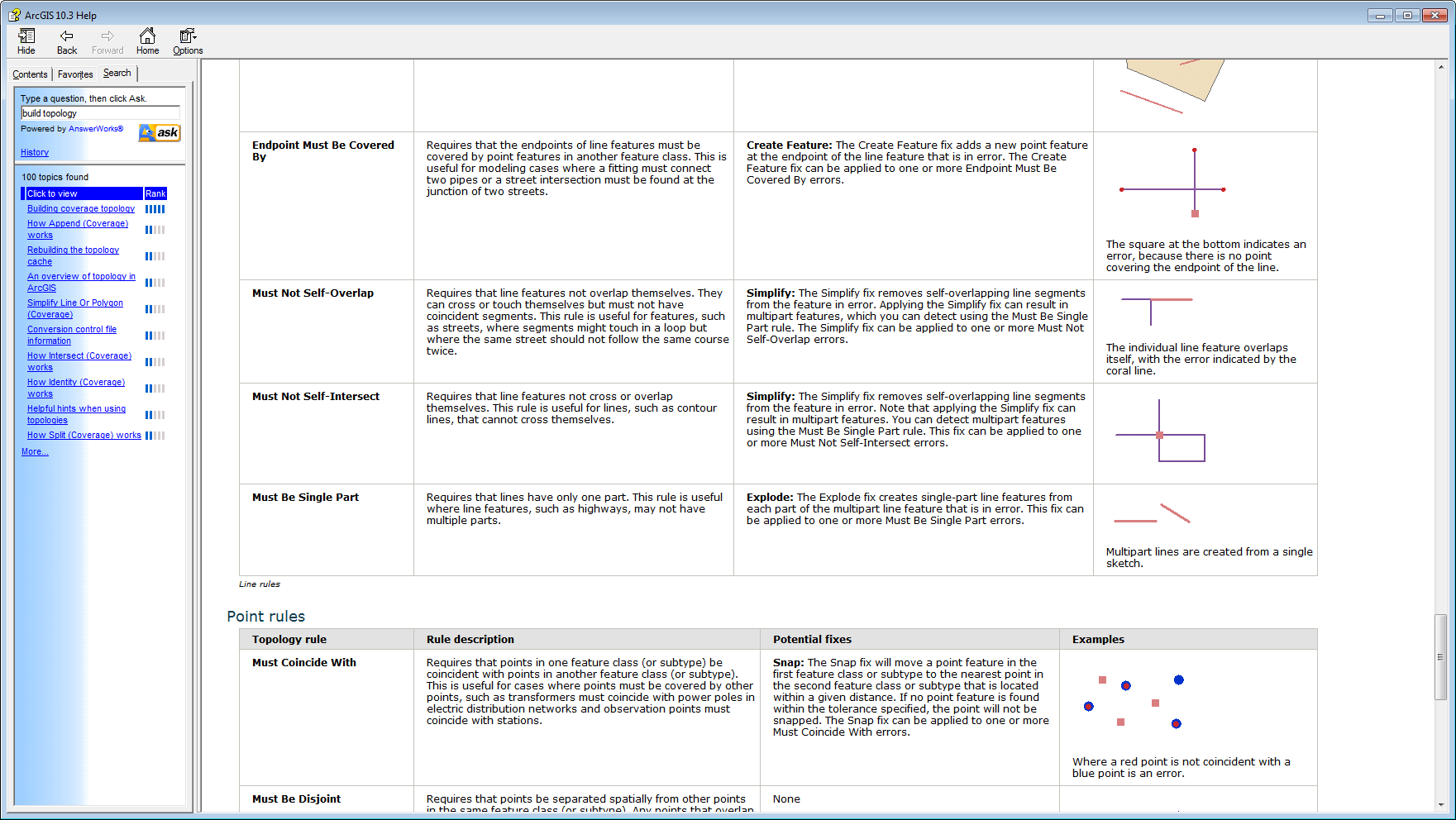 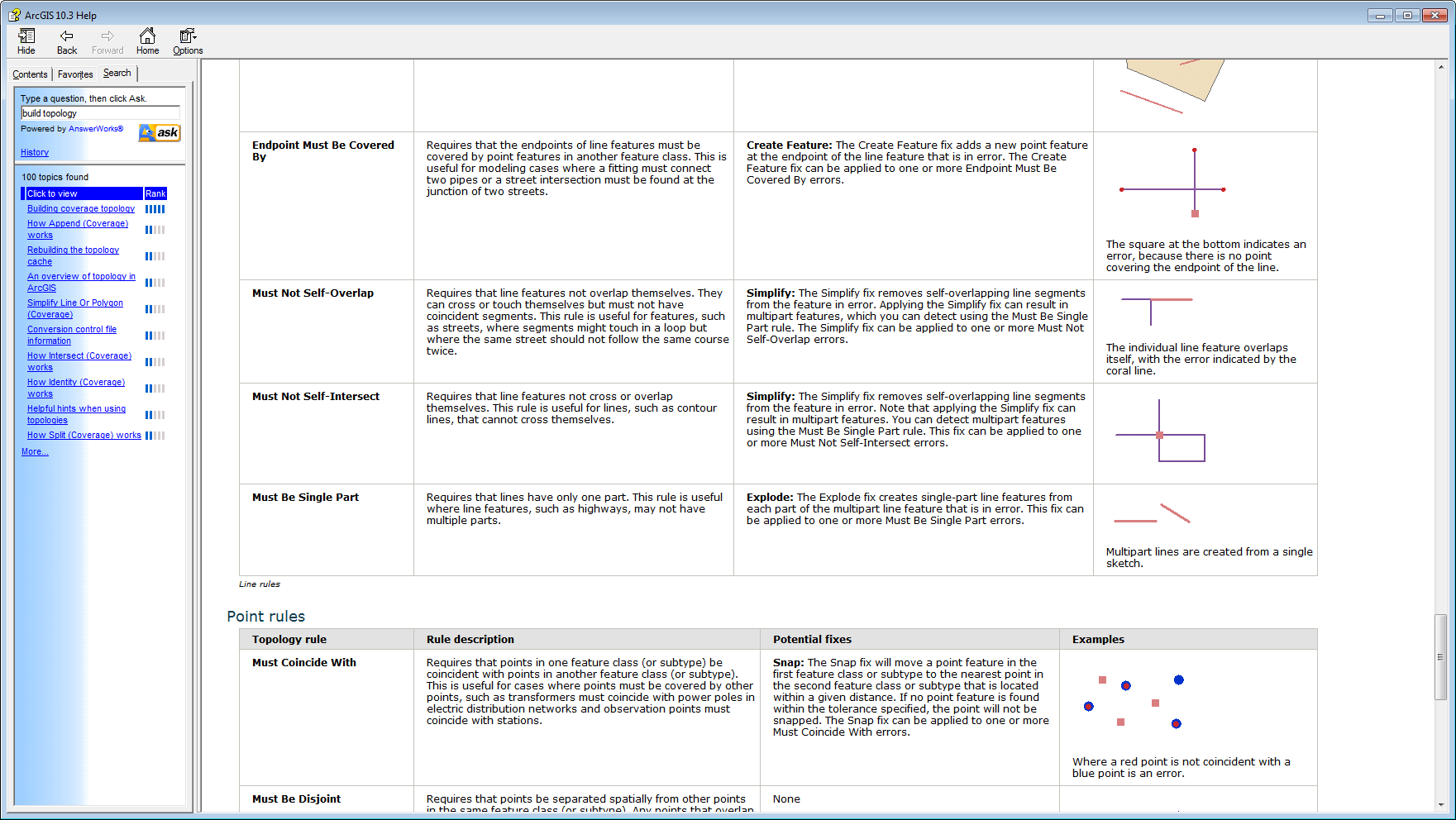 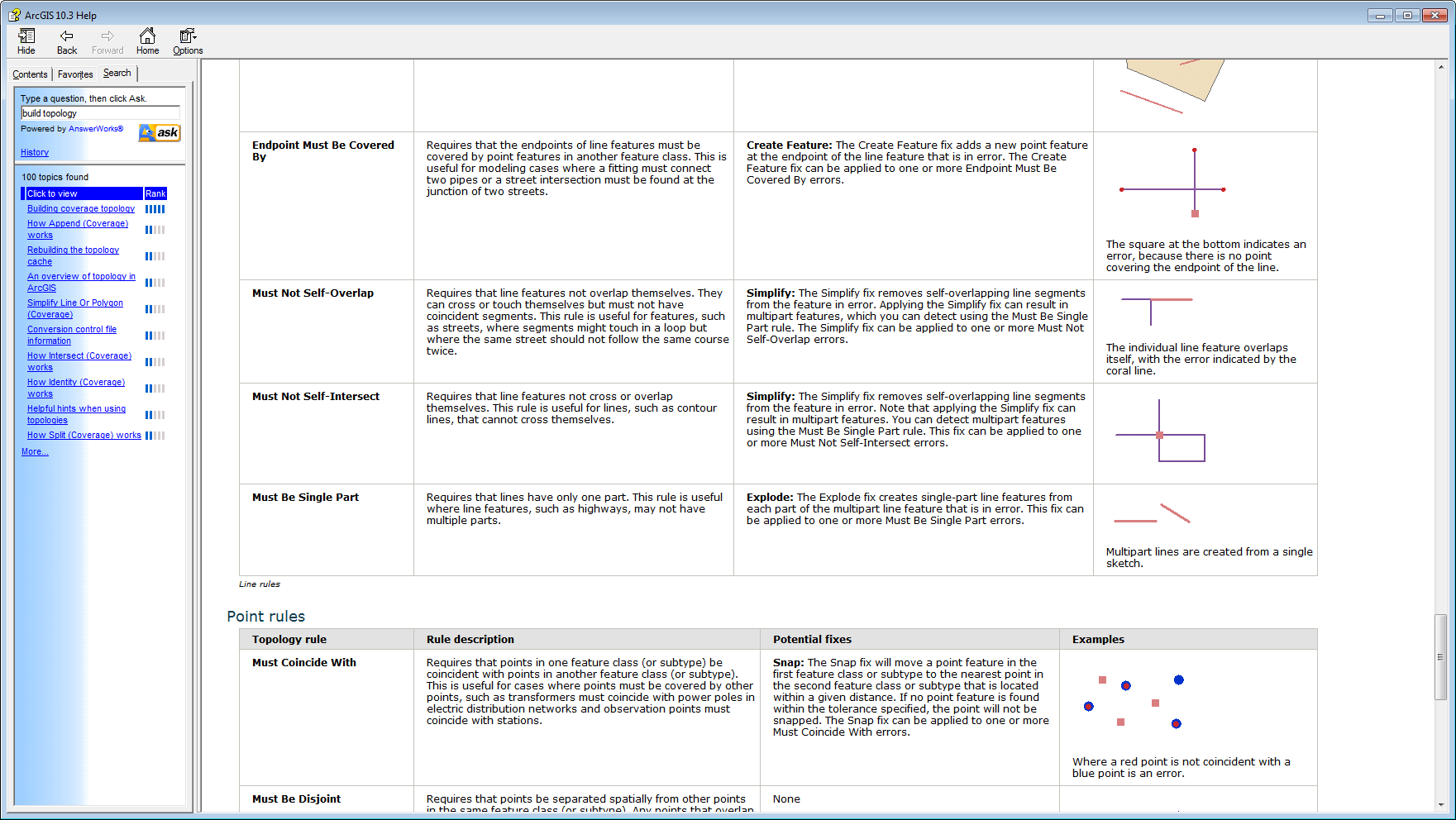 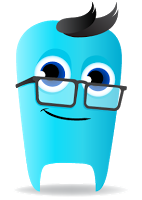 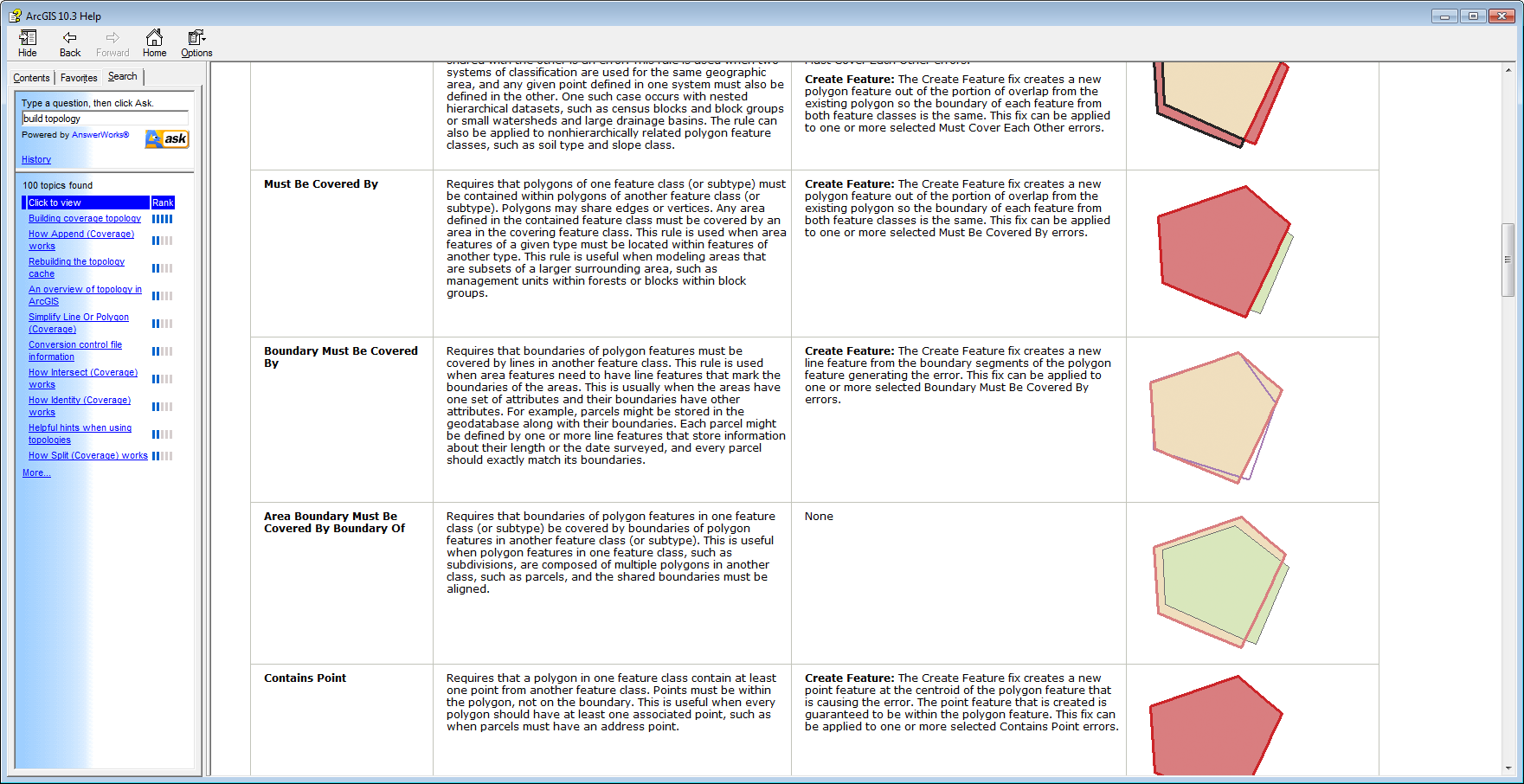 37
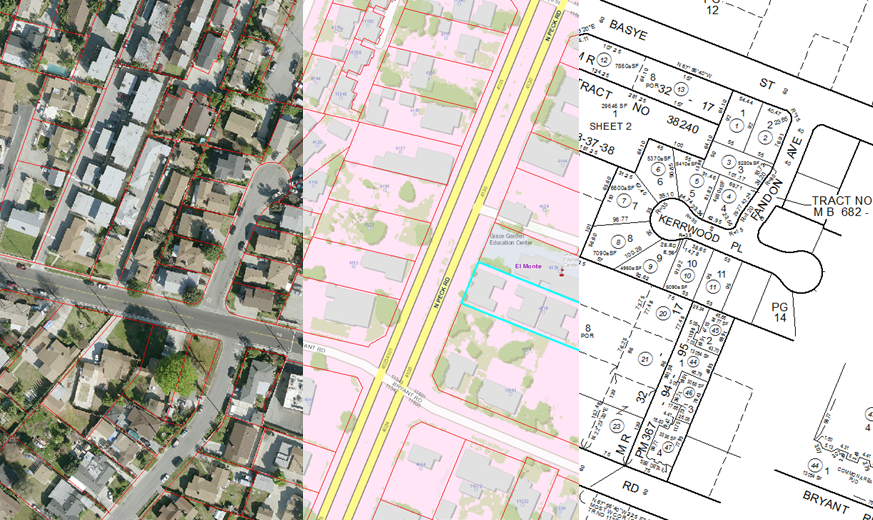 Map production Overview
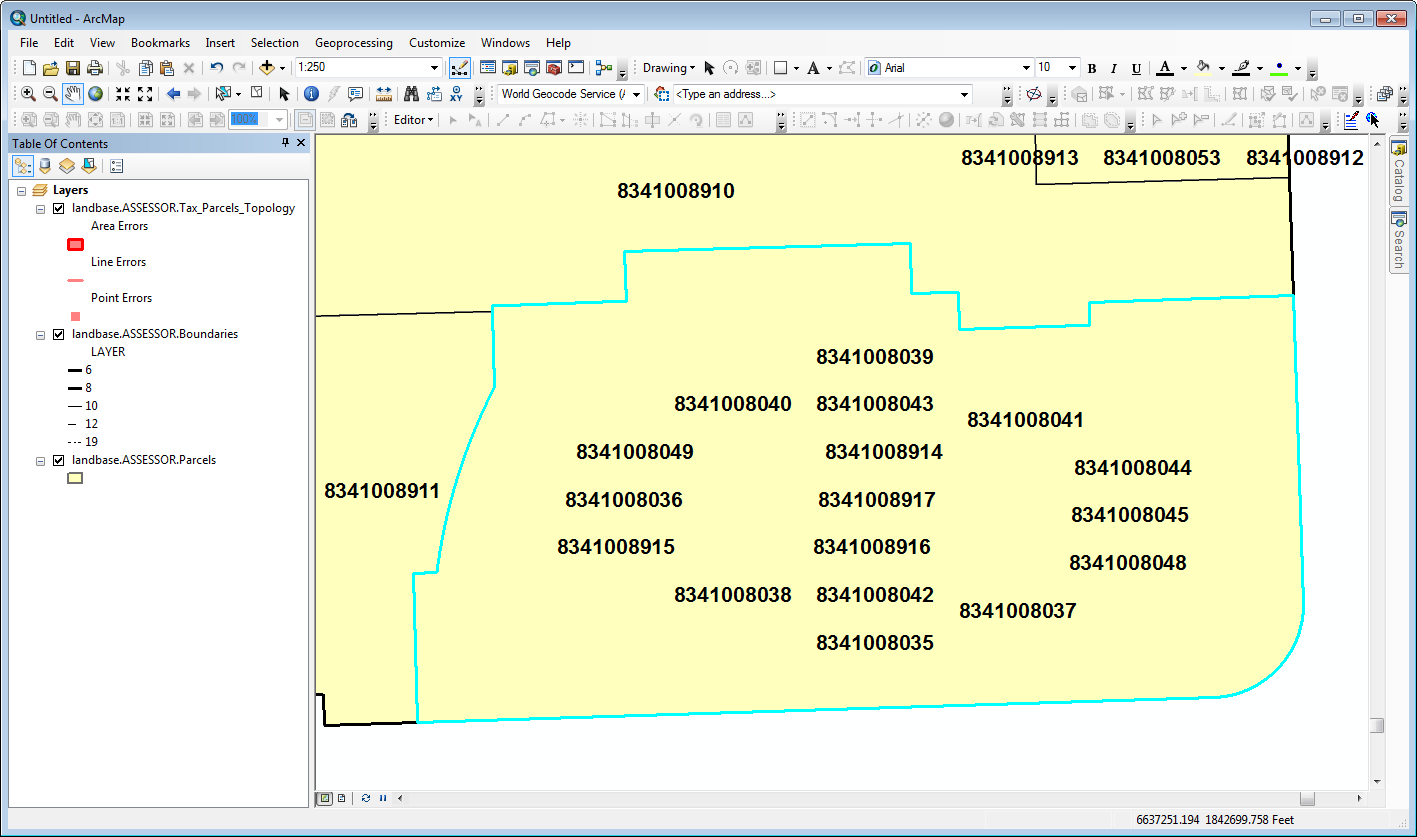 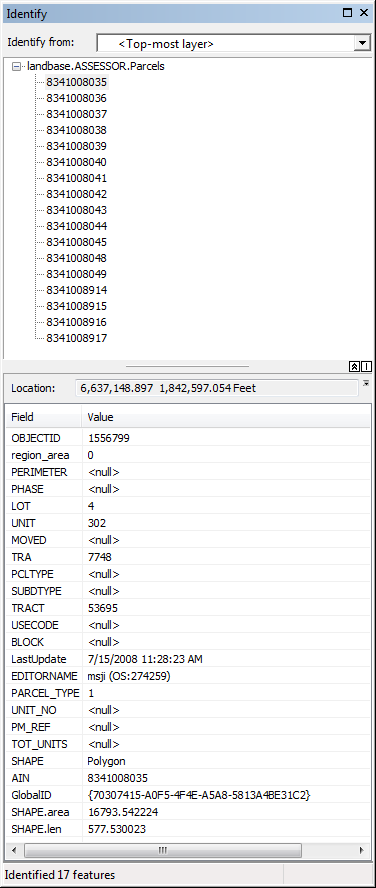 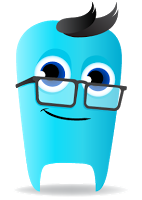 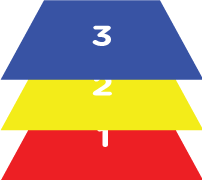 One polygon per parcel
(each condominium unit = one parcel)
38
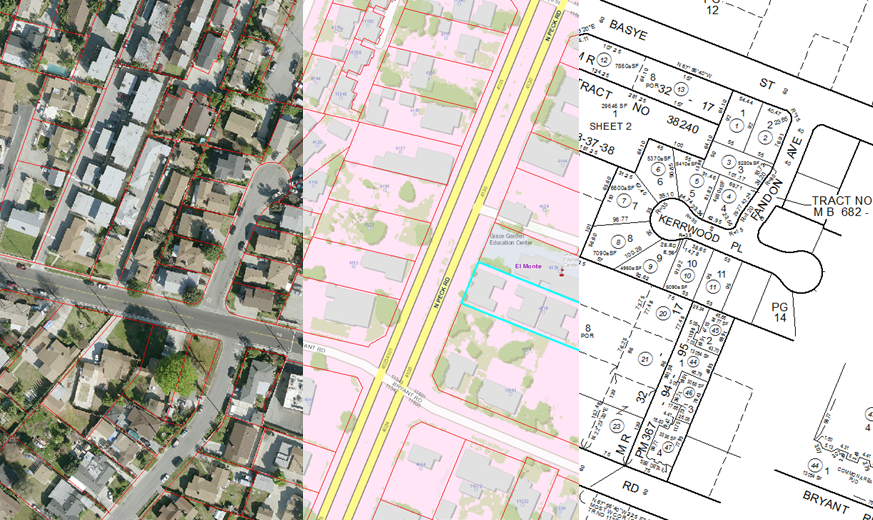 Map production Overview
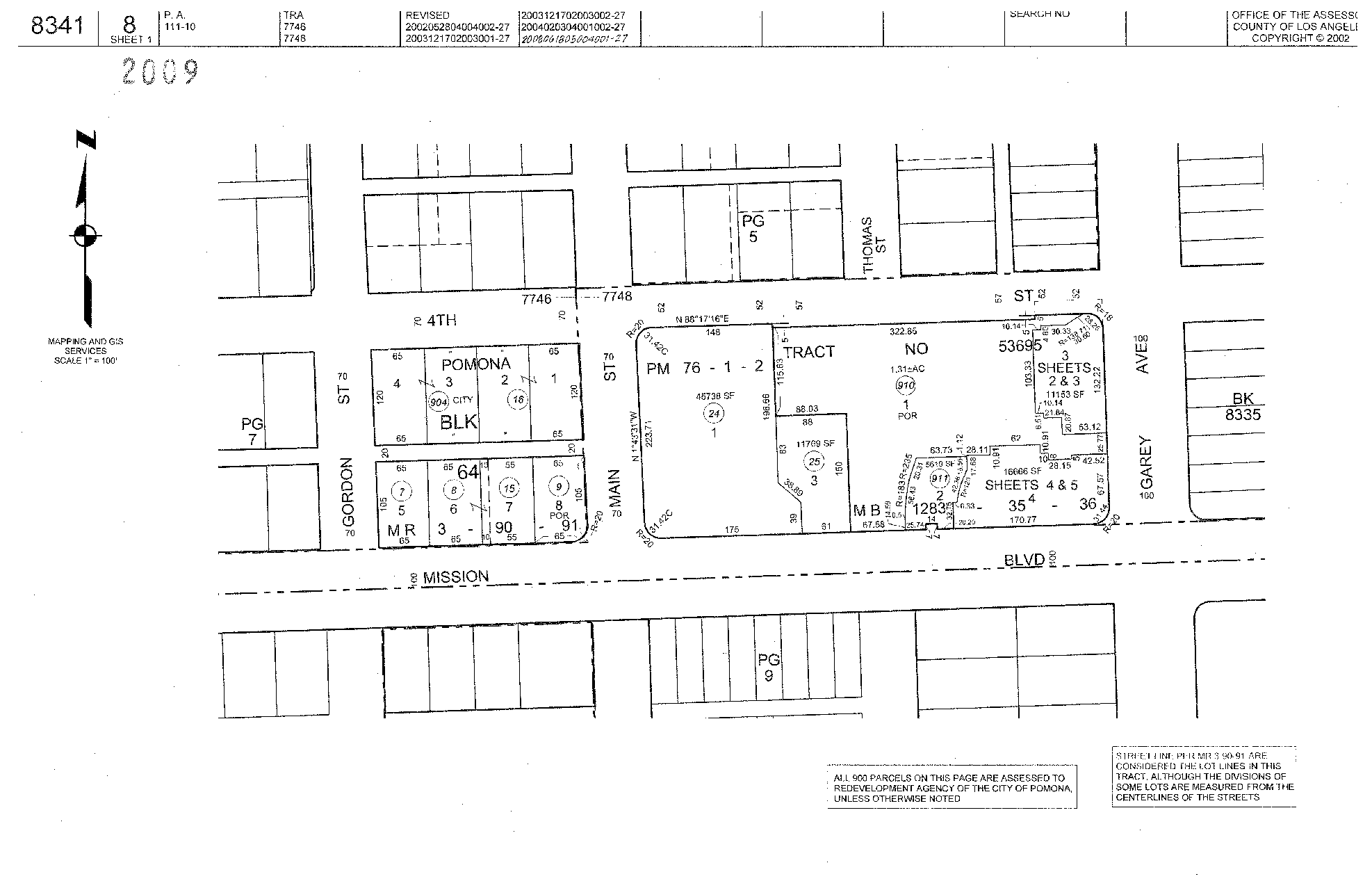 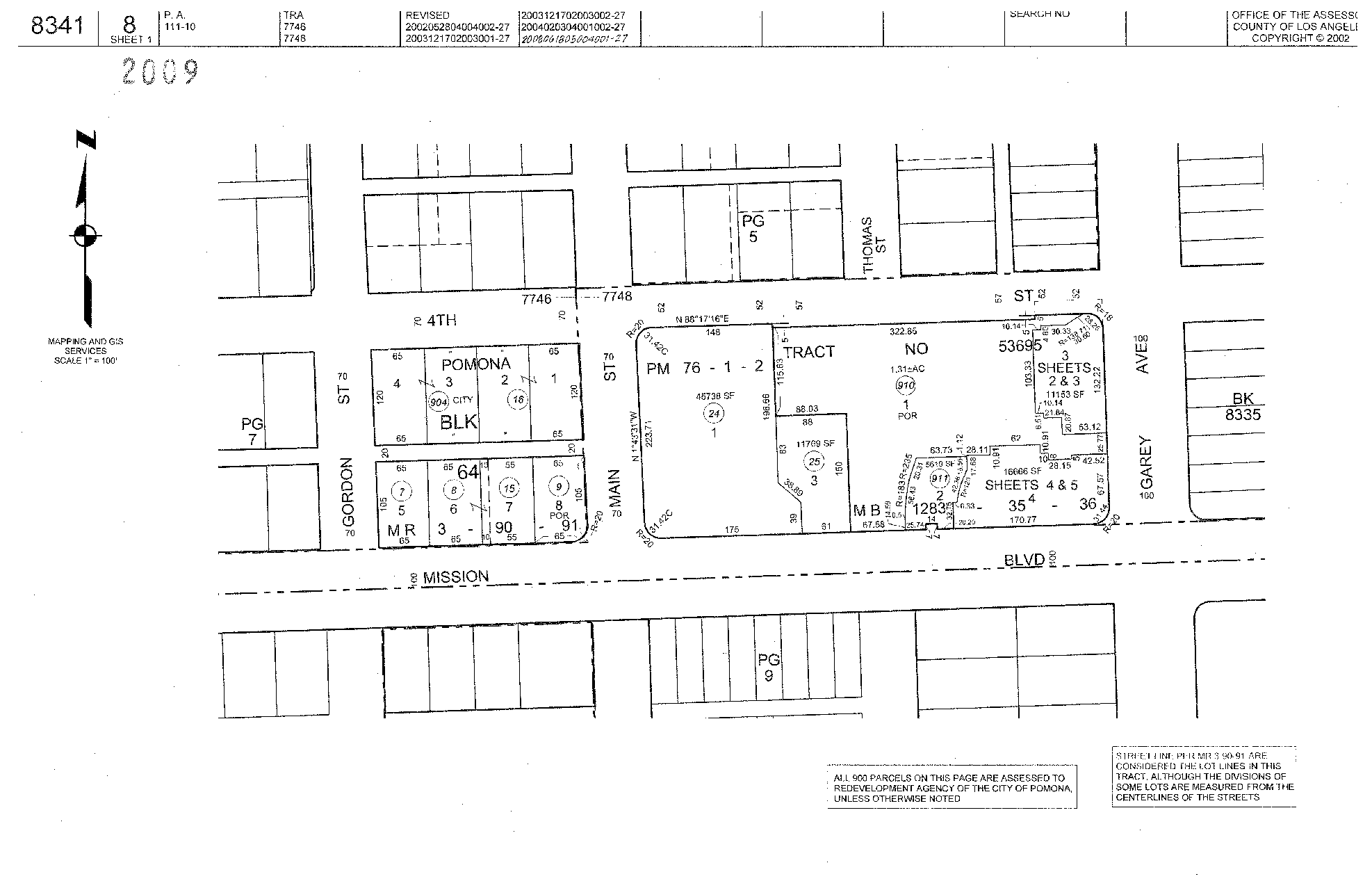 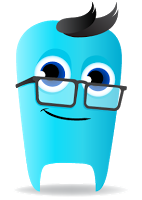 Landbase.ASSESSOR.Tax_Parcels
39
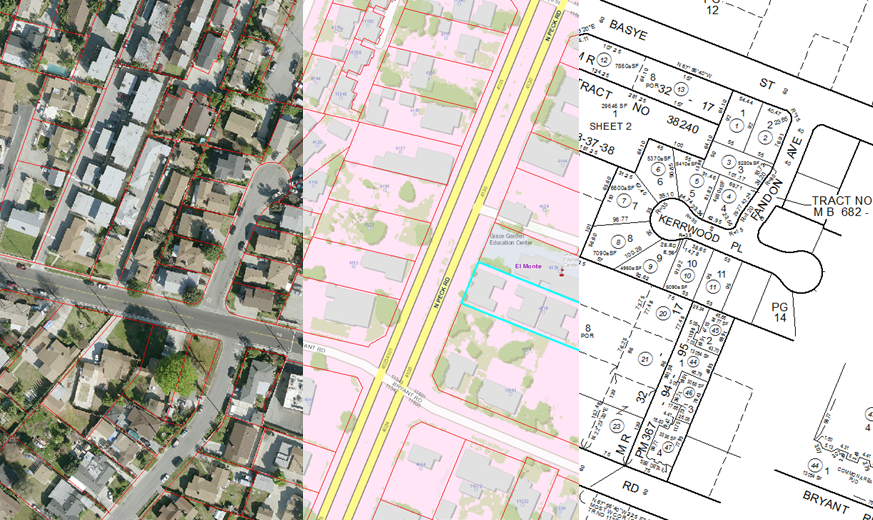 Map production Overview
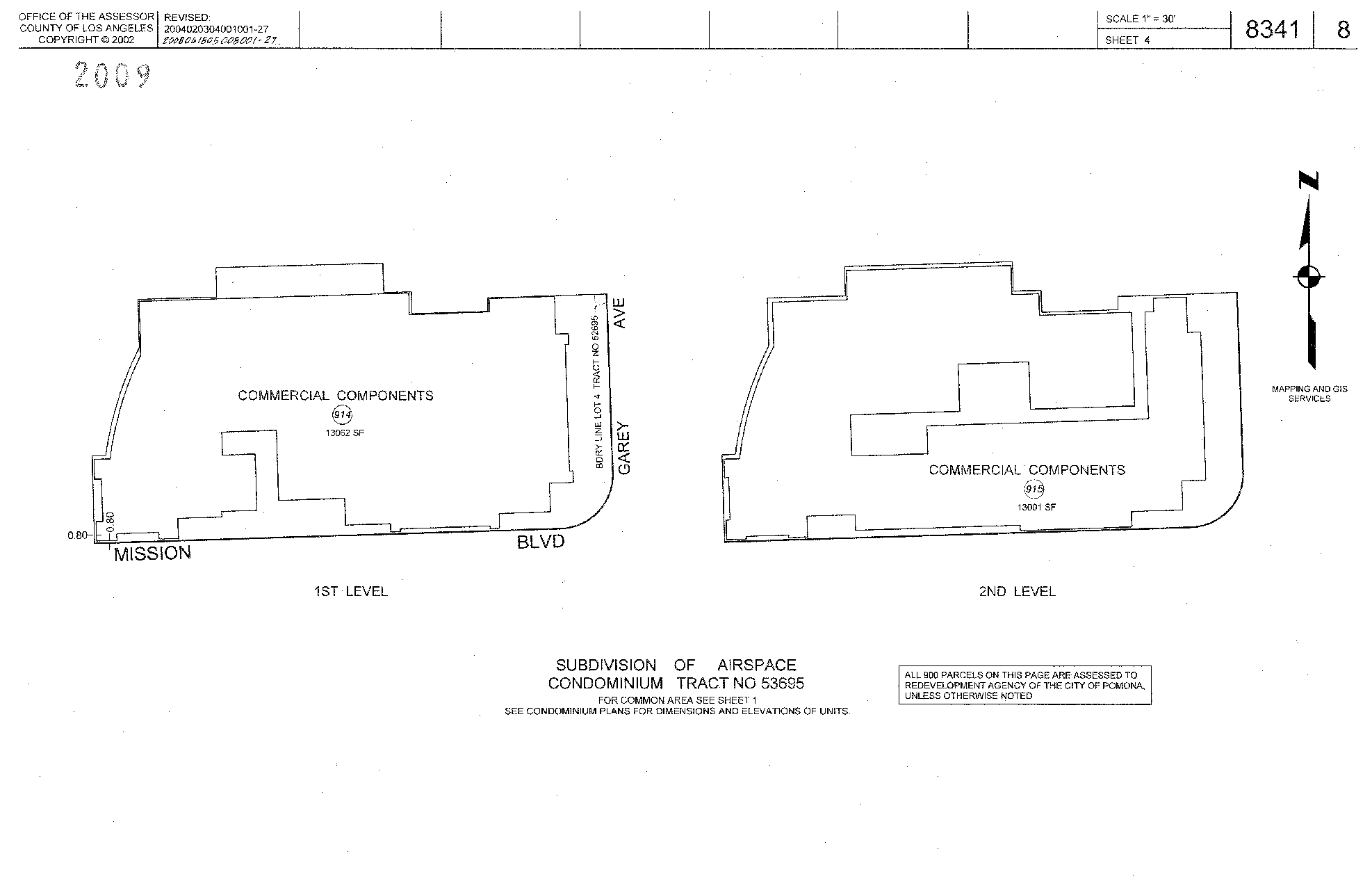 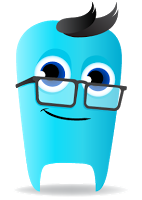 TR 53695-4 RL.mdb
40
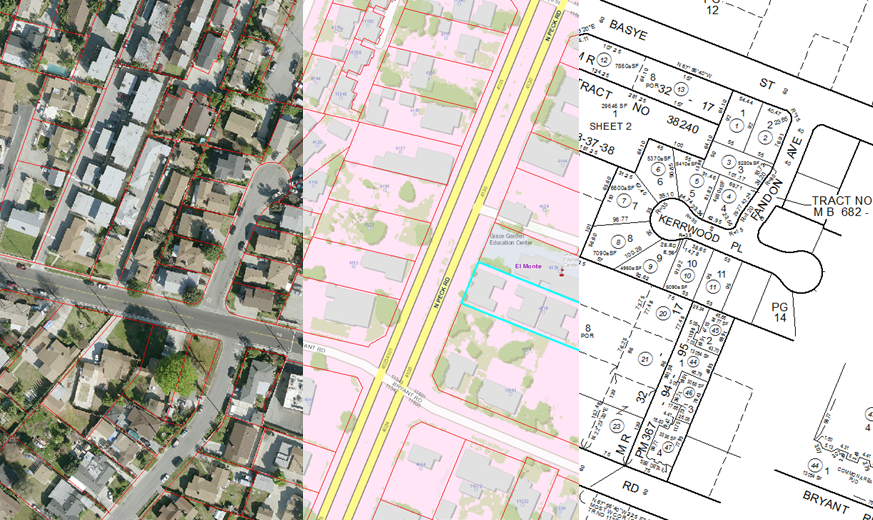 Map production Overview
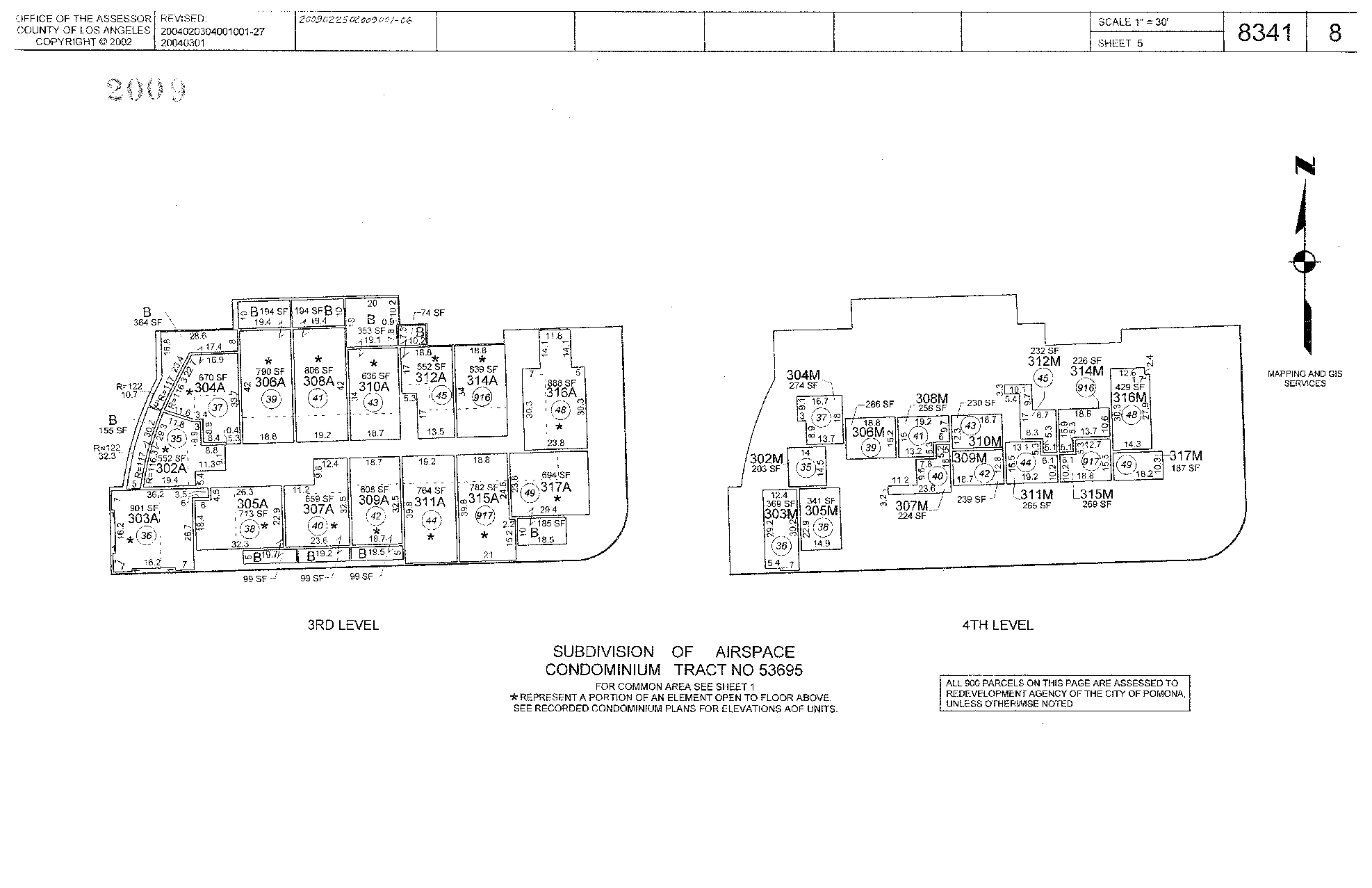 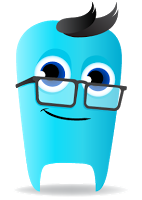 TR 53695-5 RL.mdb
41
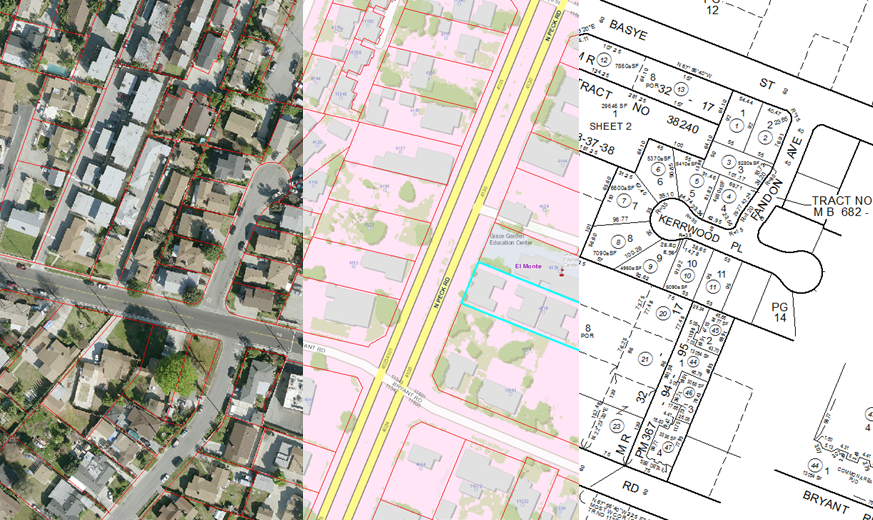 Map production Overview
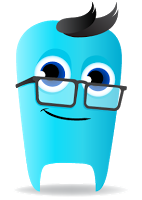 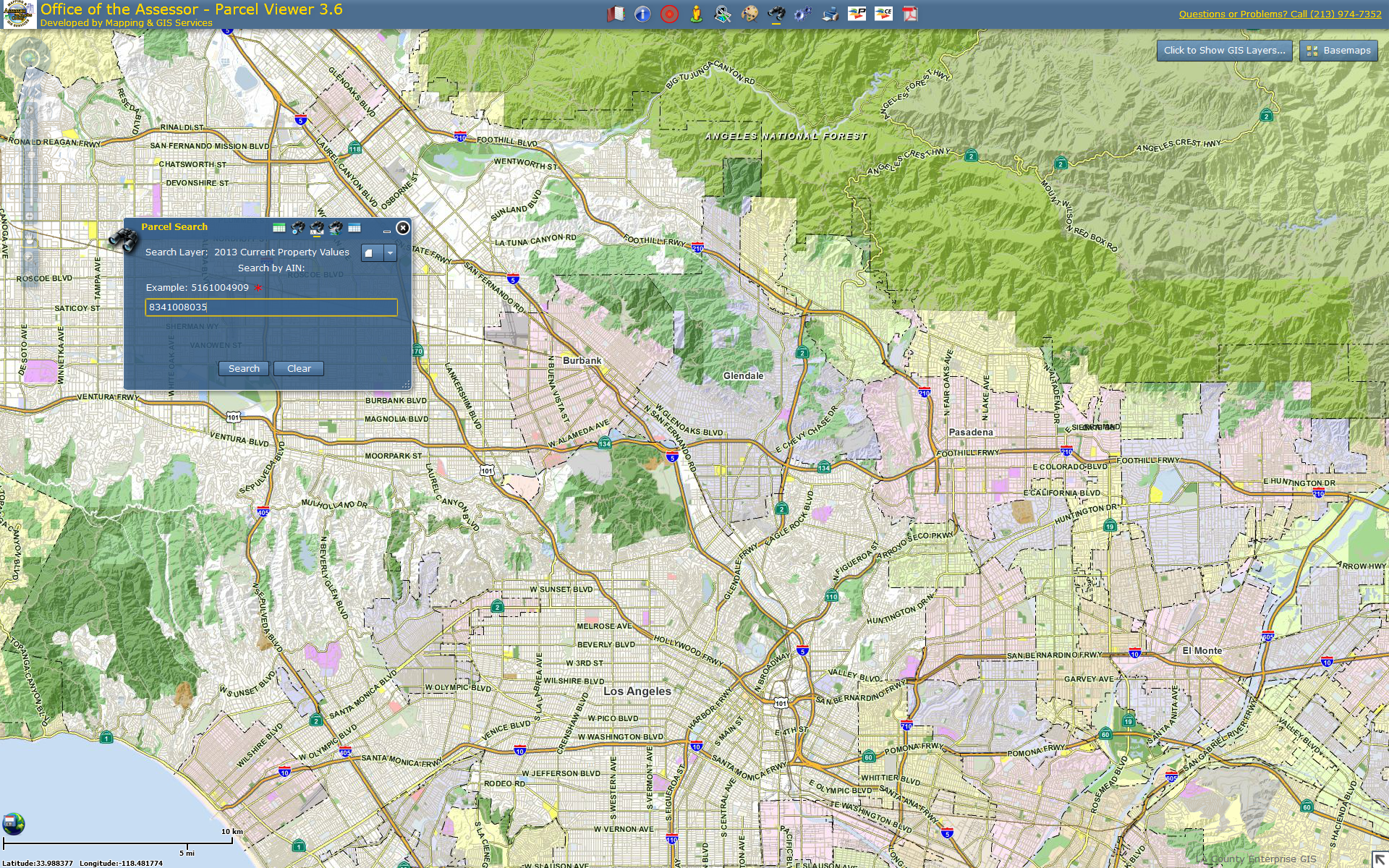 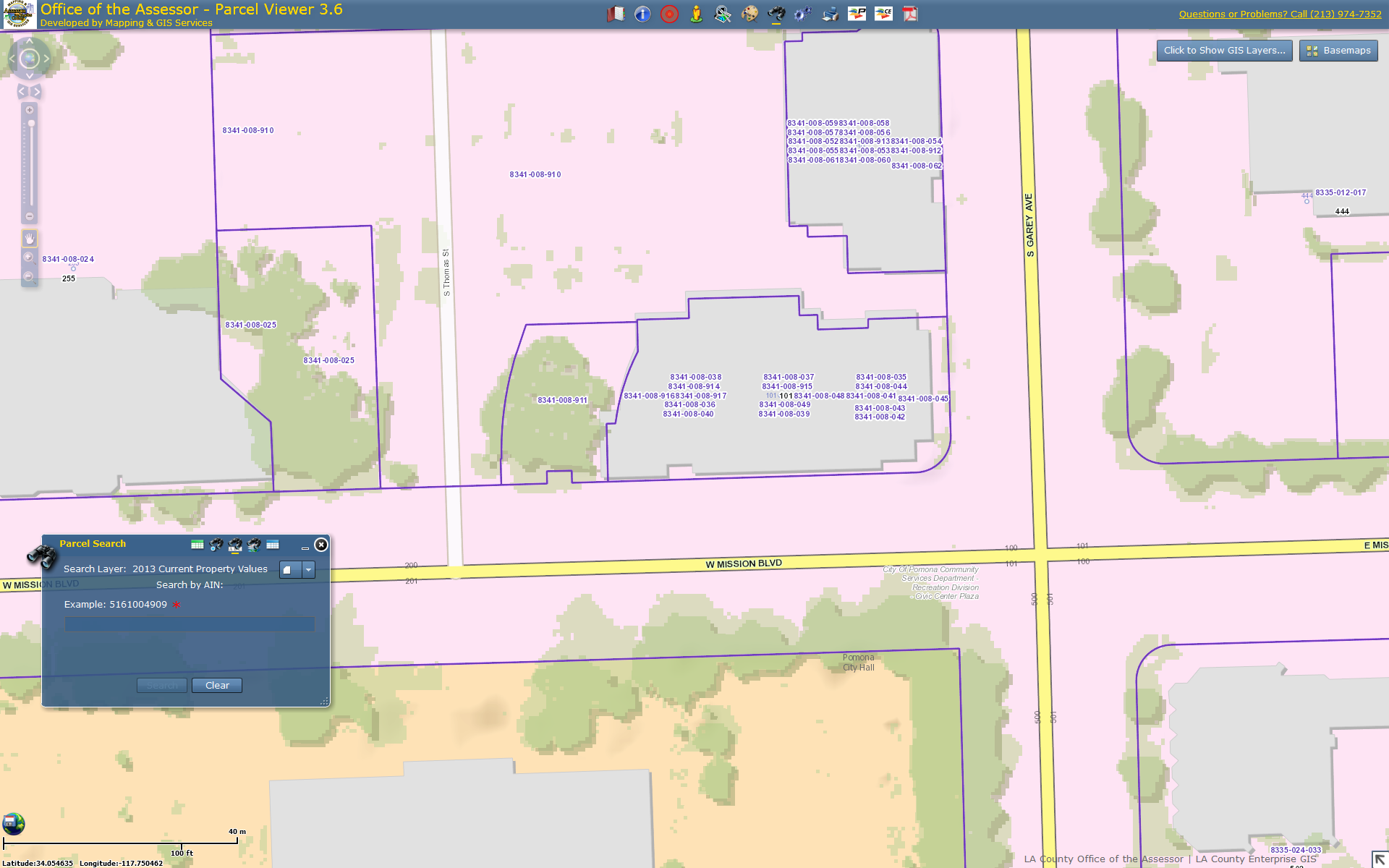 M&GS’ Parcel Viewer
http://egis3.lacounty.gov/parcelviewer_public
42
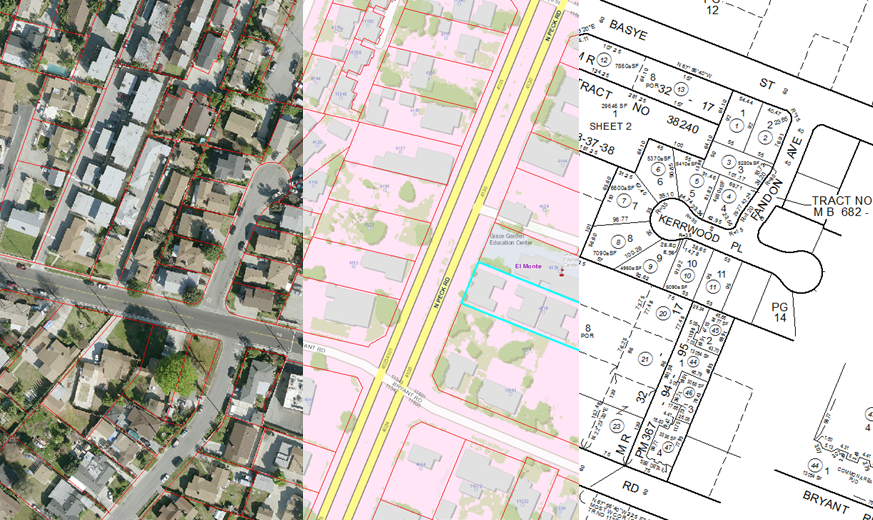 Map production Overview
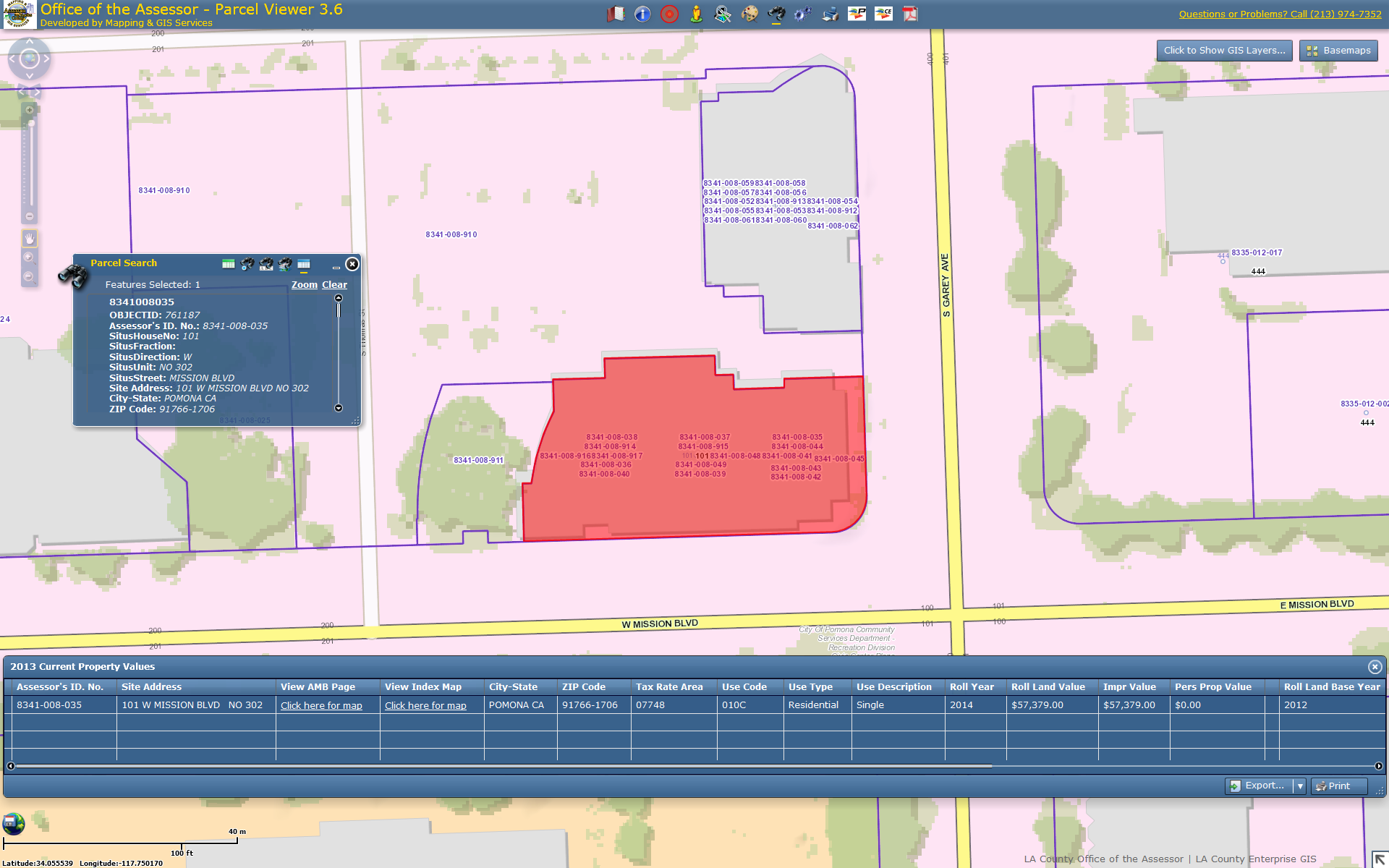 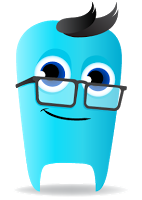 43
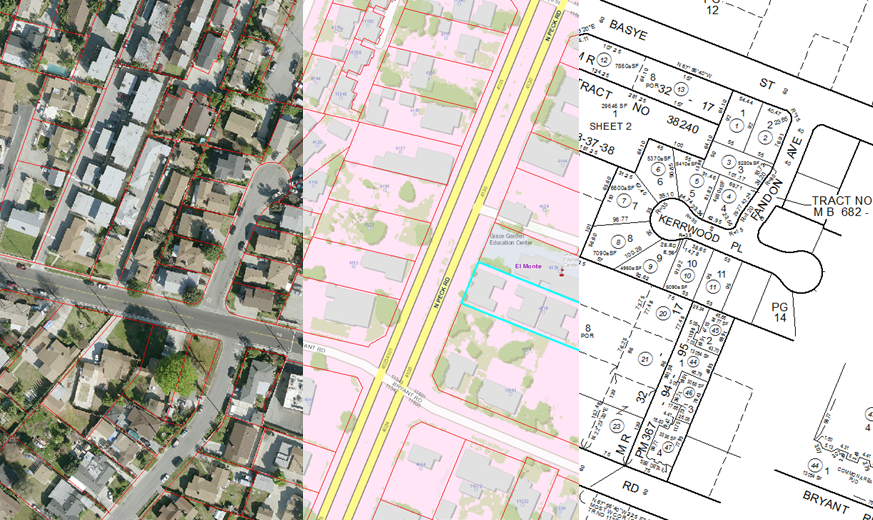 Map production Overview
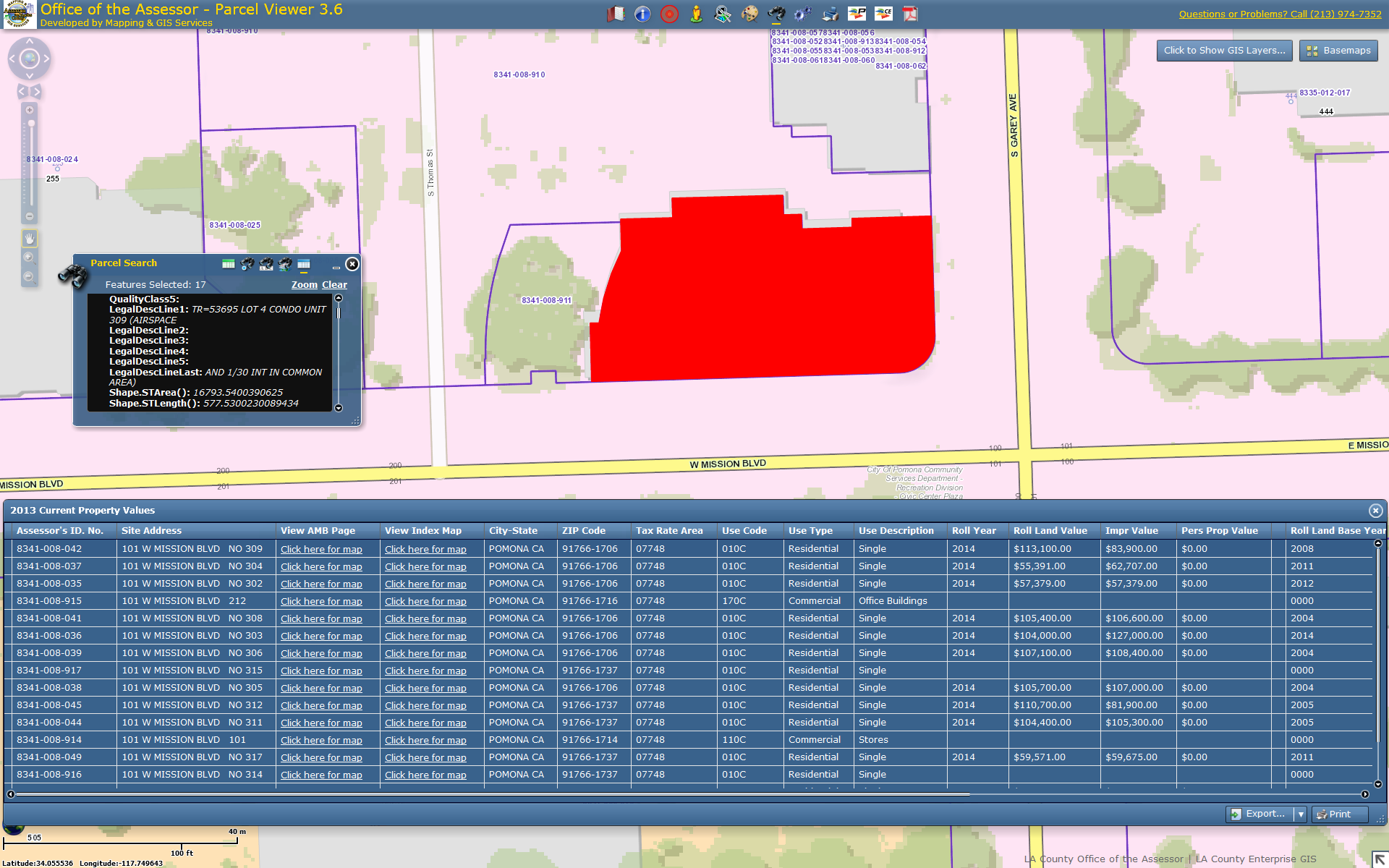 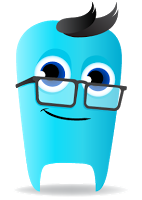 44
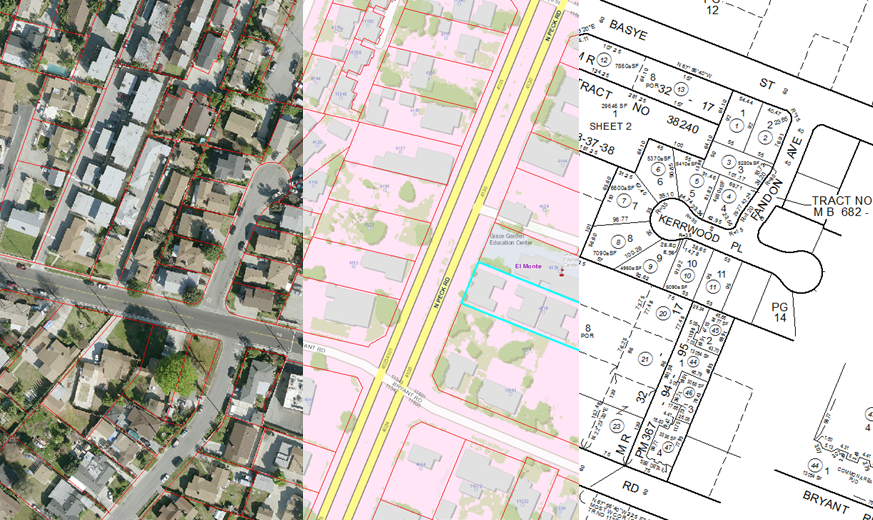 Map production Overview
First Level:
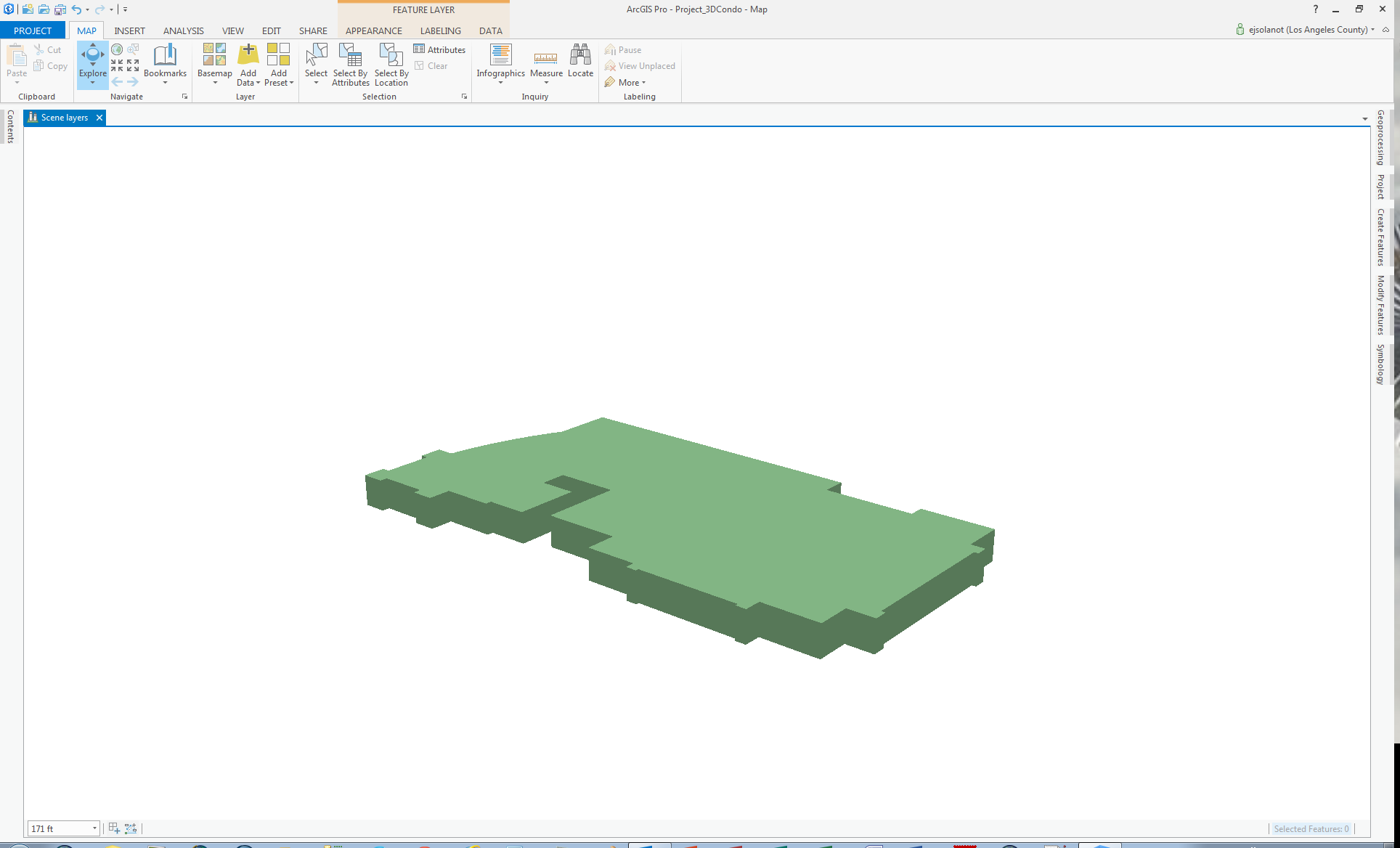 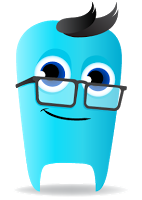 Parcel: 914
45
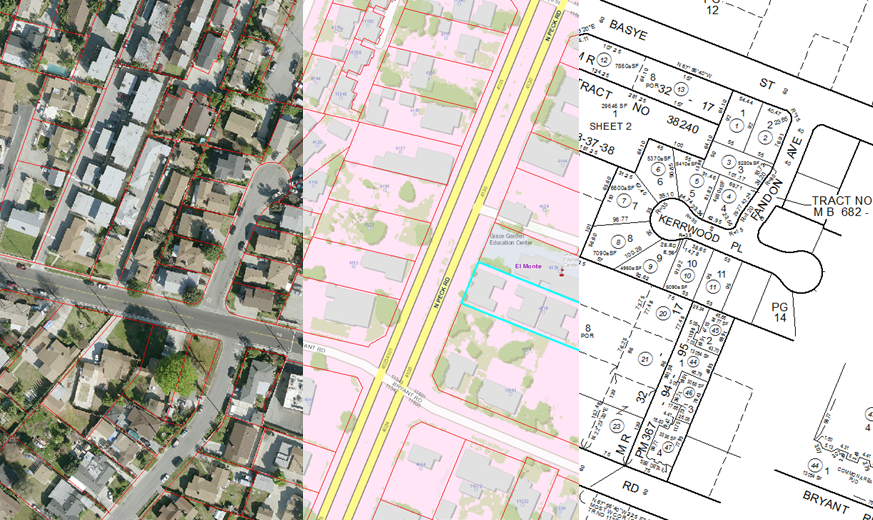 Map production Overview
Second Level:
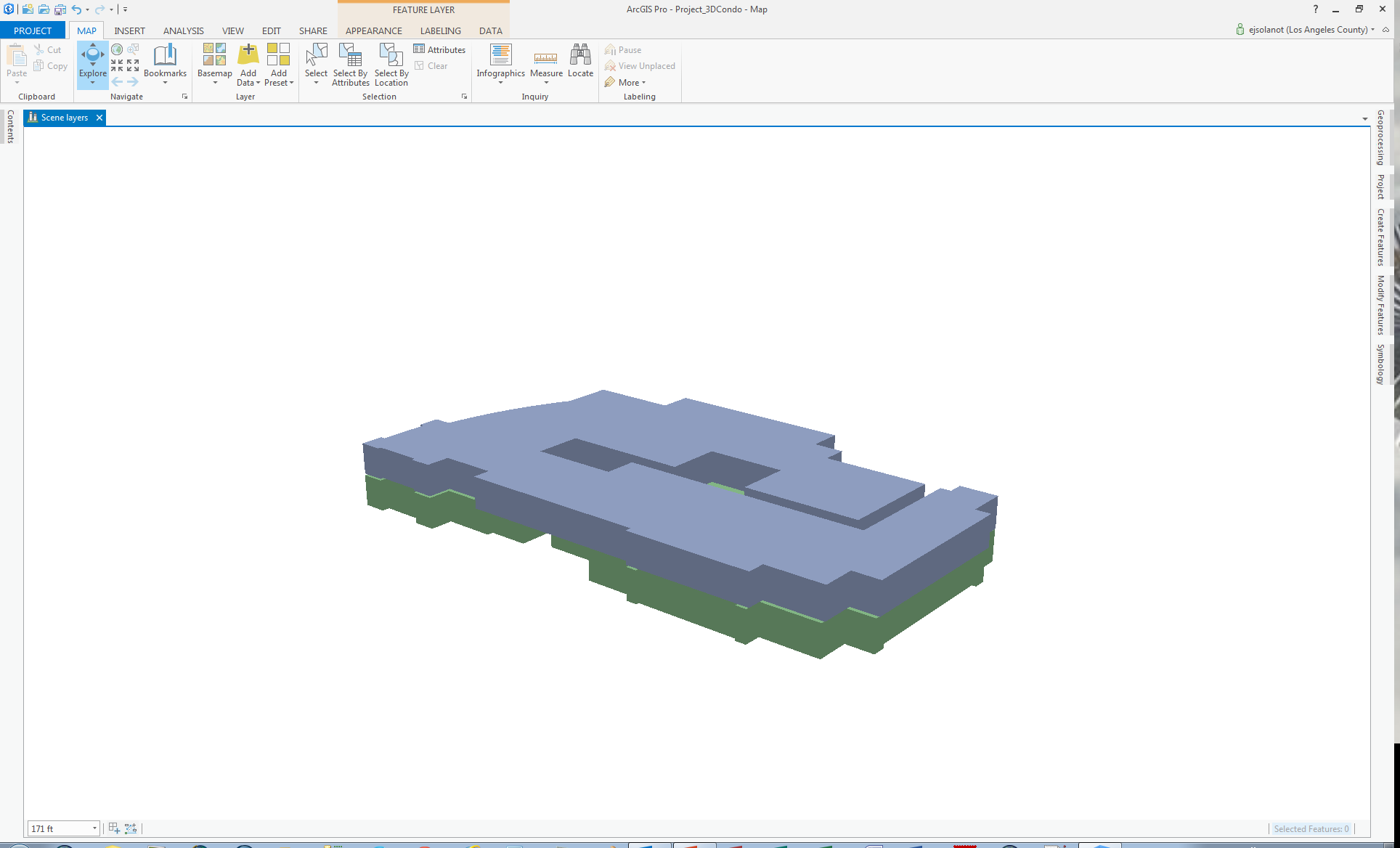 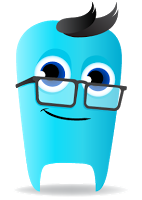 Parcel: 915
46
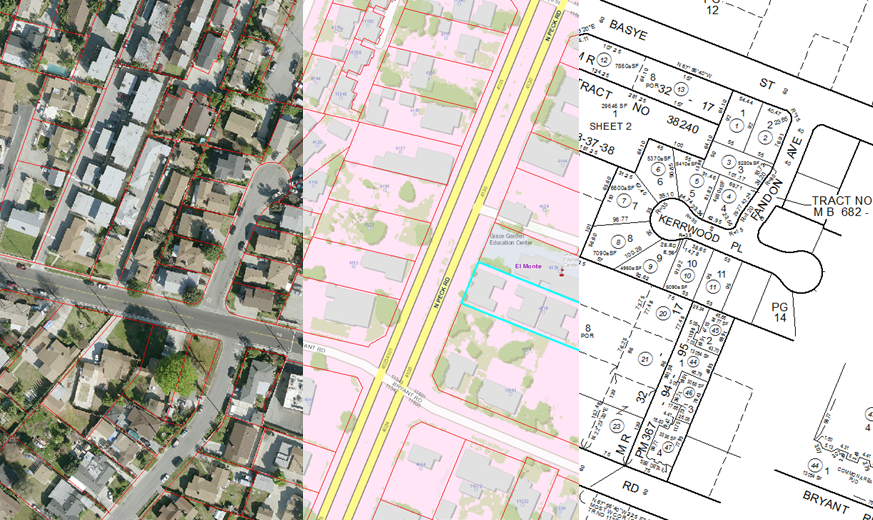 Map production Overview
Third Level:
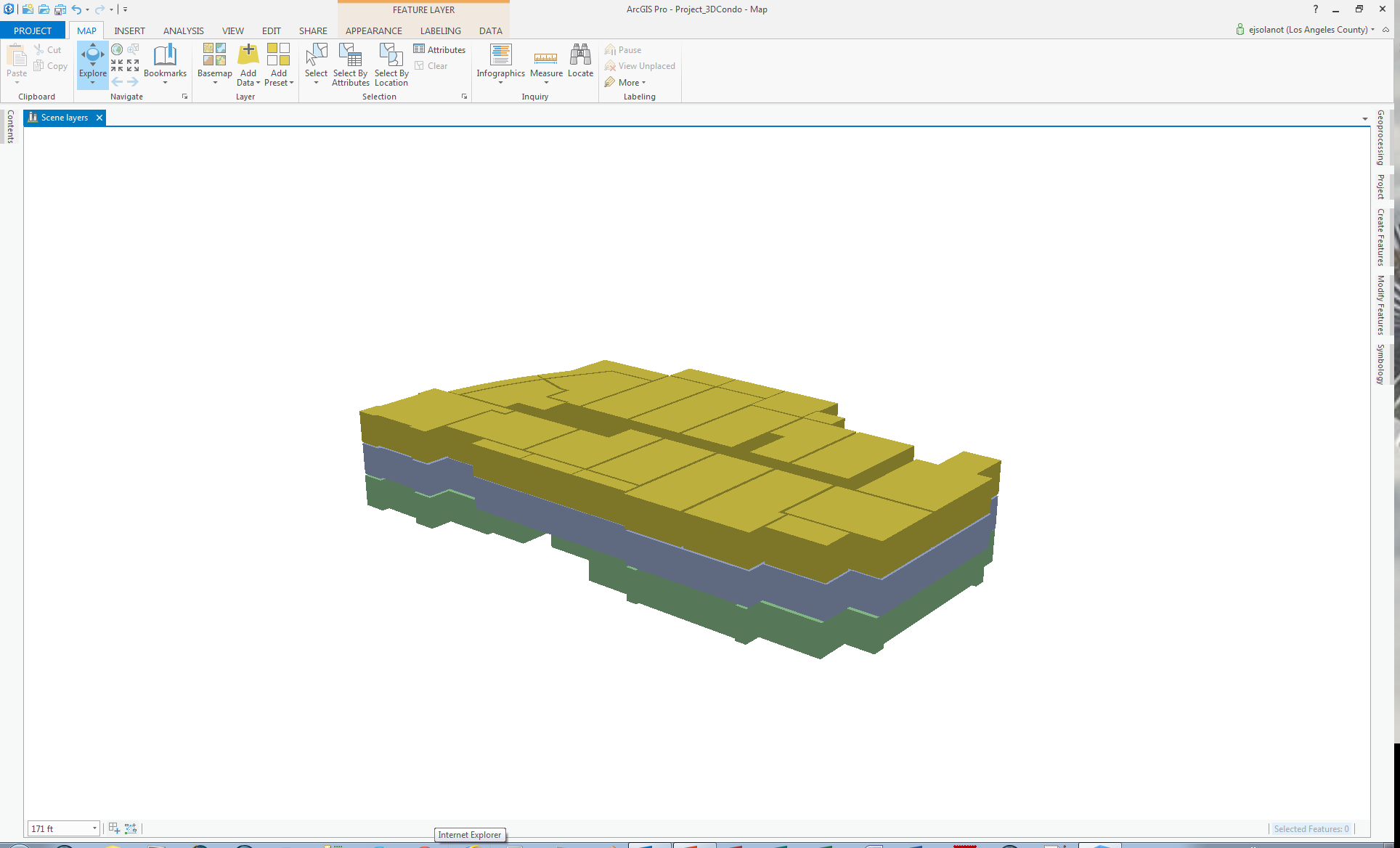 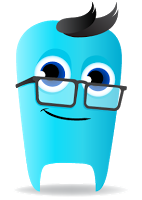 Parcels: 35 to 45, 48, 49, 916 & 917
47
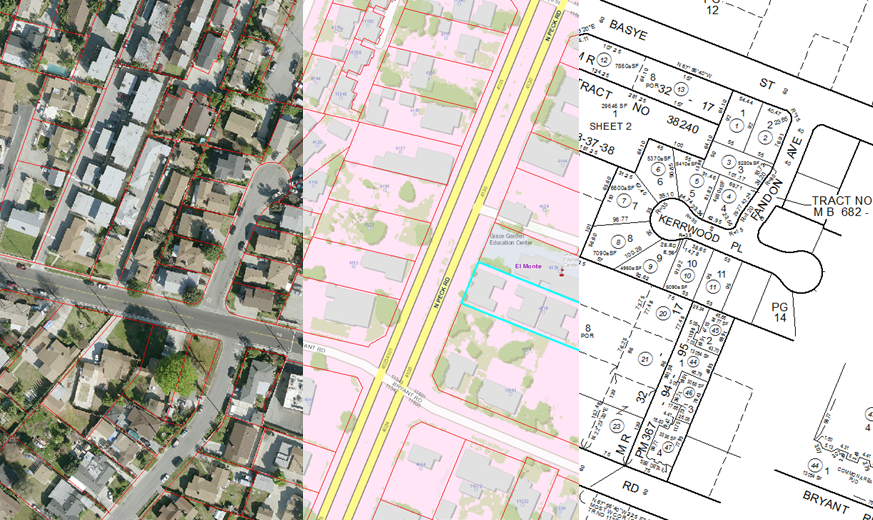 Map production Overview
Fourth Level:
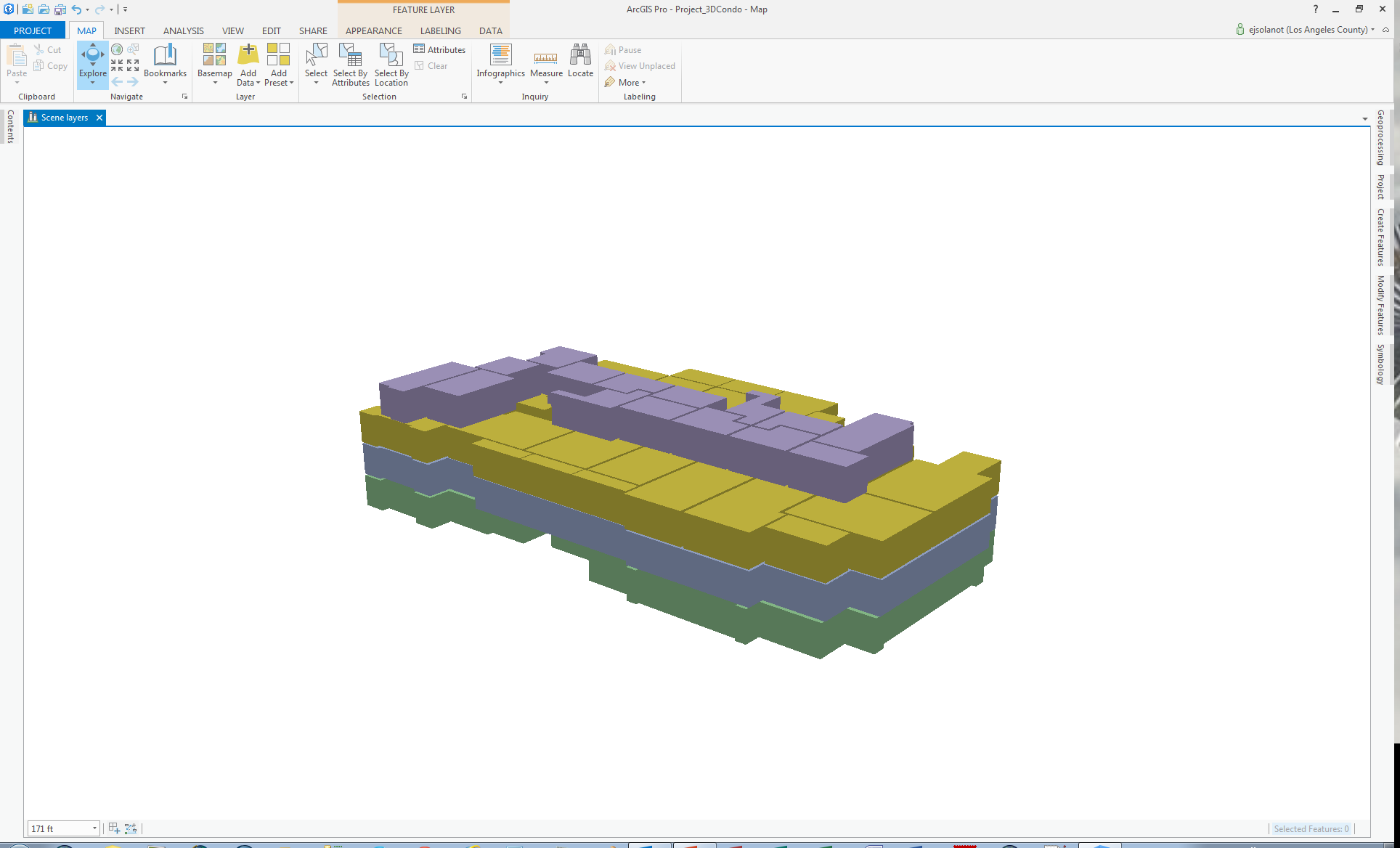 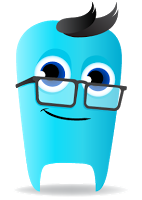 Parcels: 35 to 45, 48, 49, 916 & 917
48
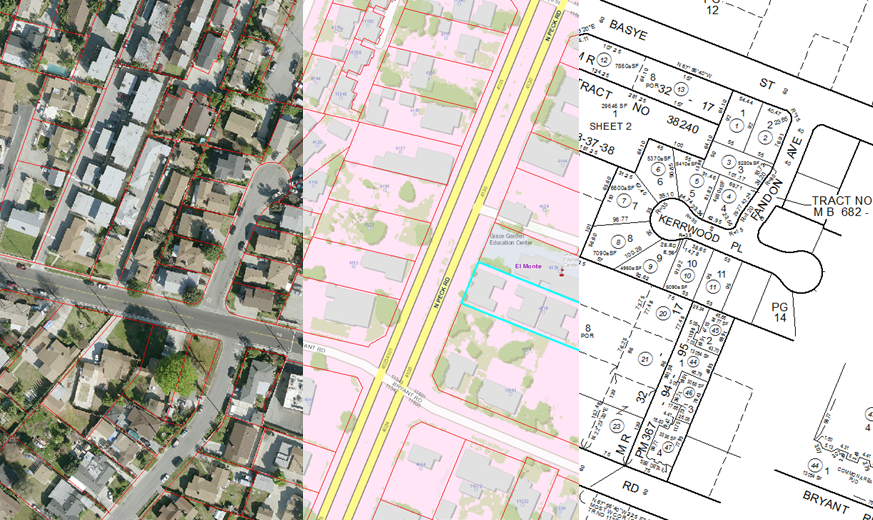 Map production Overview
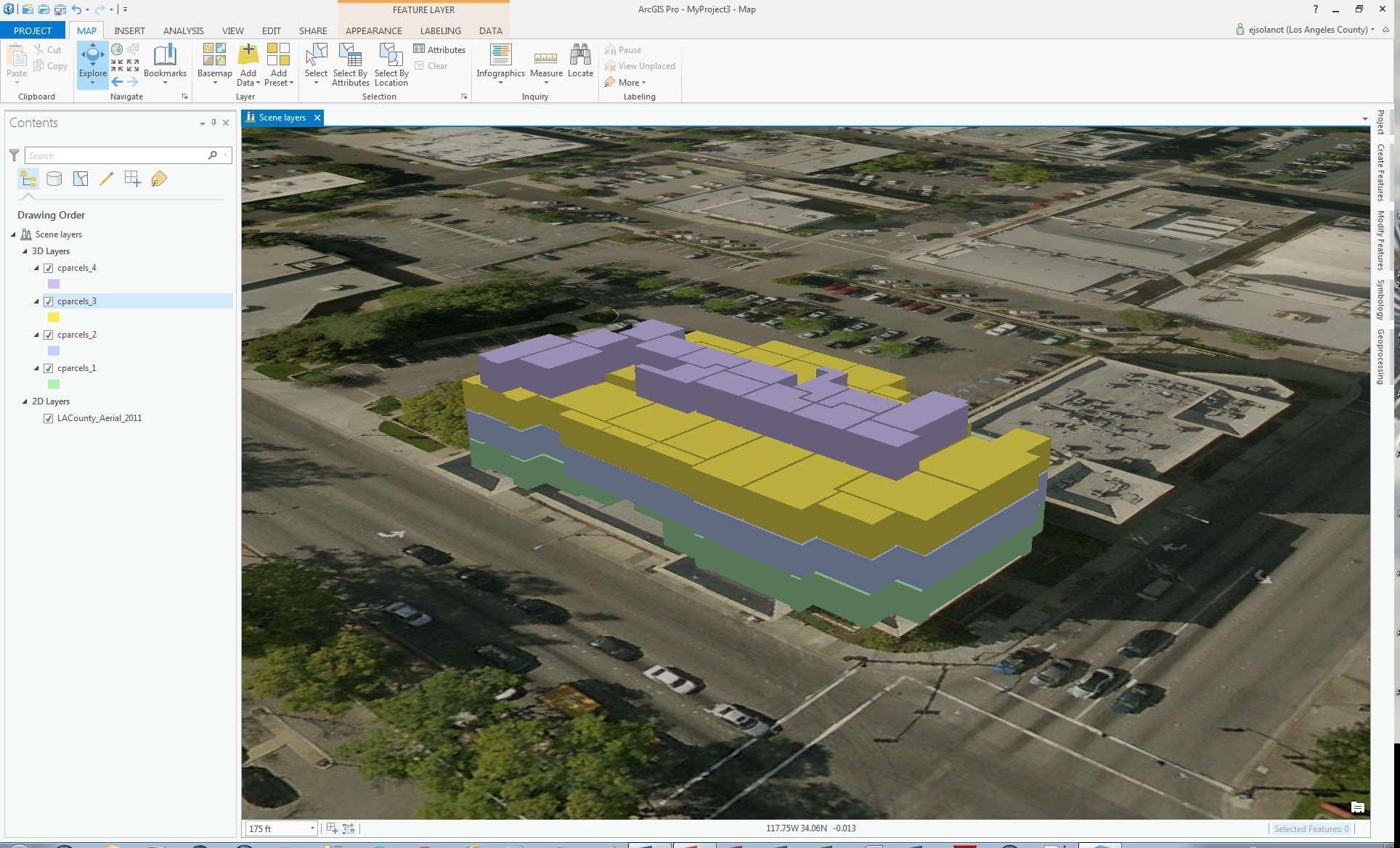 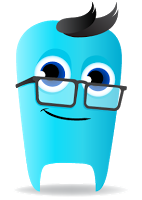 49
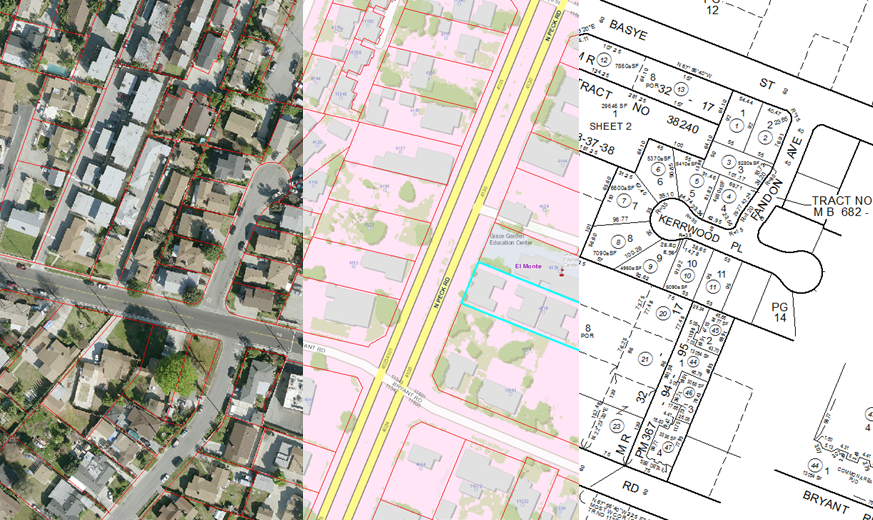 Map production Overview
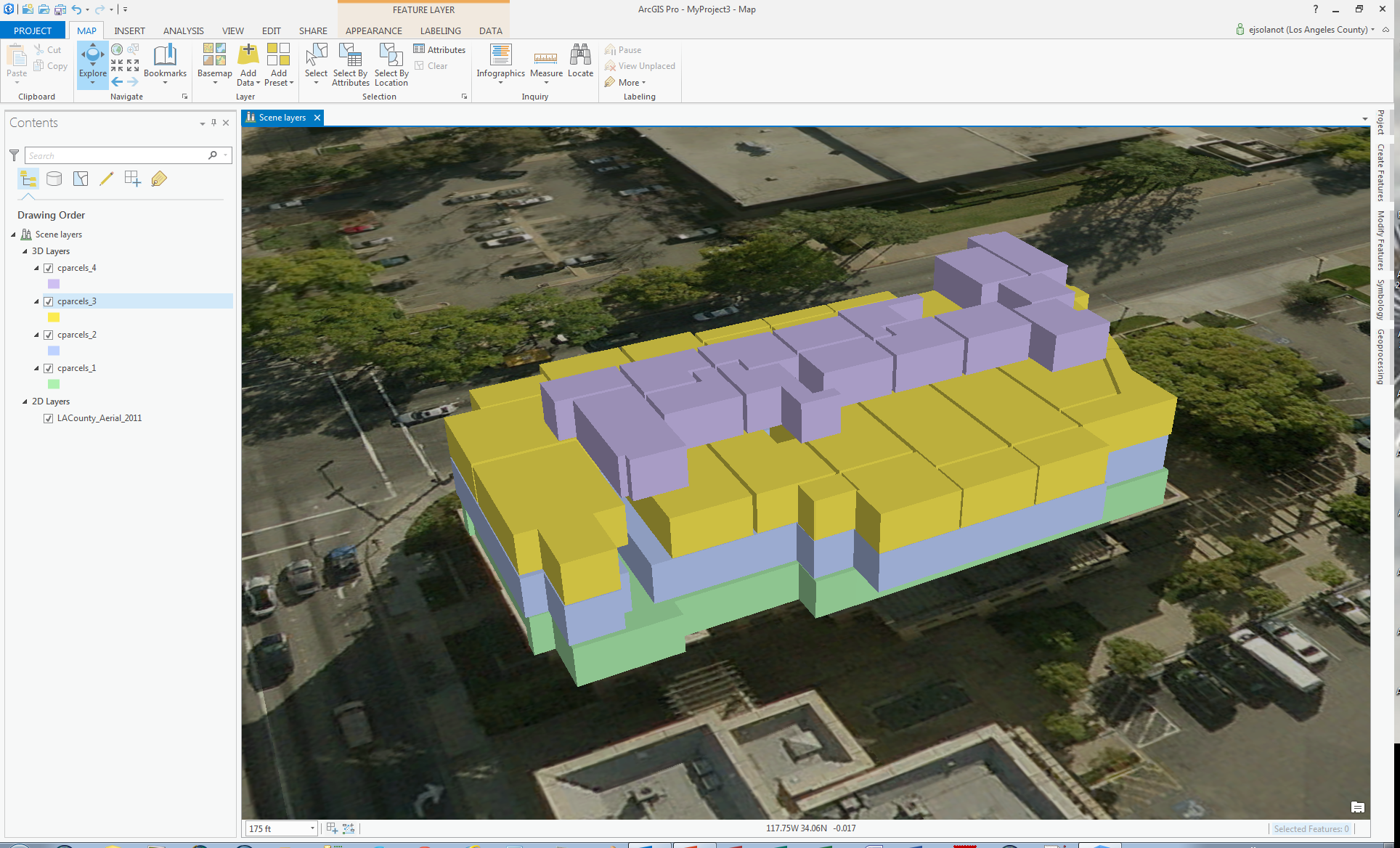 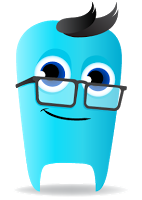 50
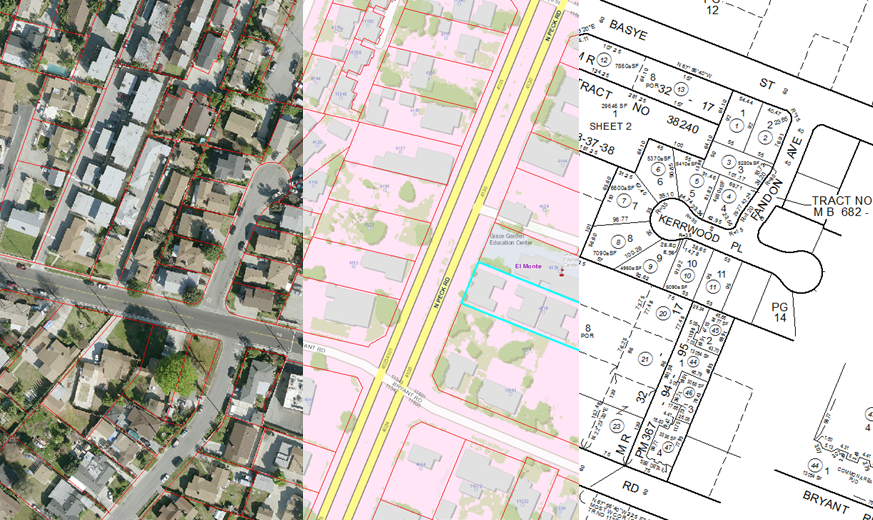 Questions
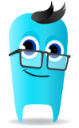 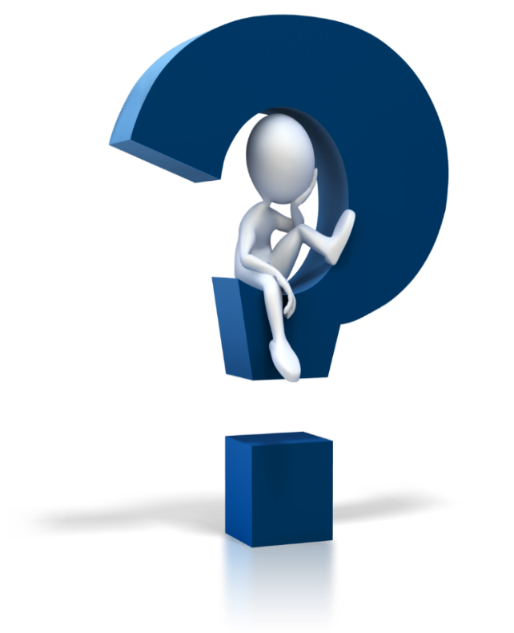 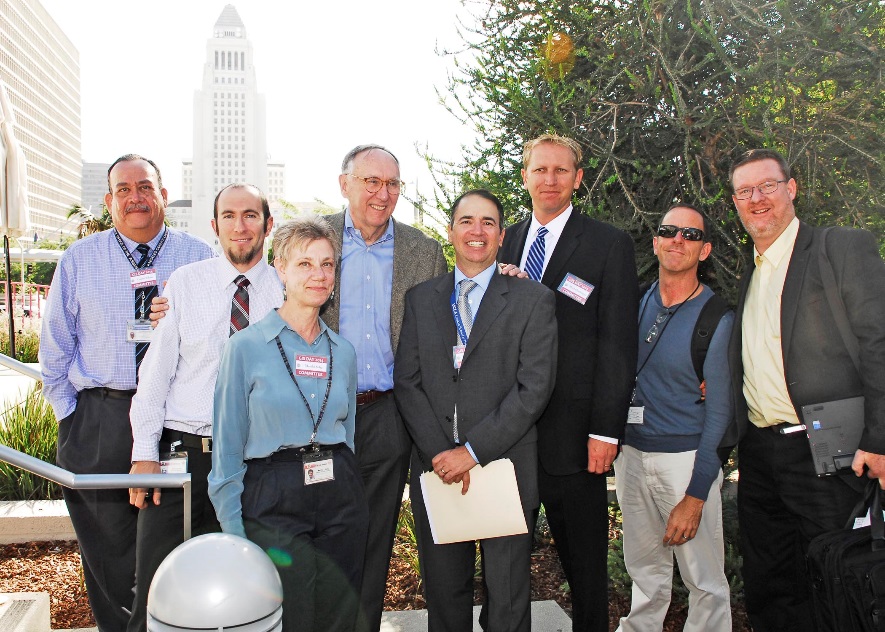 Jack visiting Mapping on GIS Day 2014
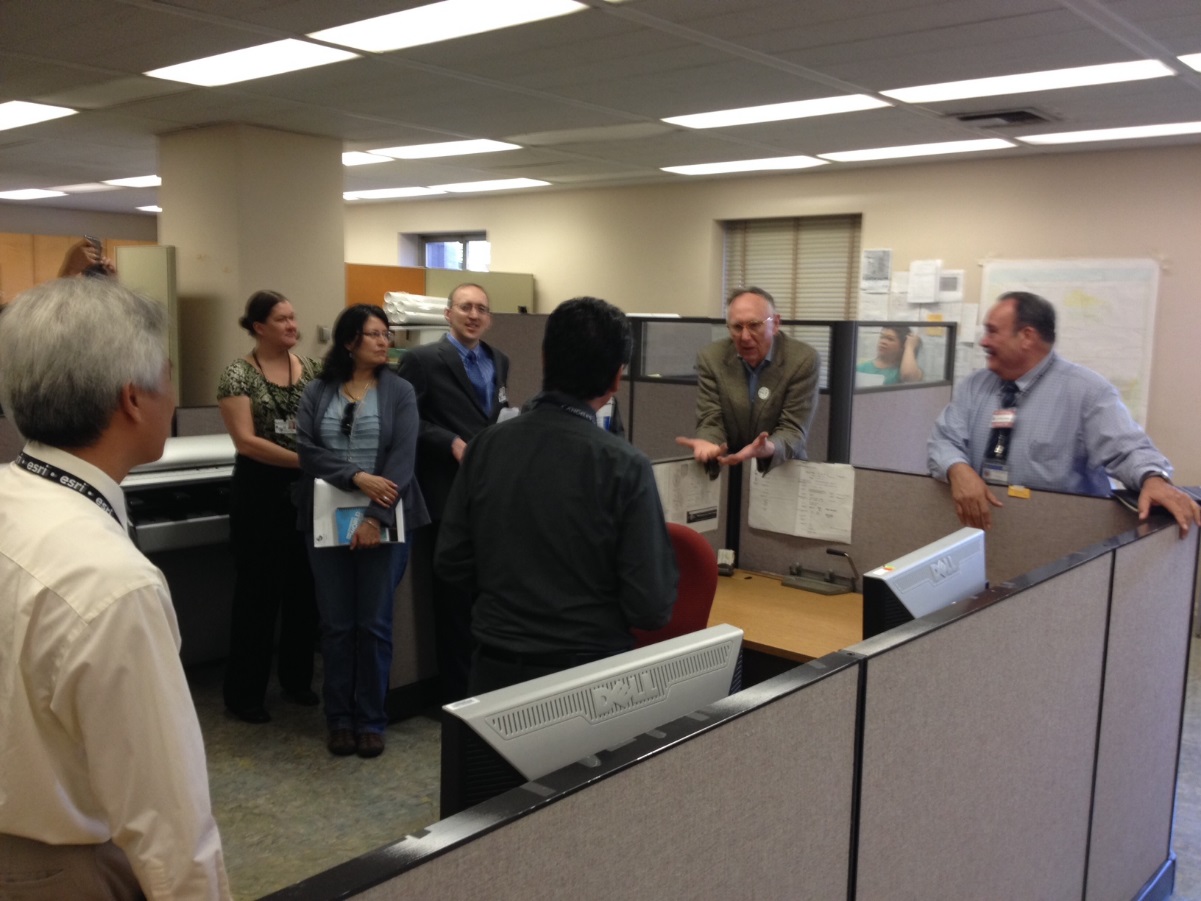 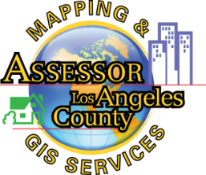 Jack & GIS Day 2014 Exec Team
51